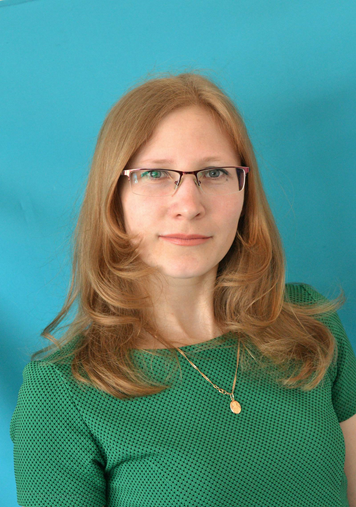 Министерство образования РМПортфолио Митякиной Натальи Васильевнывоспитателя МБДОУ «Детский сад «Планета детства», комбинированного вида  Чамзинского муниципального района РМ
Дата рождения: 06.04.1986г.
Профессиональное образование: высшее, педагог - психолог и учитель – олигофренопедагог, по специальности «Педагогика и психология» с дополнительной специальностью «Олигофренопедагогика», МГПИ им. М.Е.Евсевьева, диплом № ВСГ 4588088 от 30.01.2010г.
Профессиональная переподготовка по программе «Дошкольное     образование», МГПИ им.   М.Е. Евсевьева, диплом № 132405133937 от 29.04.2017г.
Стаж педагогической работы: 8 лет
Общий трудовой стаж:  8 лет
Квалификационная категория: первая, приказ № 234 от 23.03.2017г.
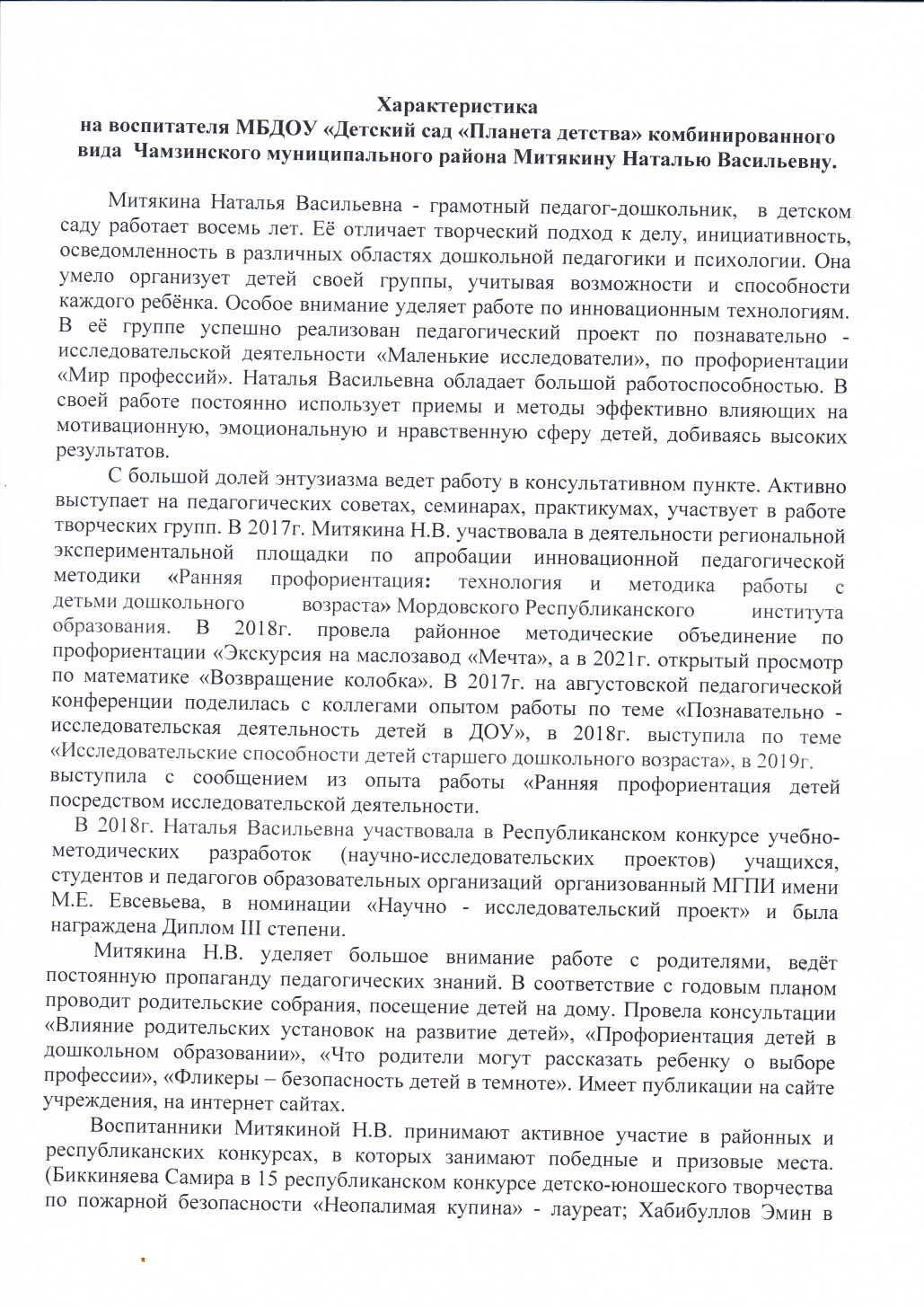 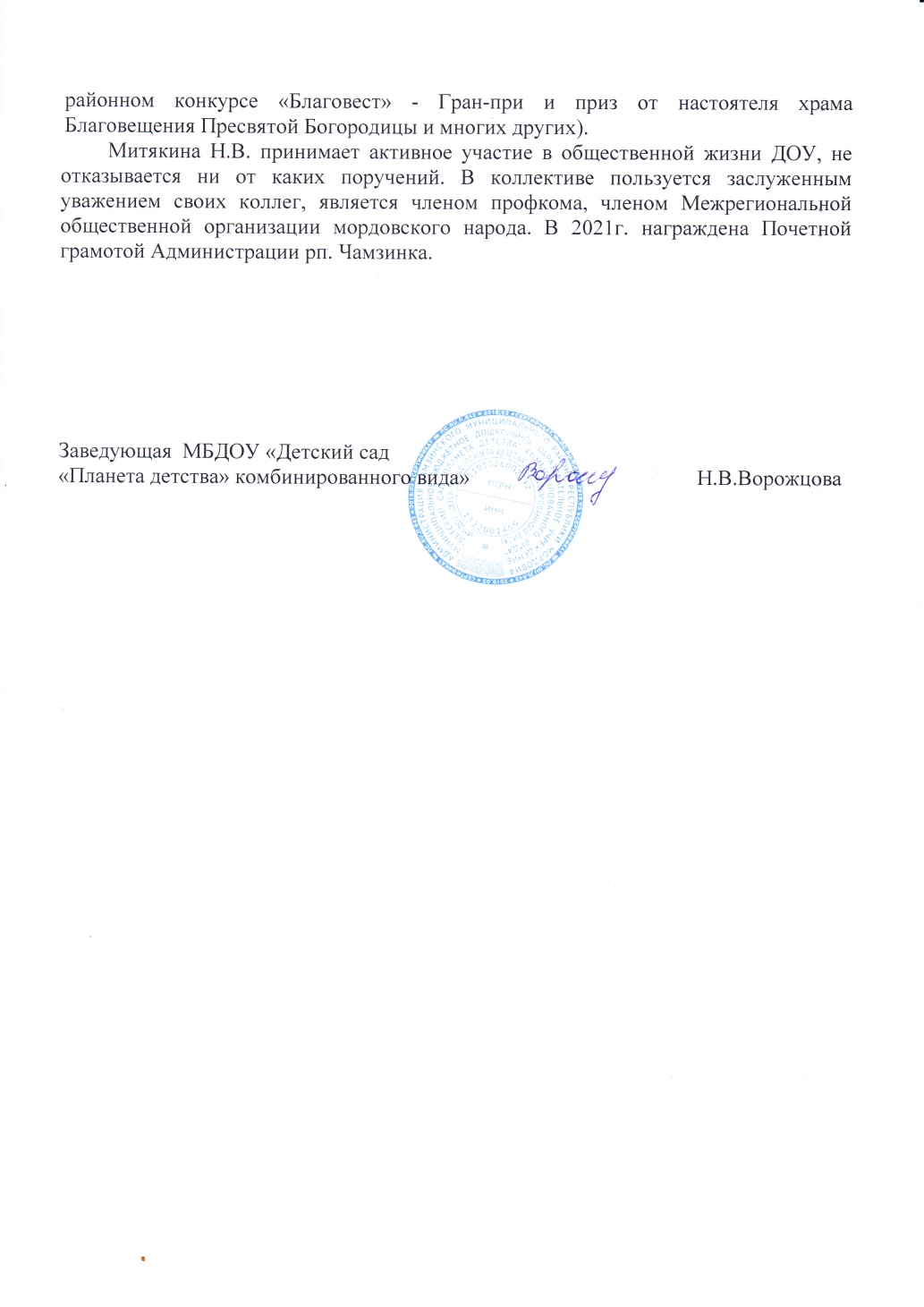 Представление собственного инновационного педагогического опыта по теме: «Ранняя профориентация детей посредством исследовательской деятельности»
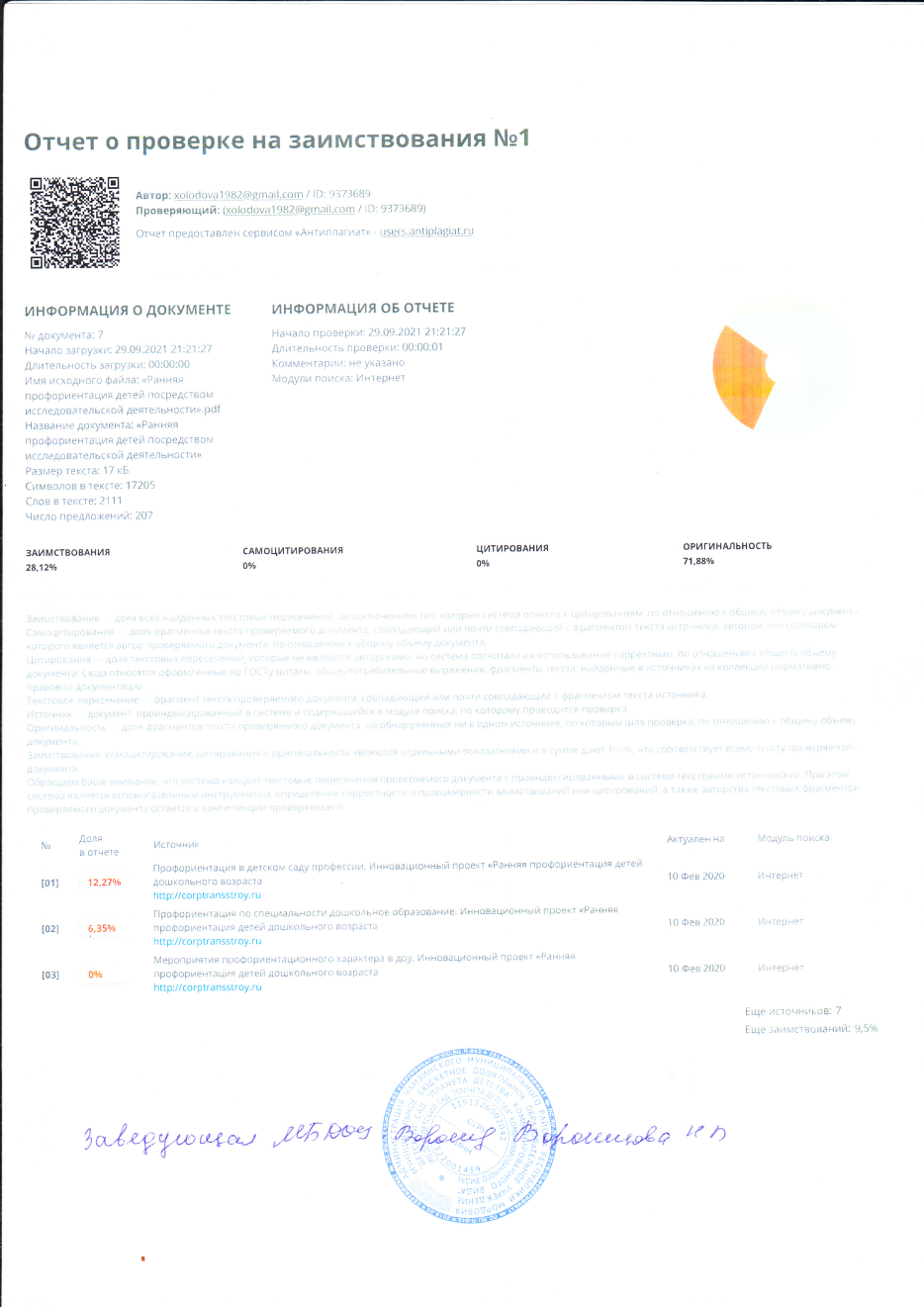 https://upload2.schoolrm.ru/iblock/b70/b704ae5f532cb6bab328b450fe0bcde3/Rannyaya-proforientatsiya-detey-posredstvom-issledovatelskoy-deyatelnosti_.docx
Видео занятия по профориентации «Экскурсия на маслозавод «Мечта» в подготовительной к школе группе.
https://solcham.schoolrm.ru/life/video/43521/561084/
Участие в инновационной (экспериментальной) деятельности.
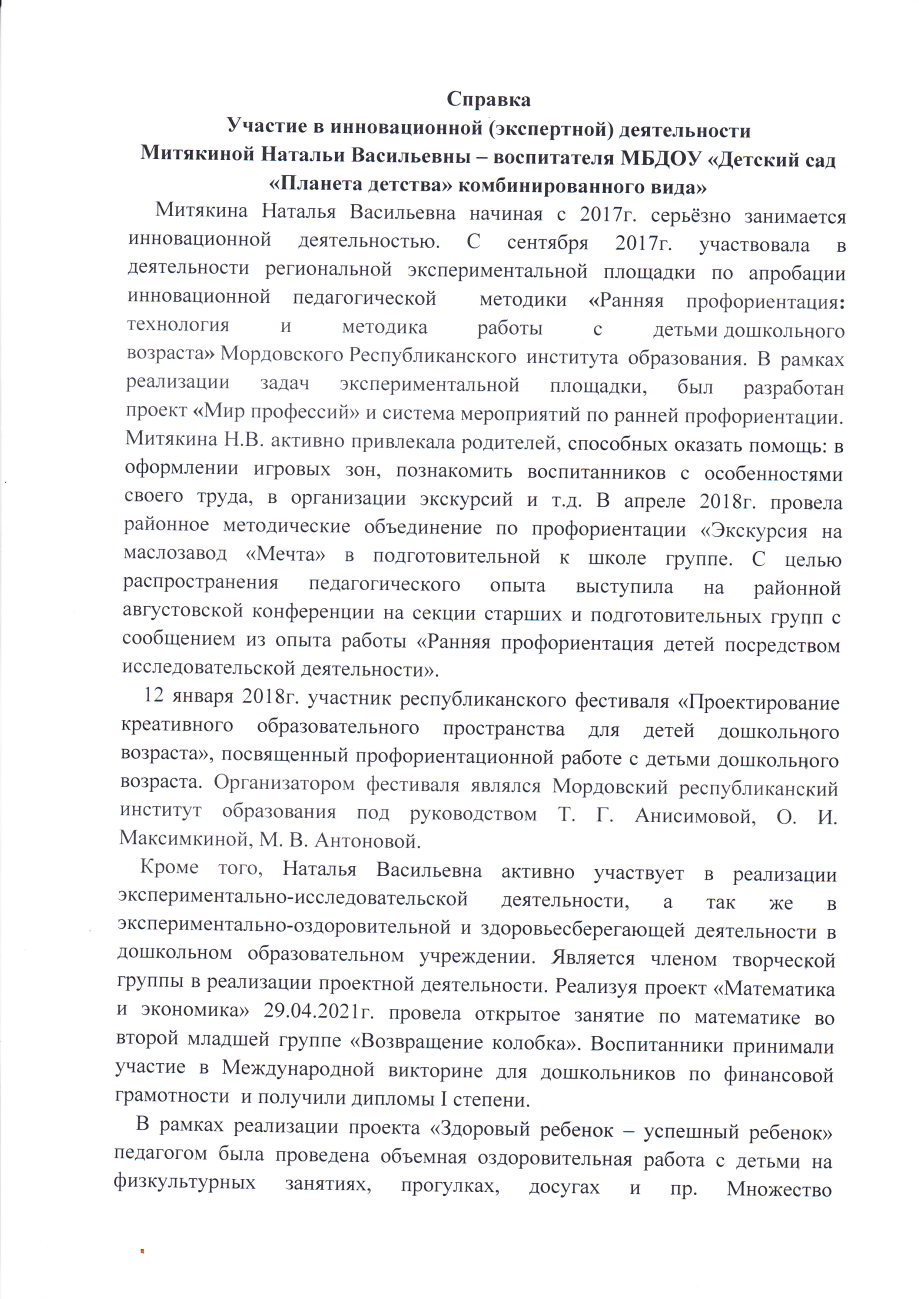 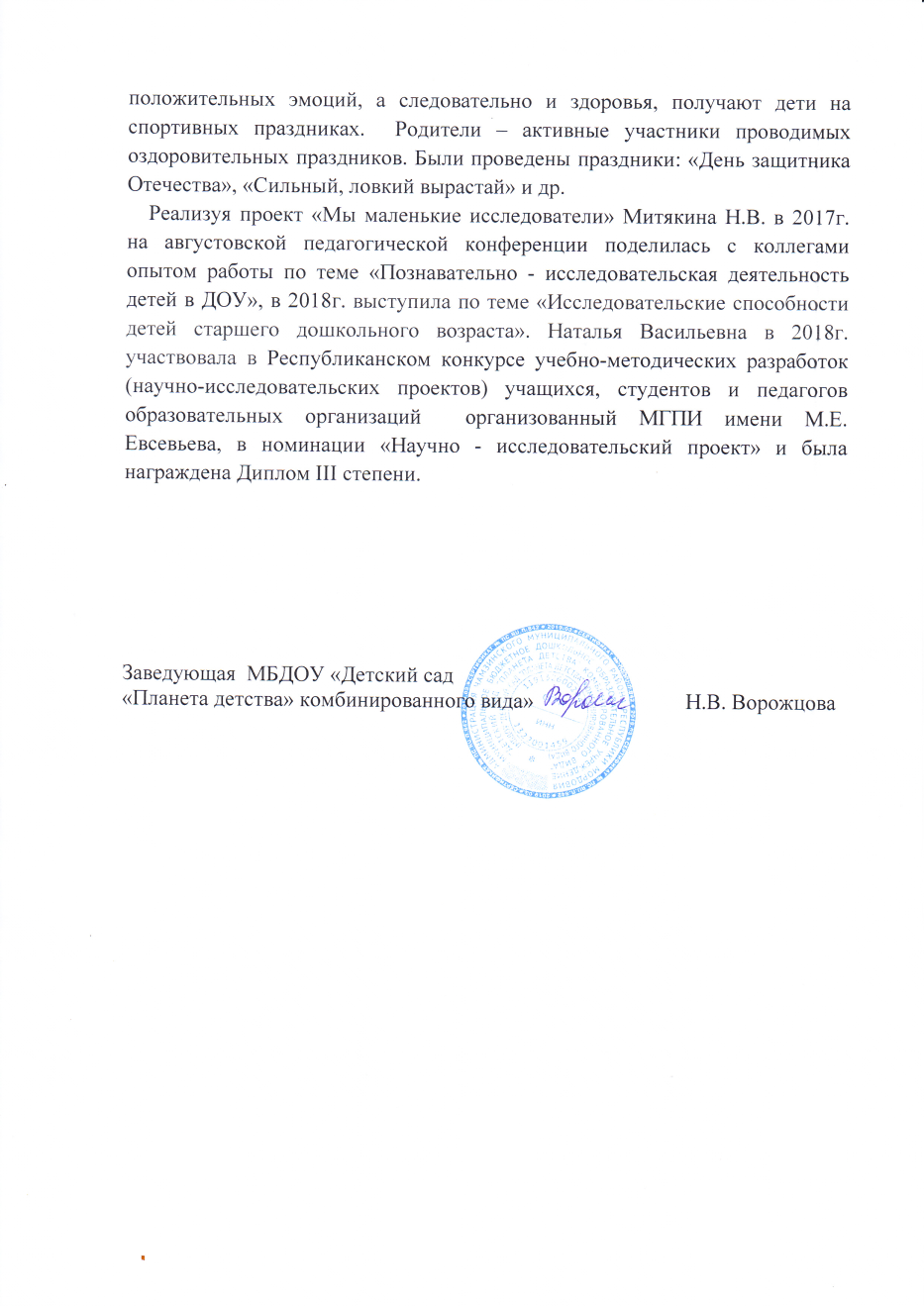 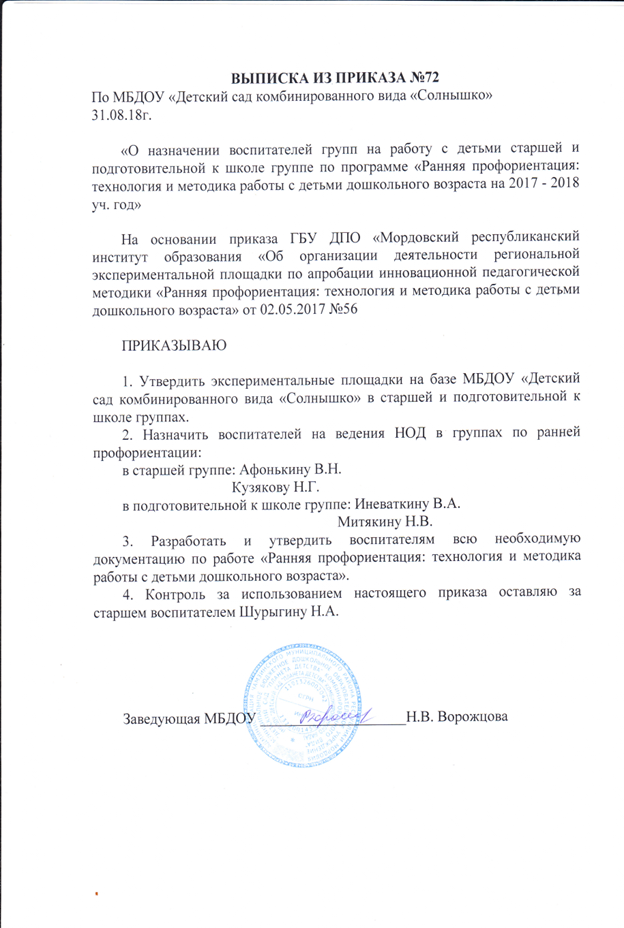 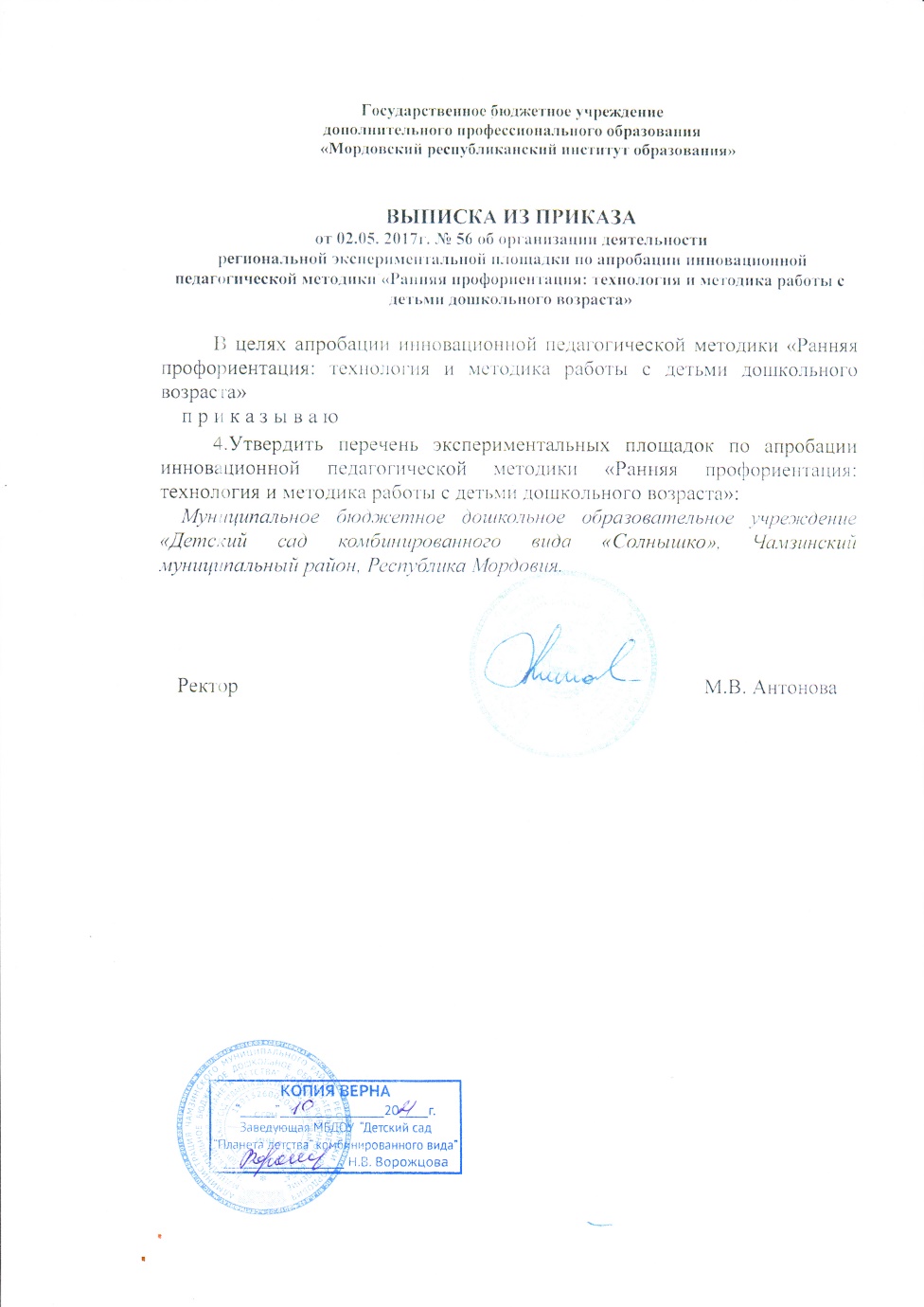 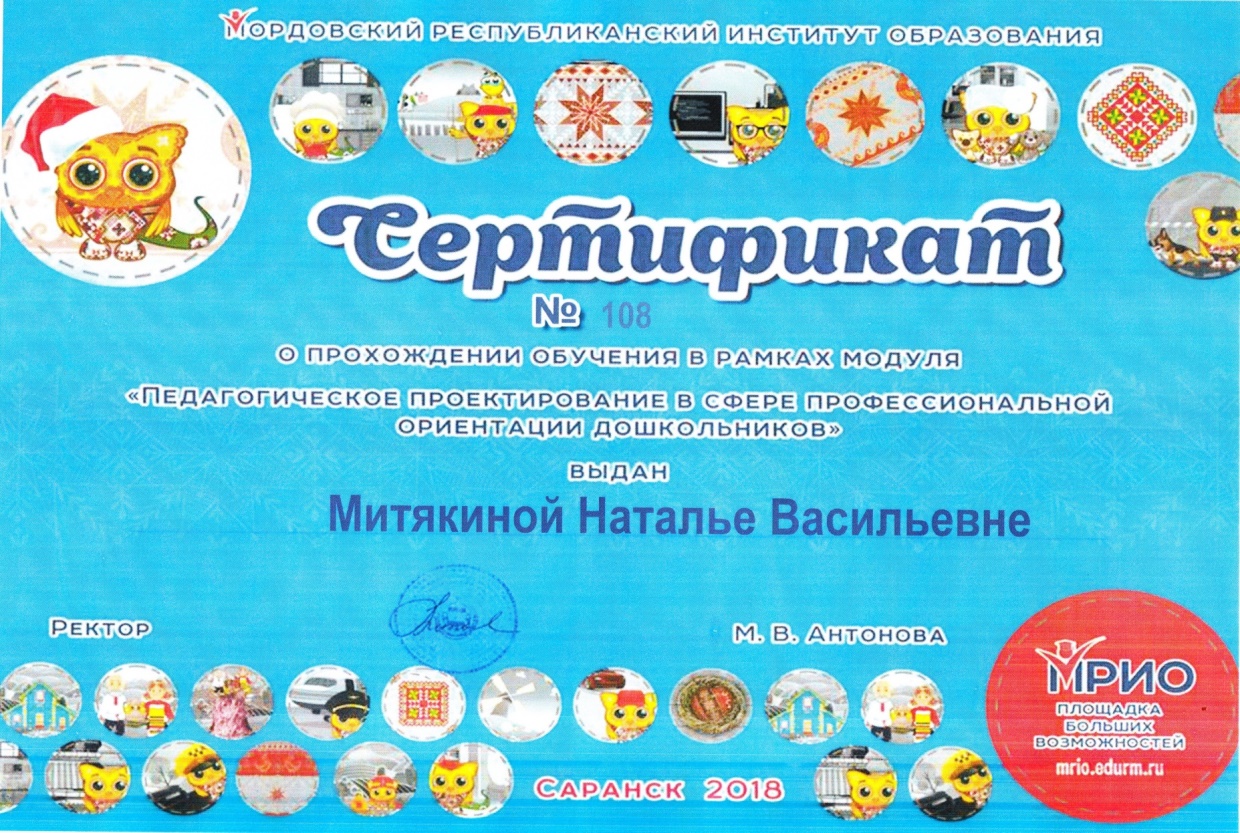 На уровне образовательной организации
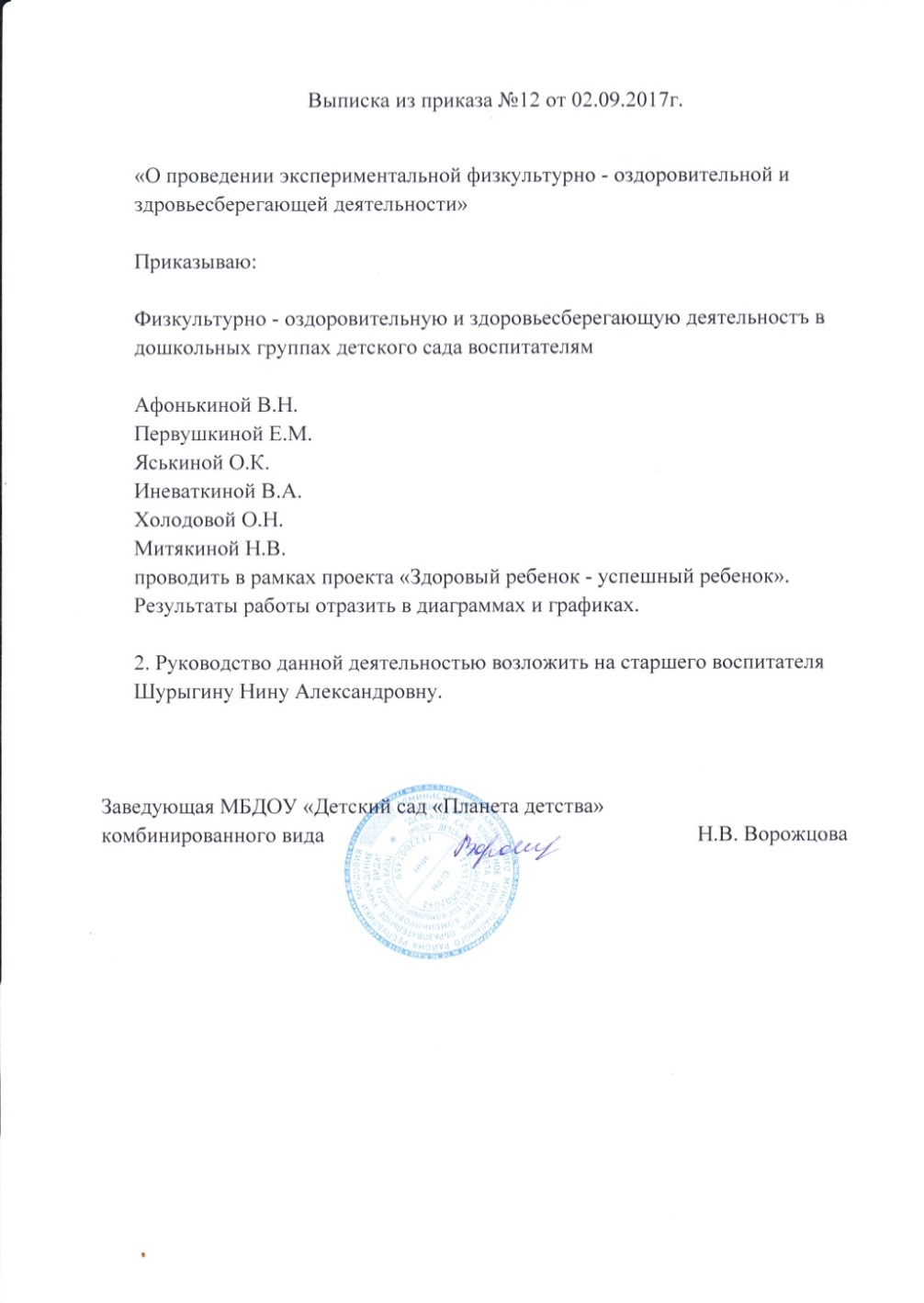 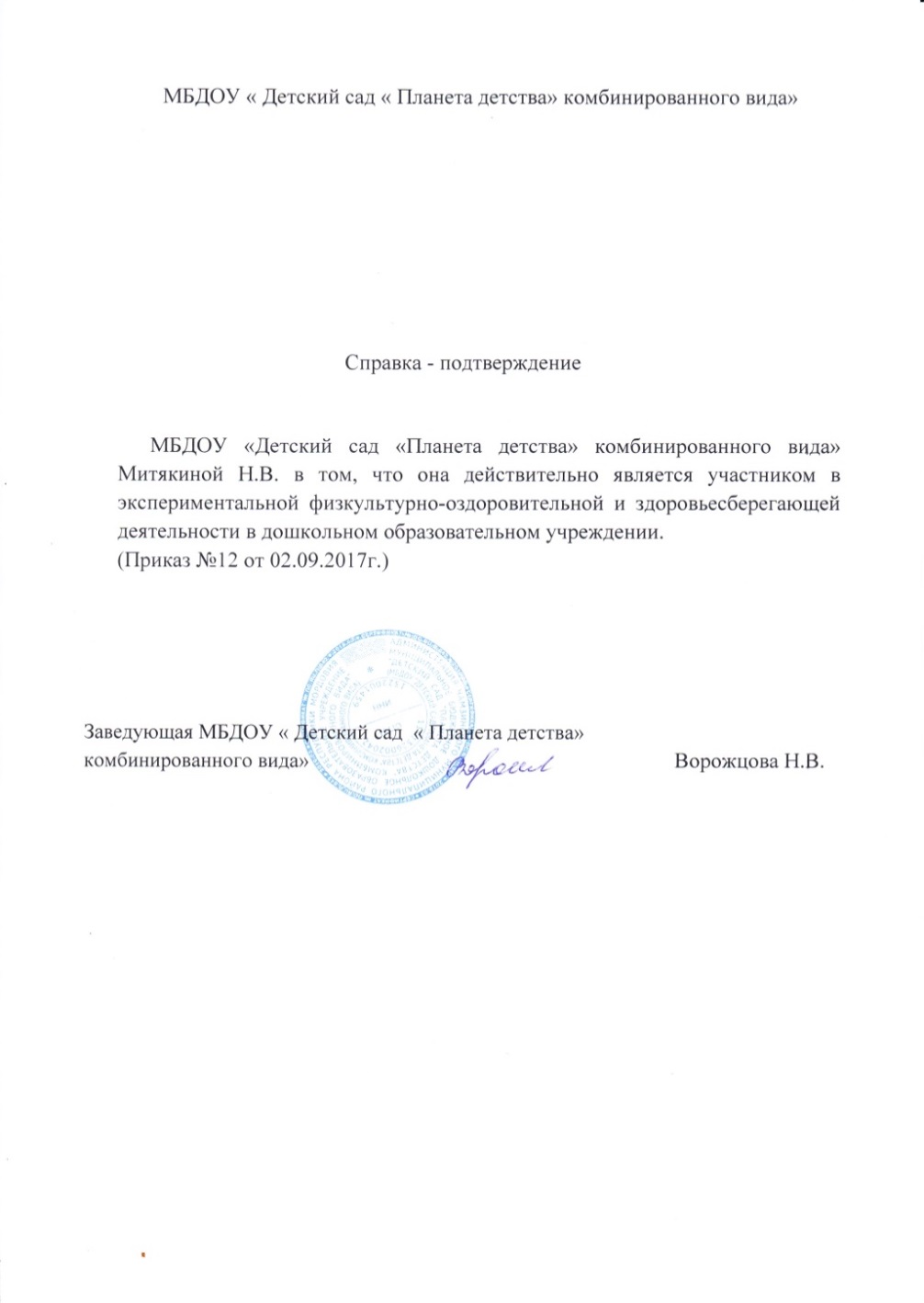 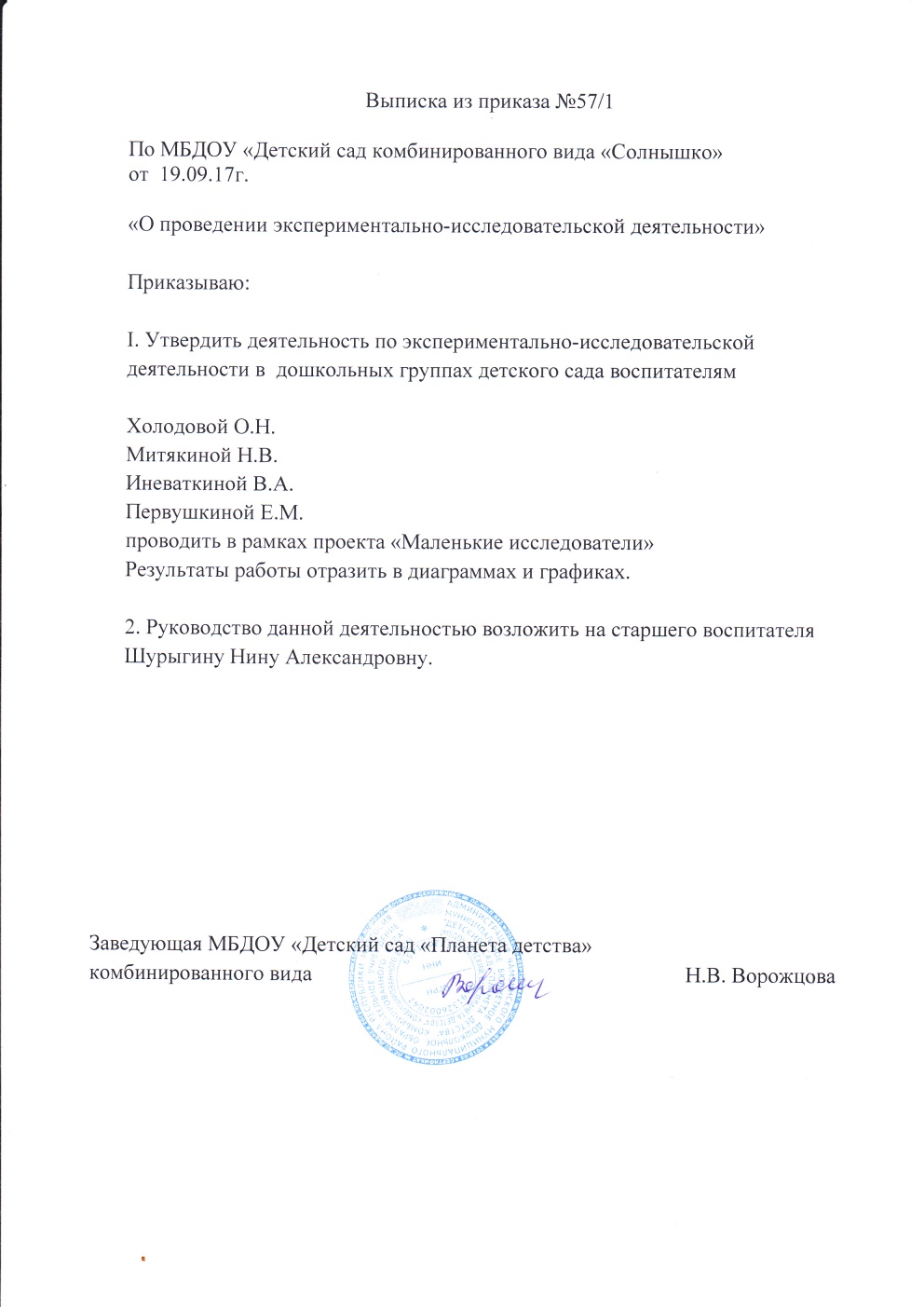 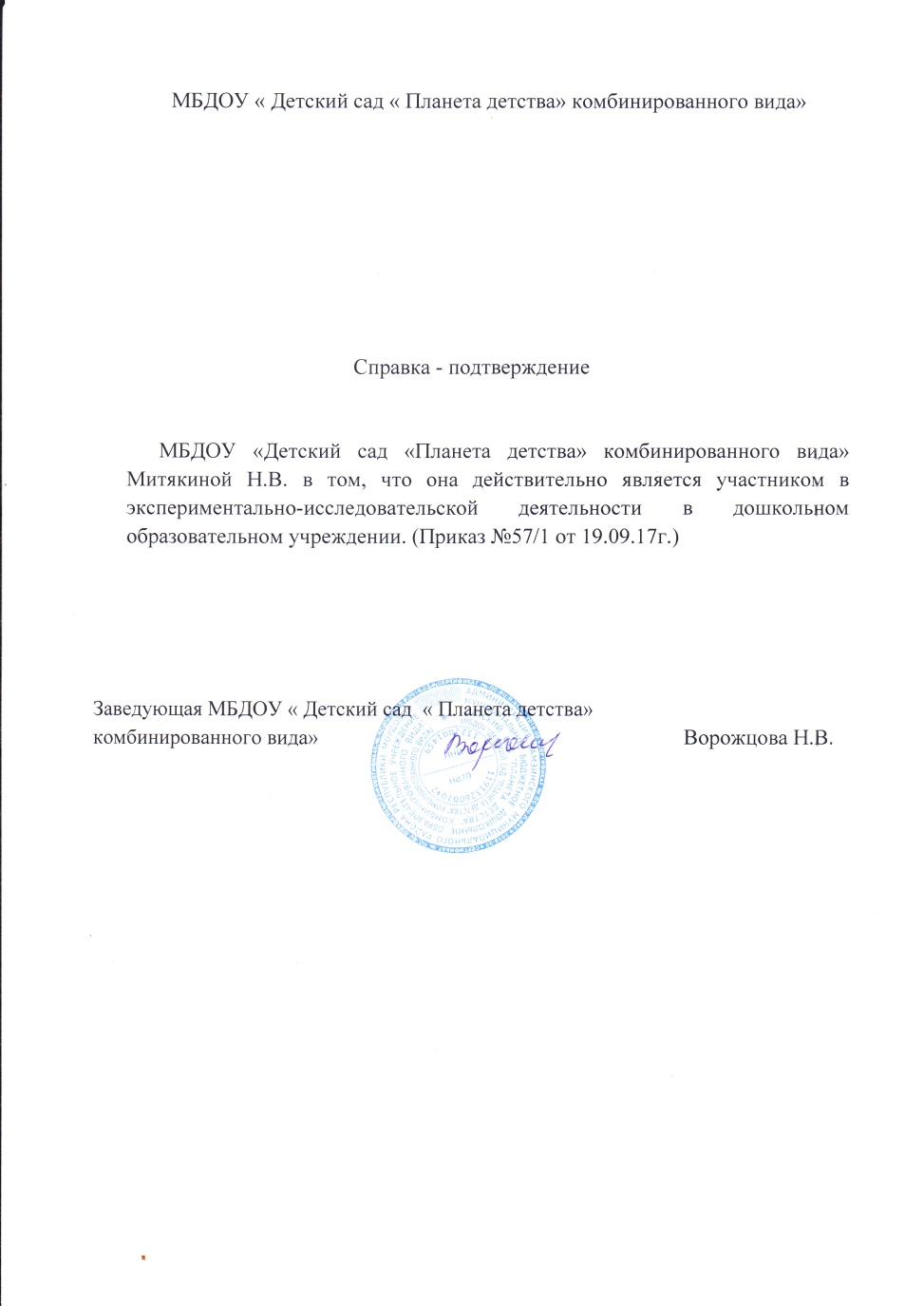 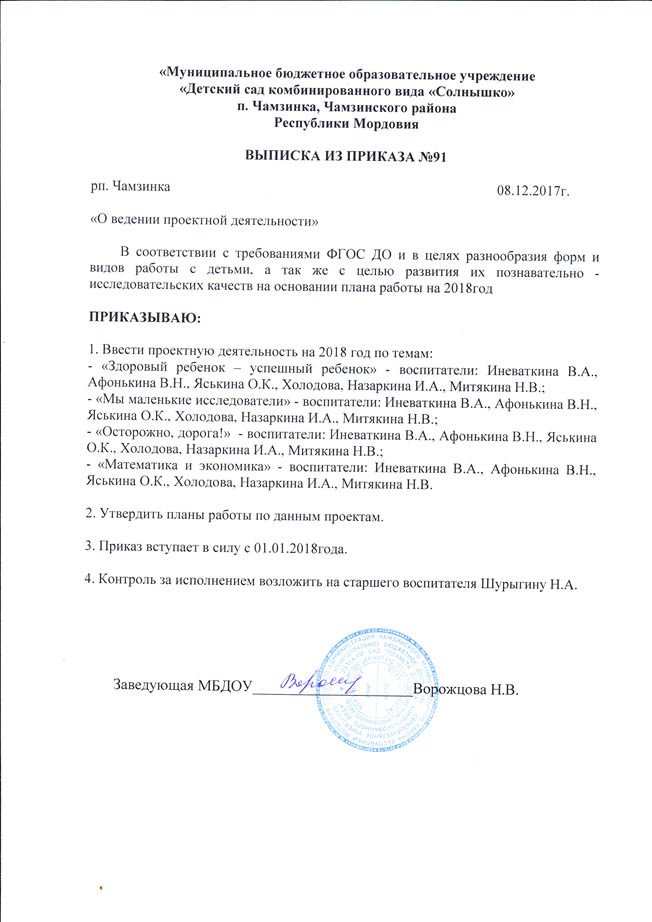 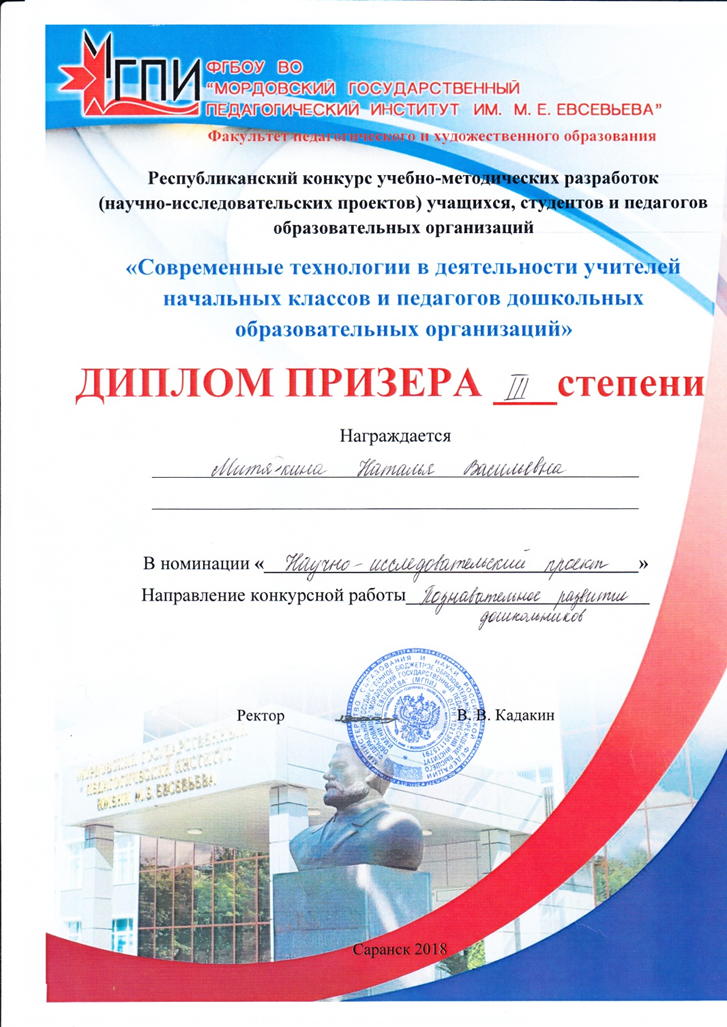 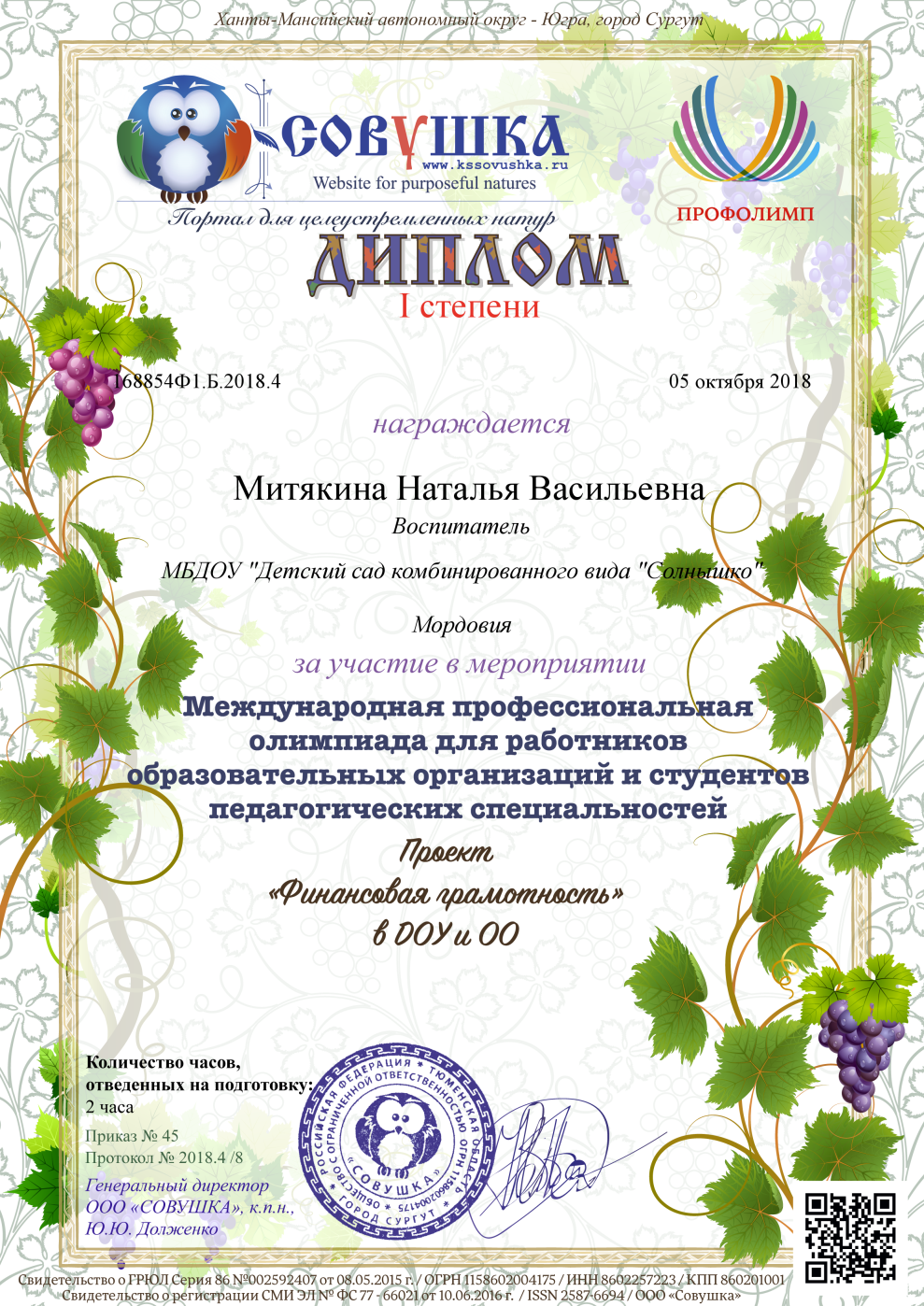 Наставничество
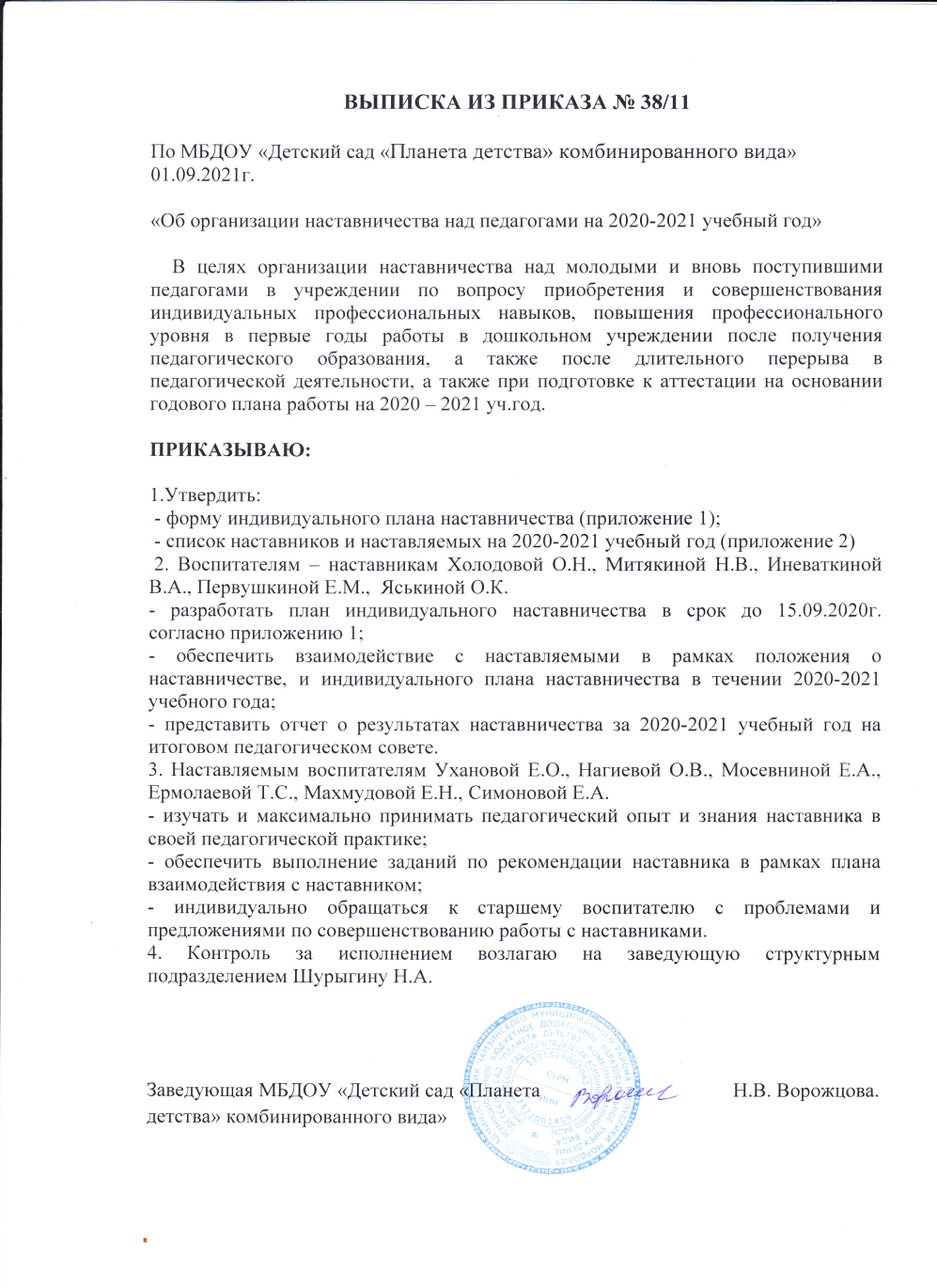 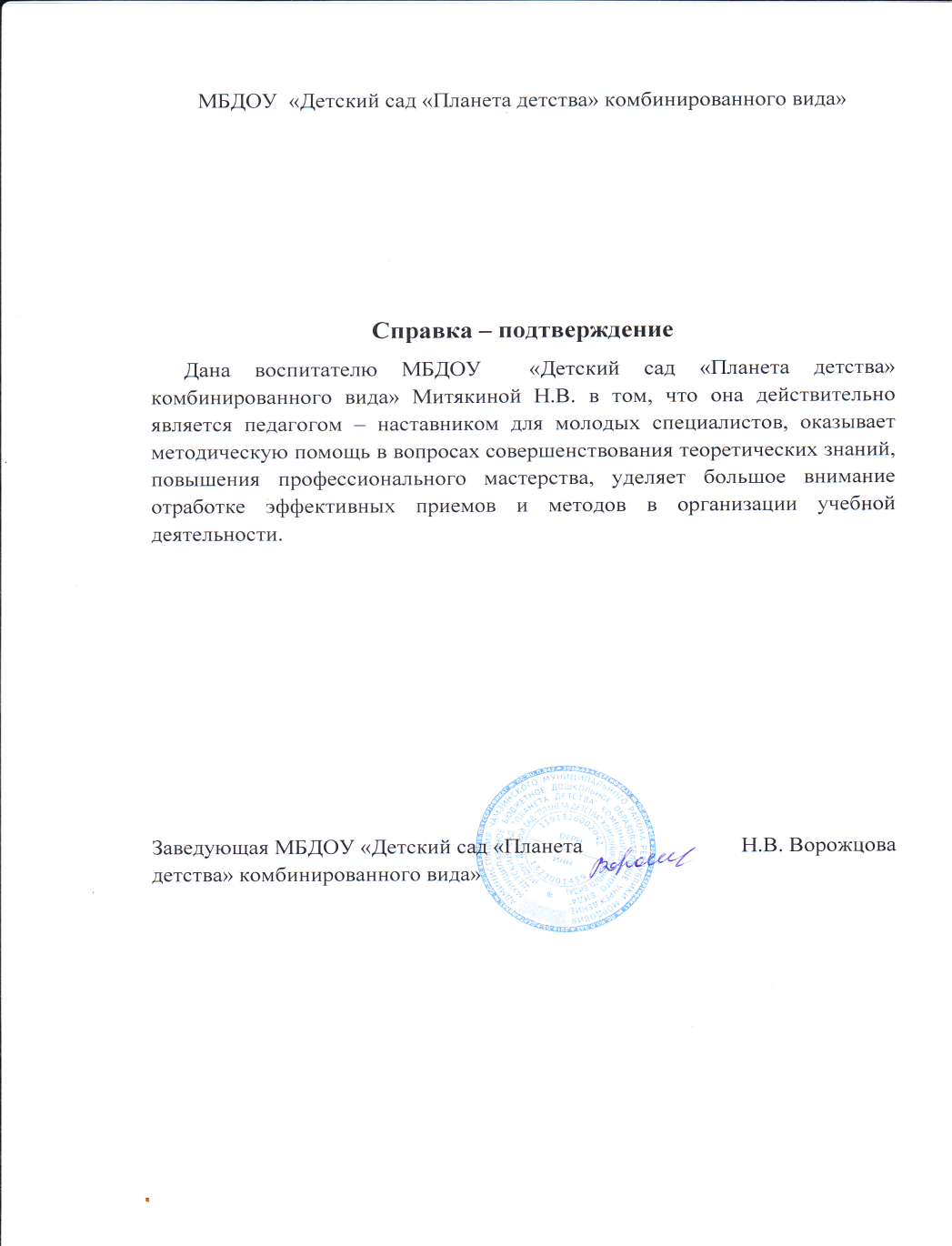 Наличие публикаций, включая интернет-публикации
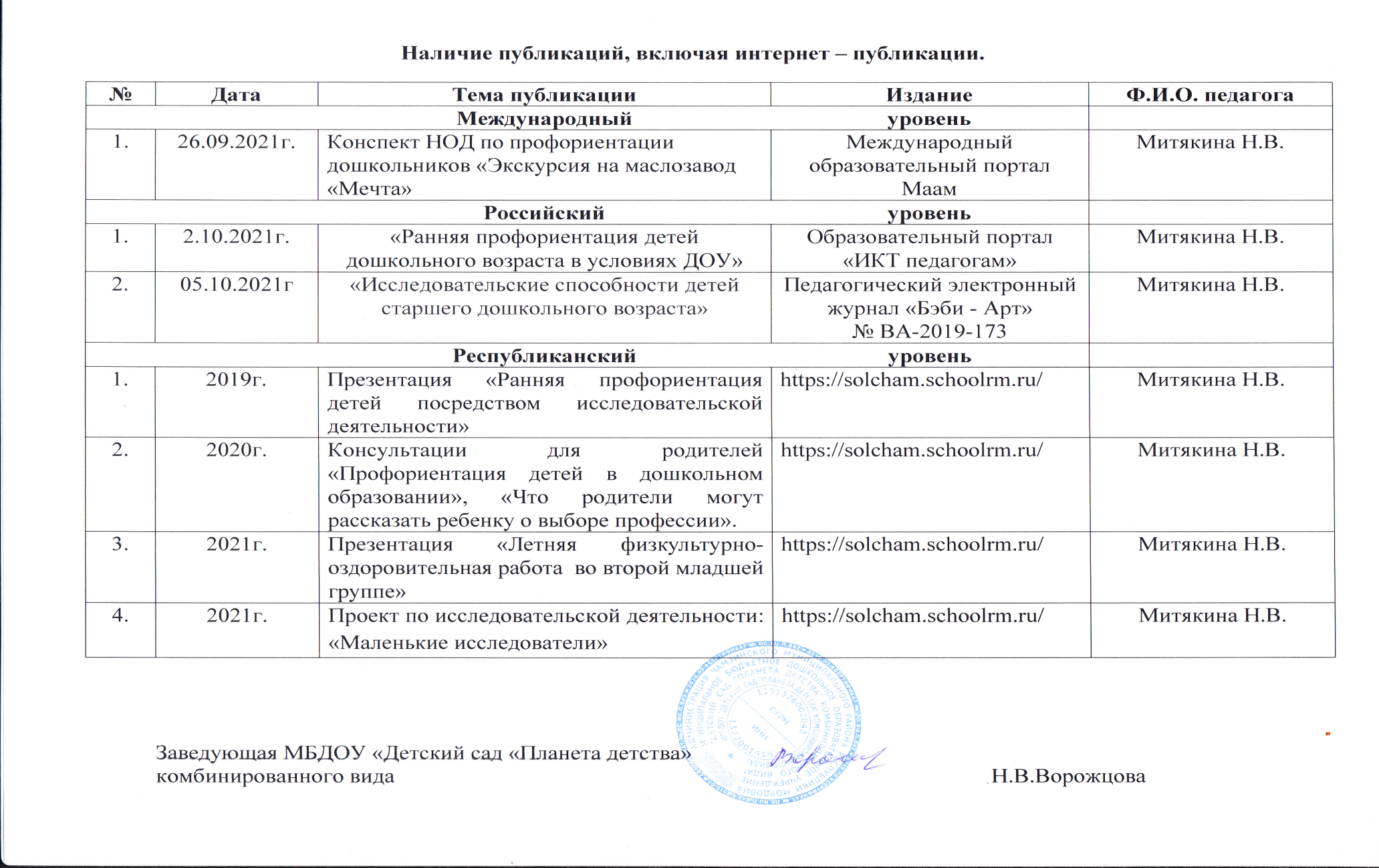 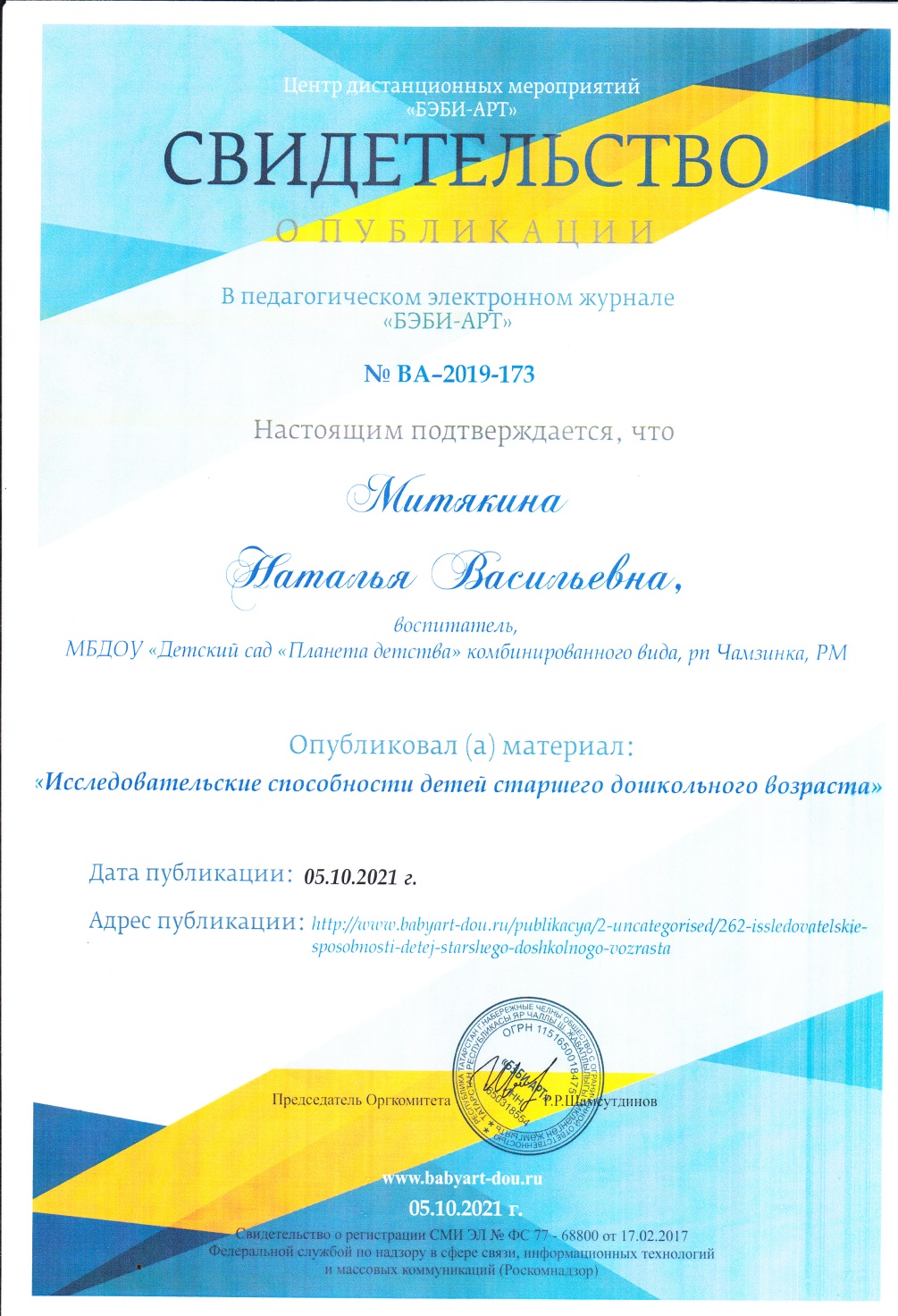 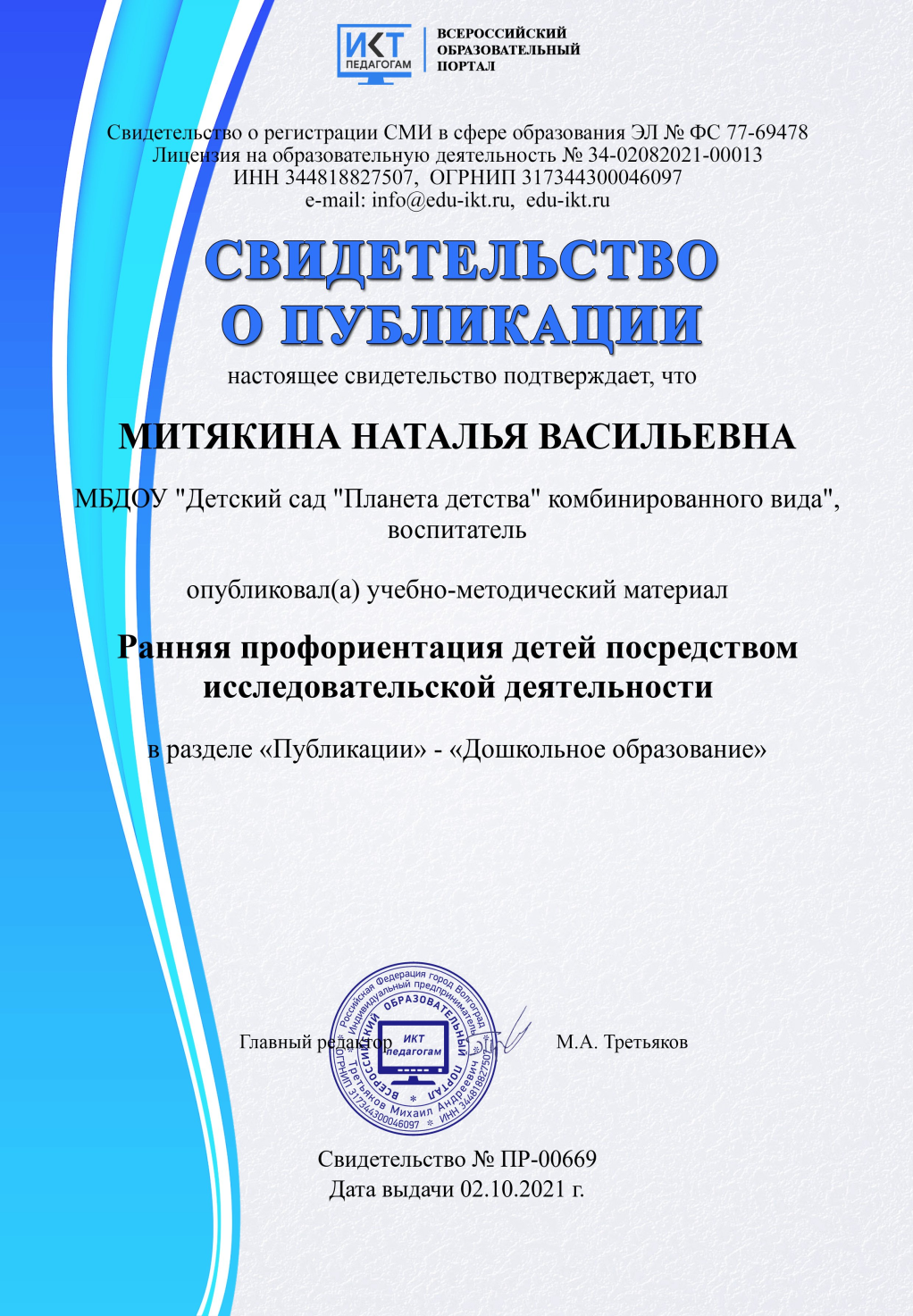 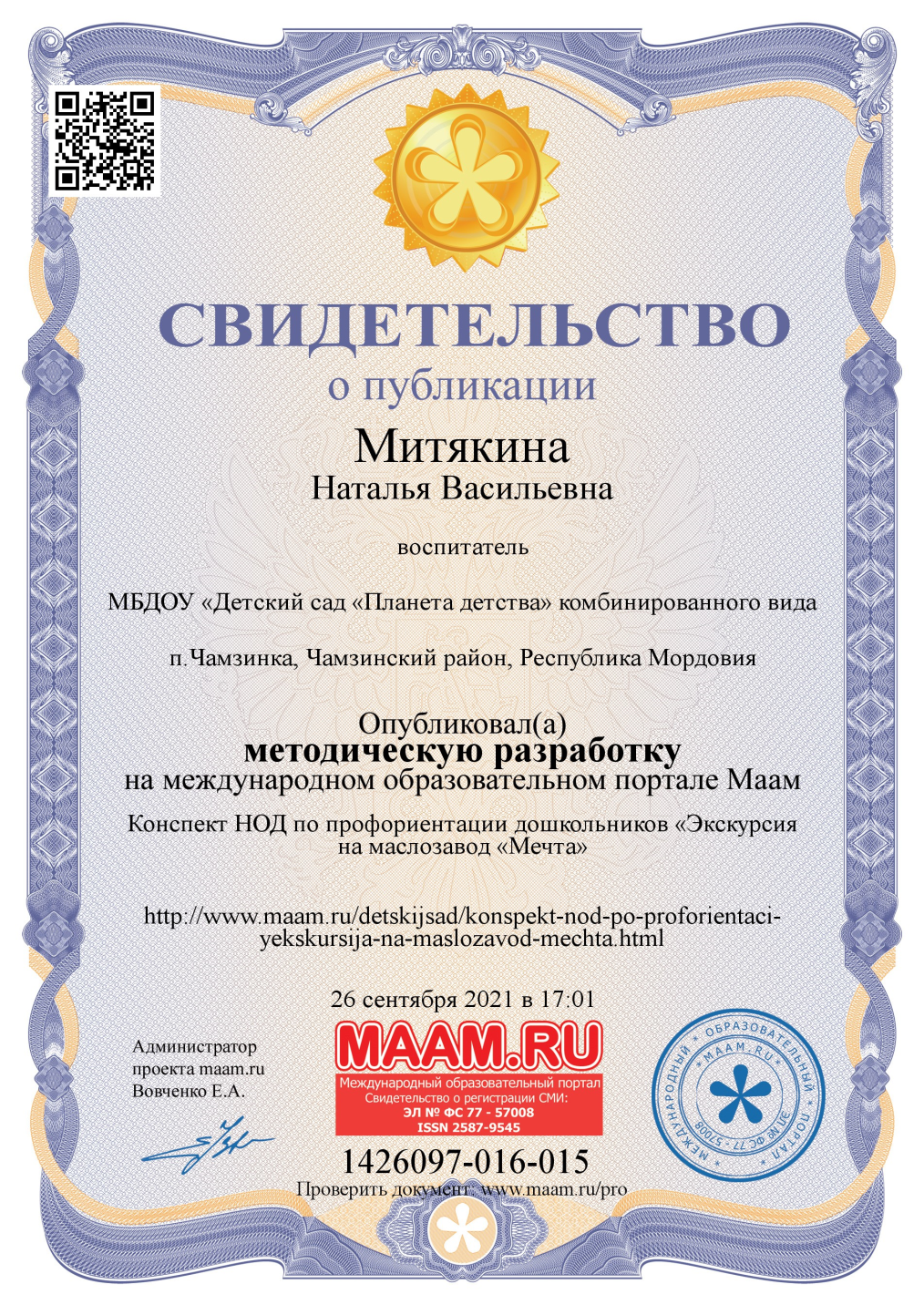 Результаты участия воспитанников в конкурсах, выставках, турнирах, соревнованиях, акциях, фестивалях
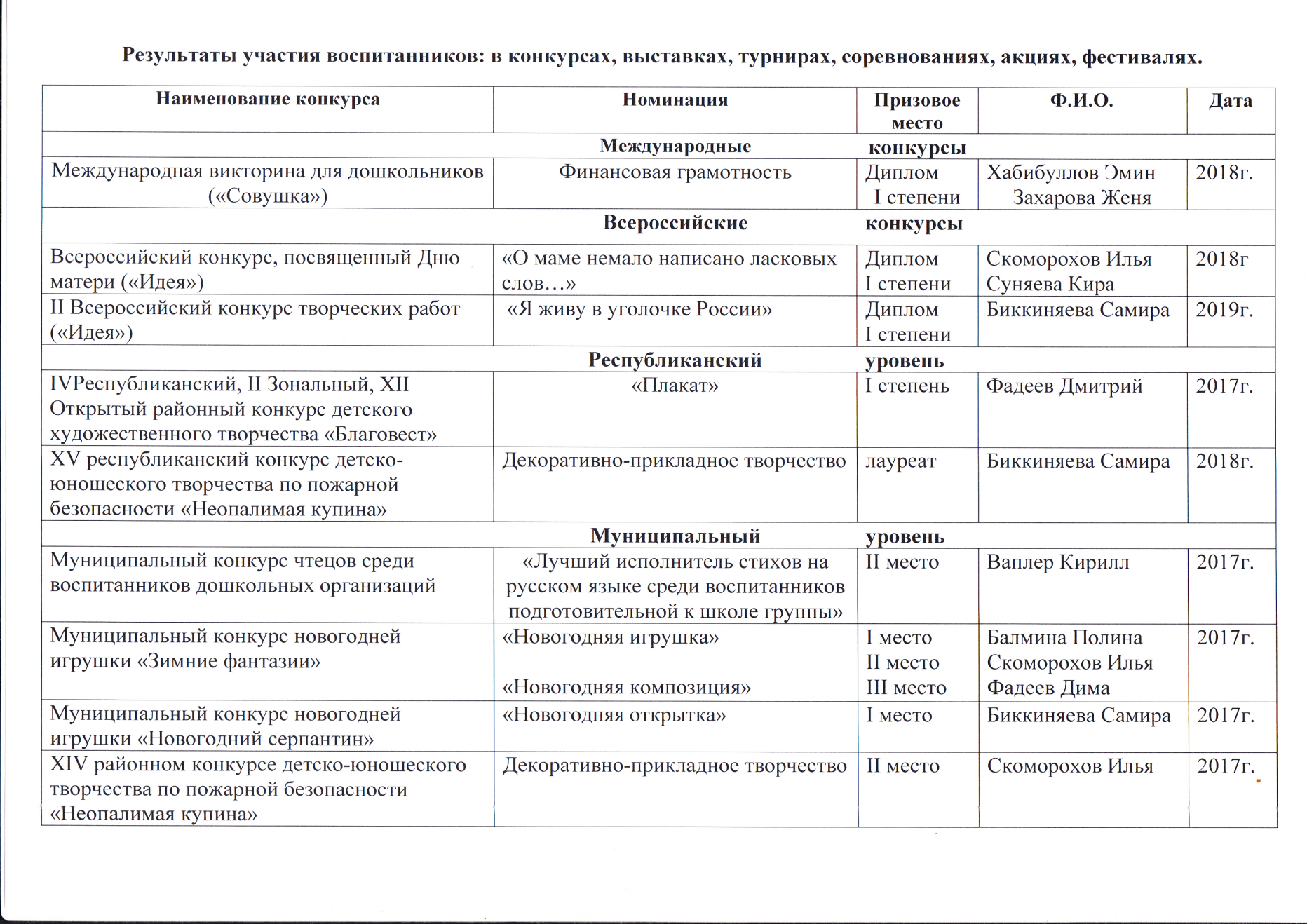 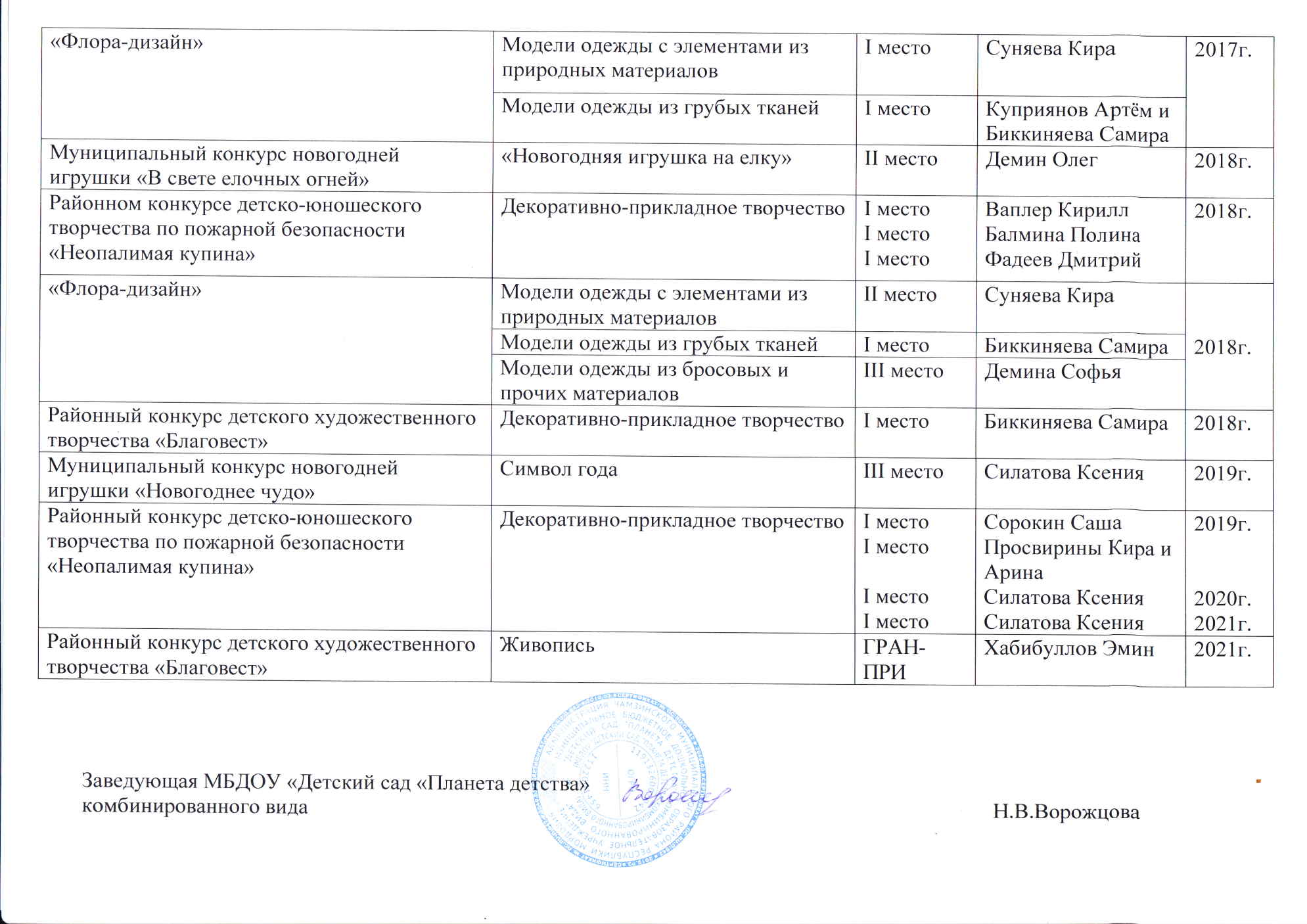 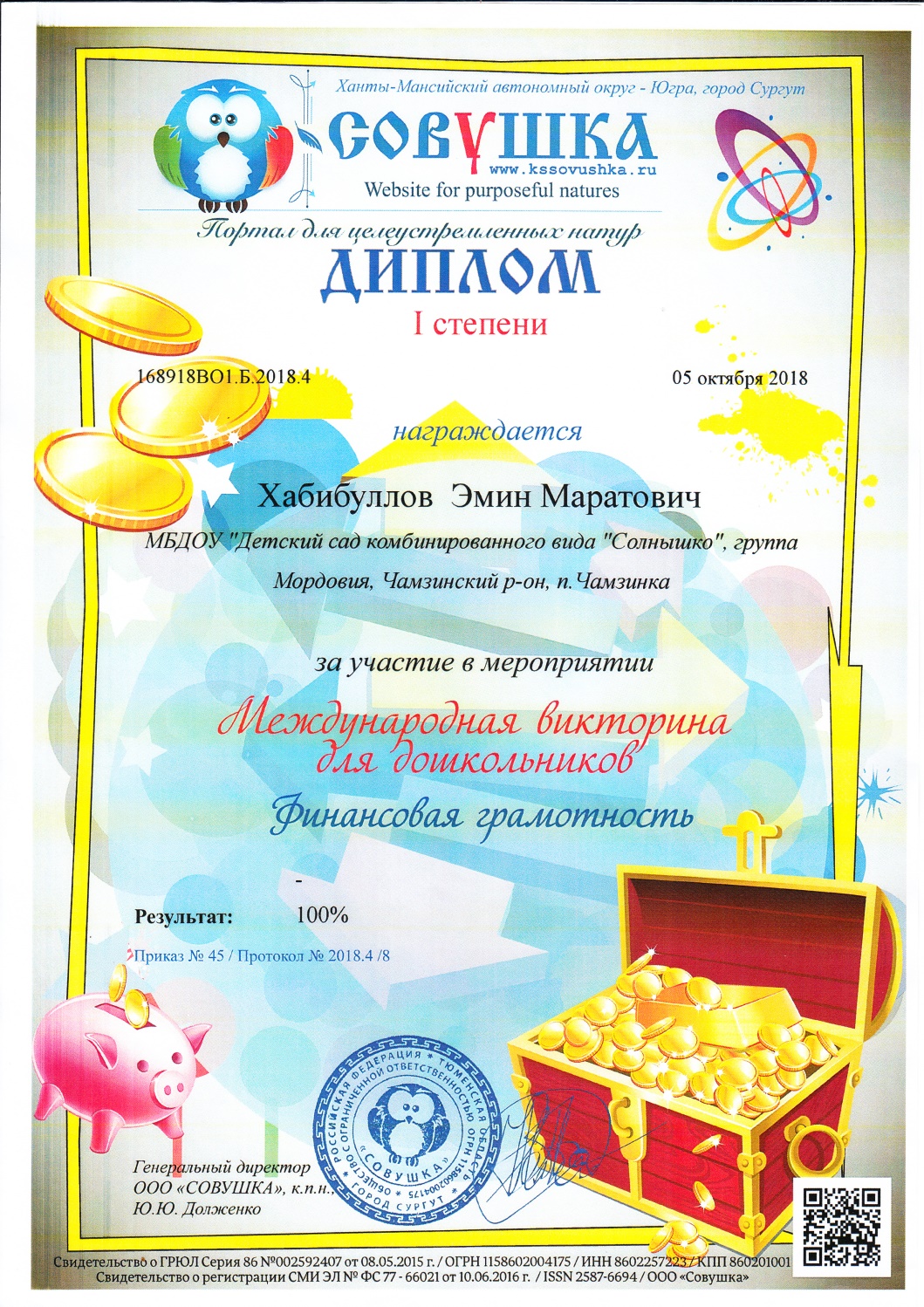 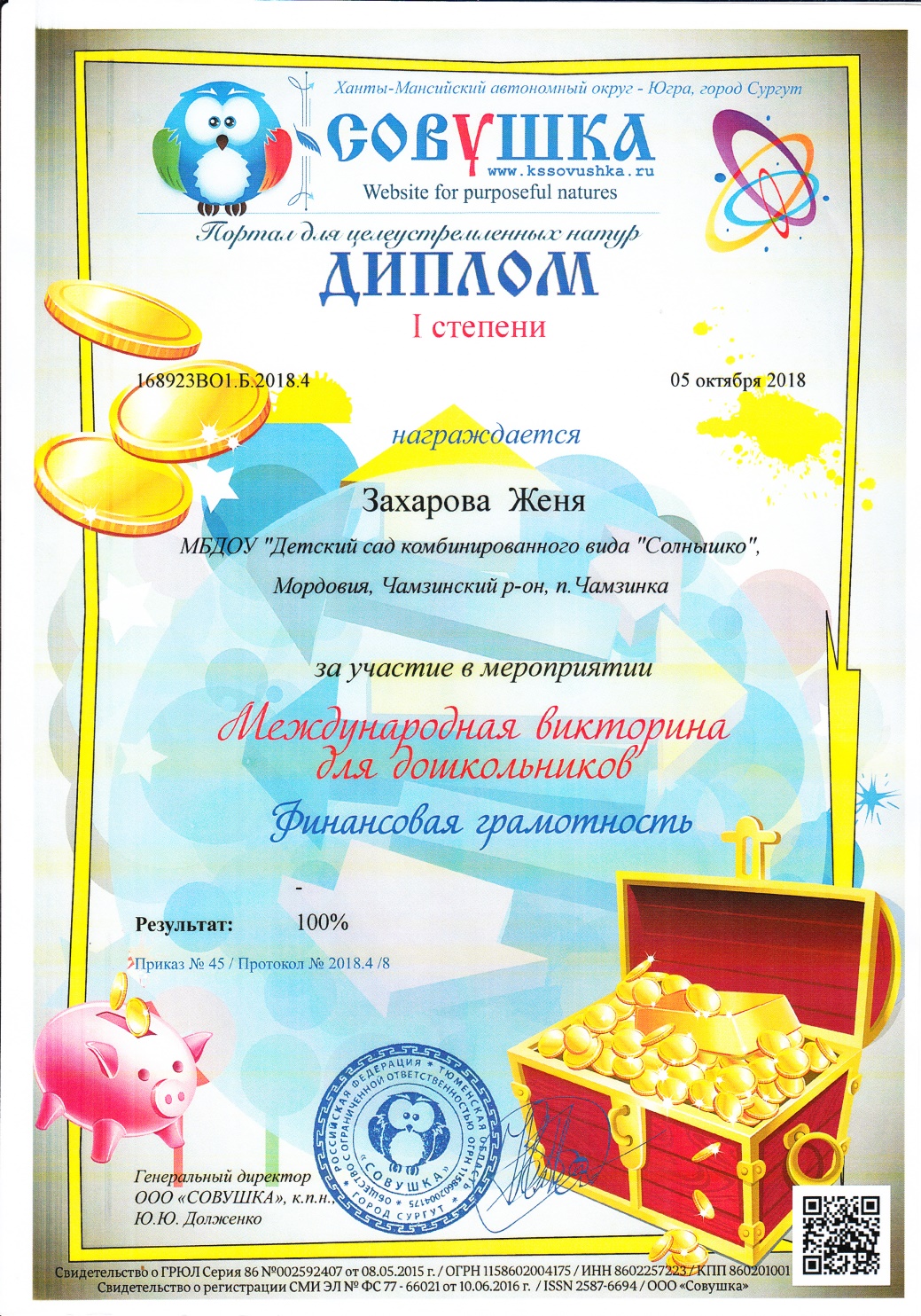 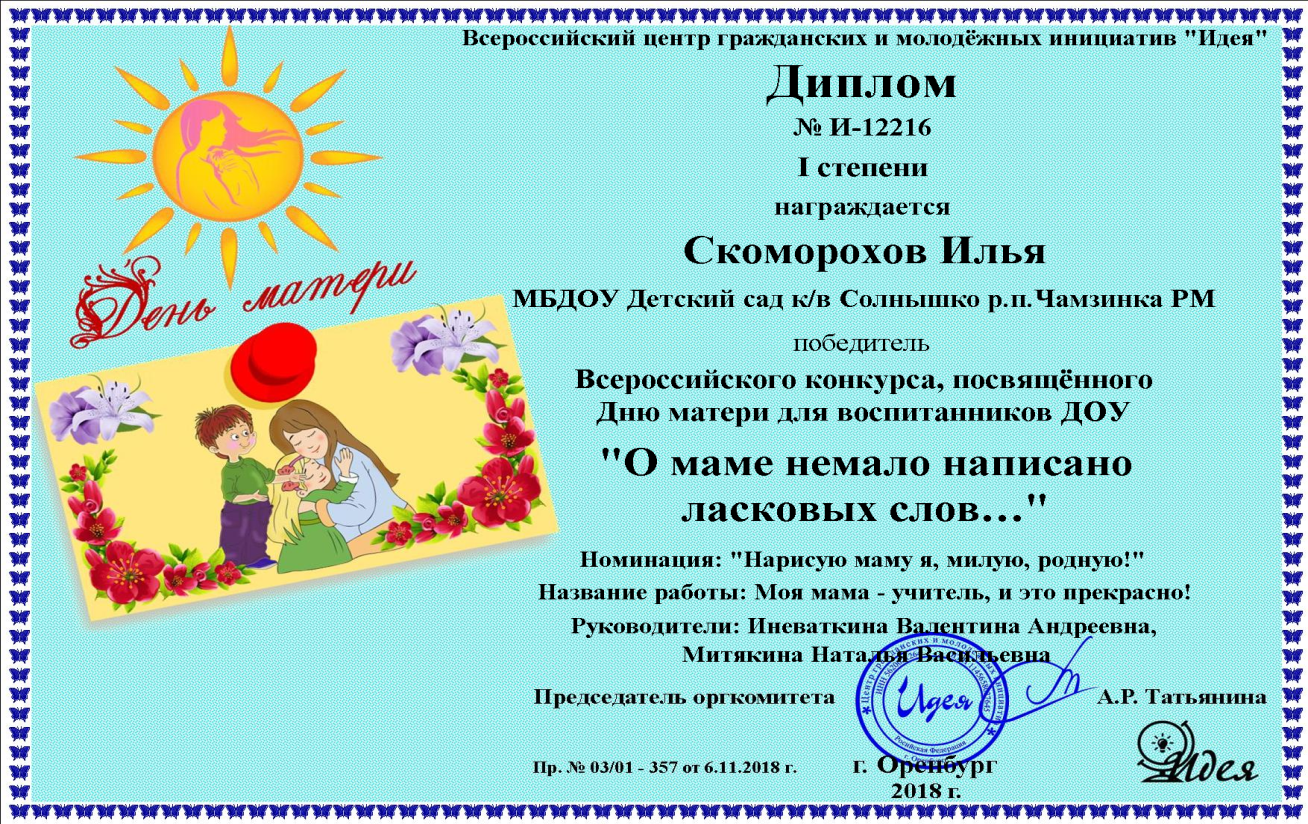 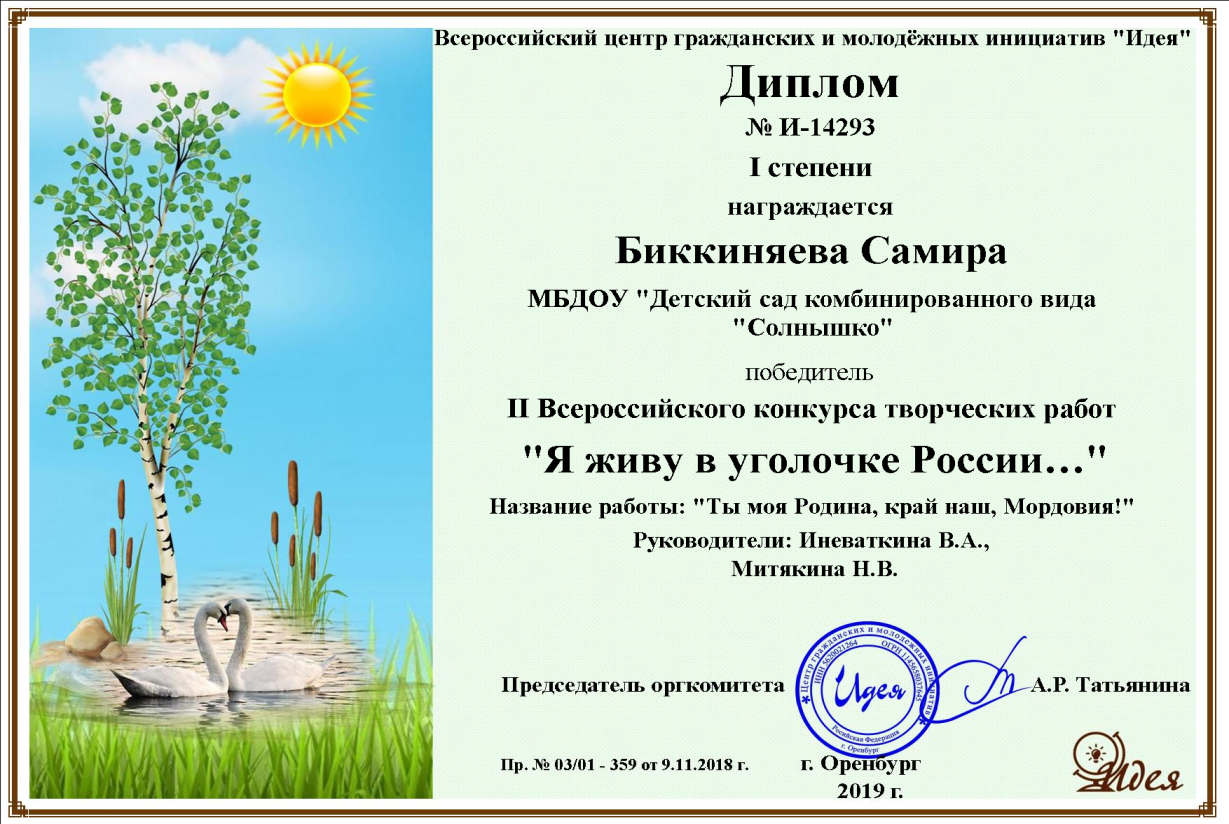 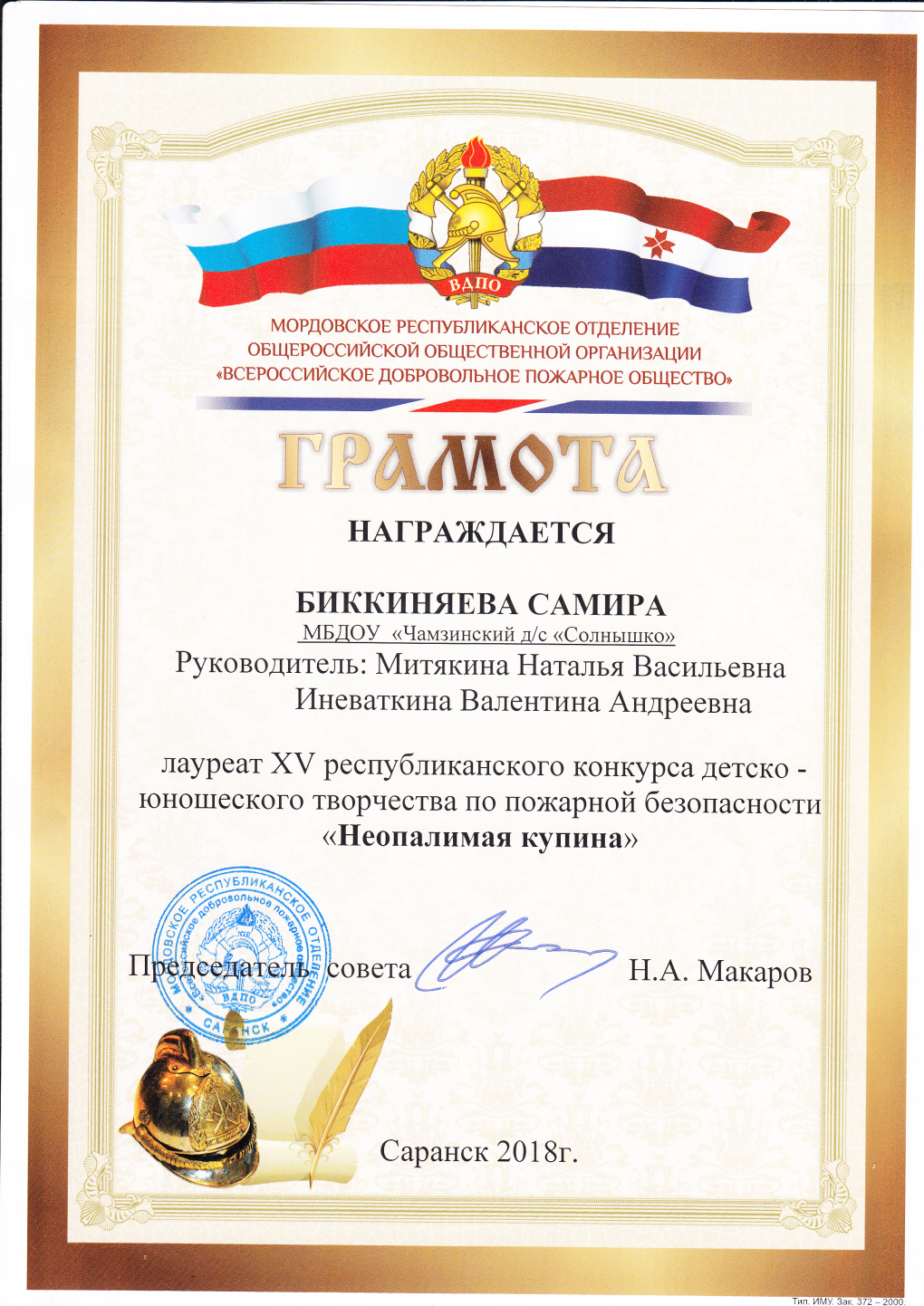 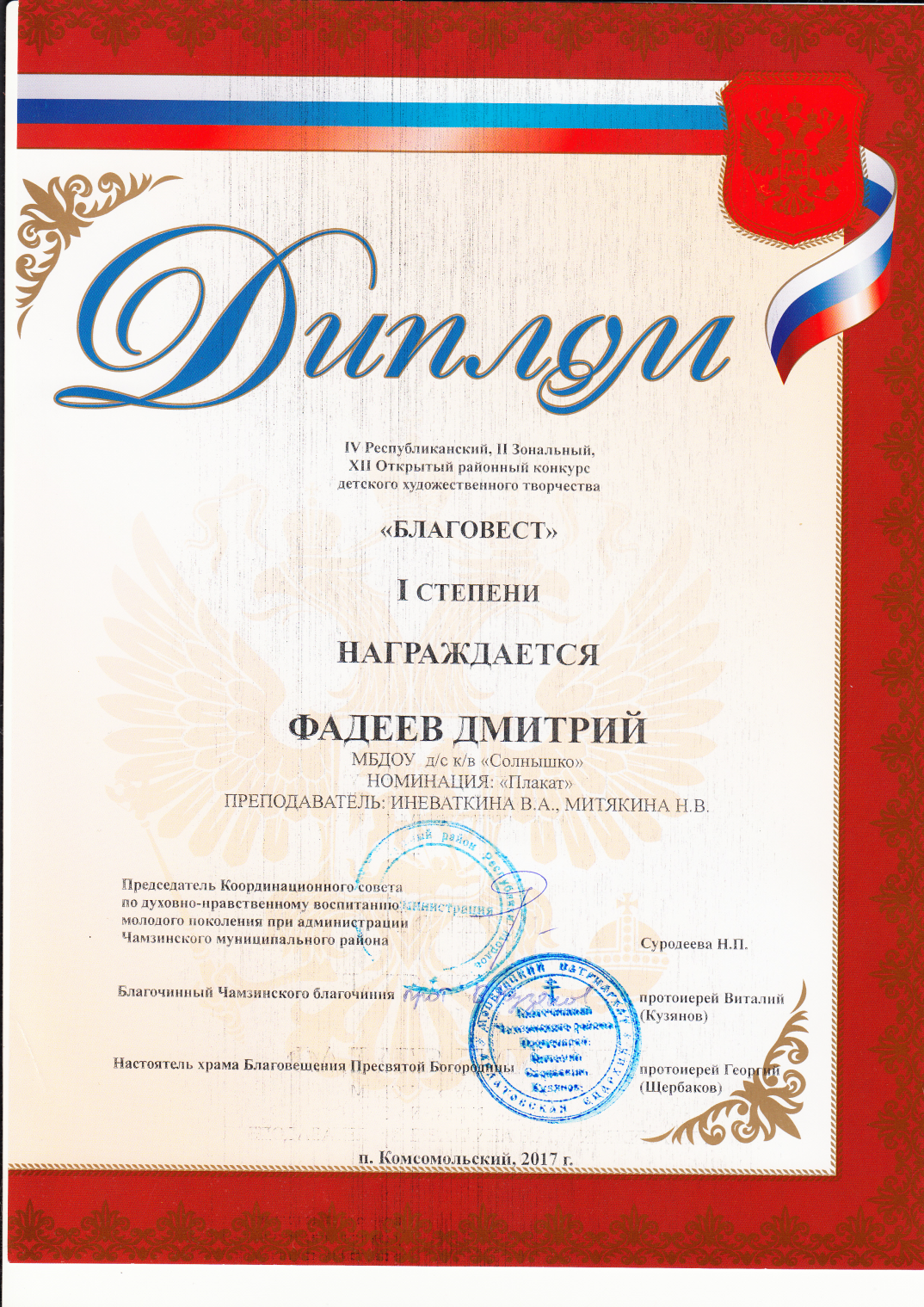 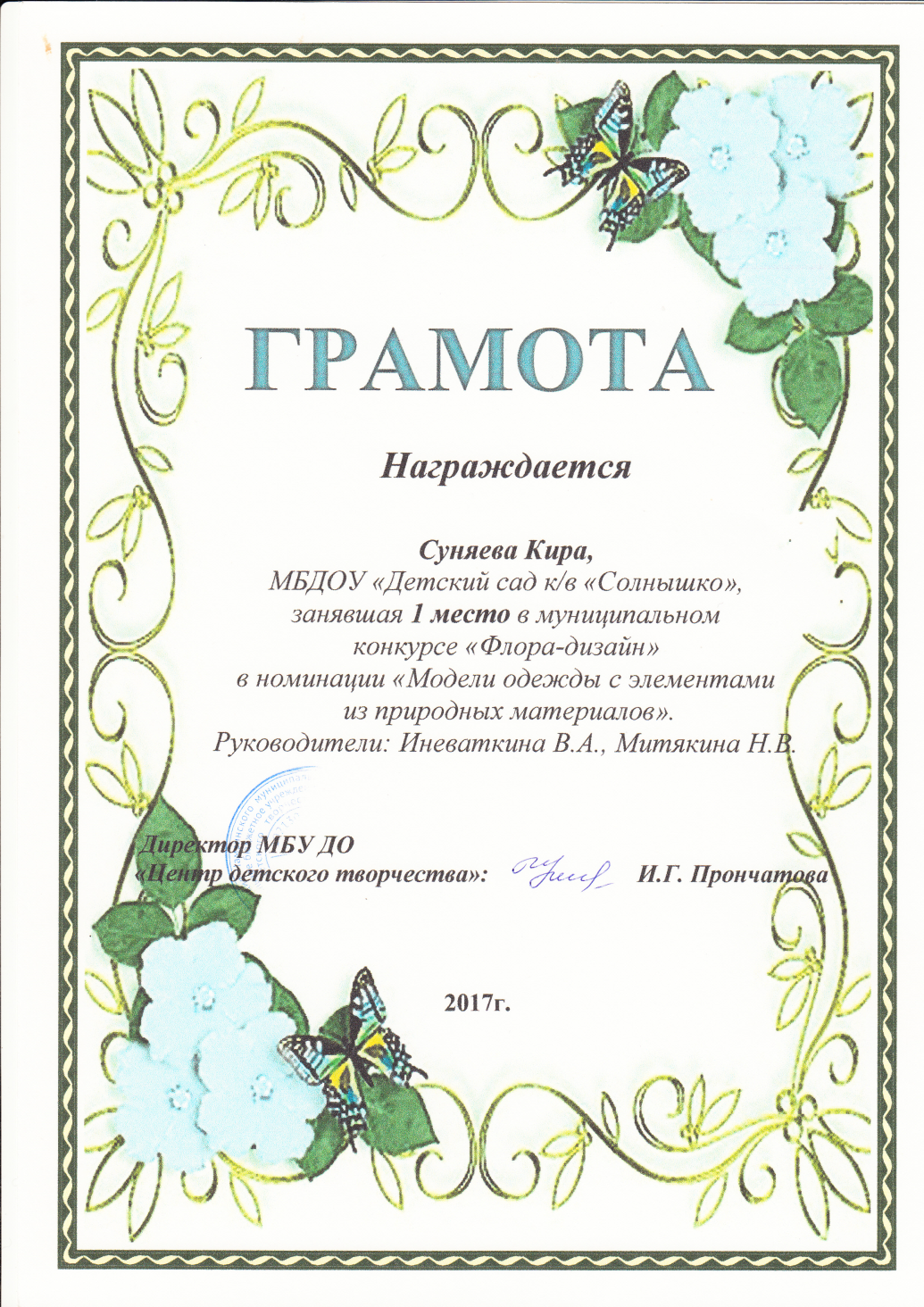 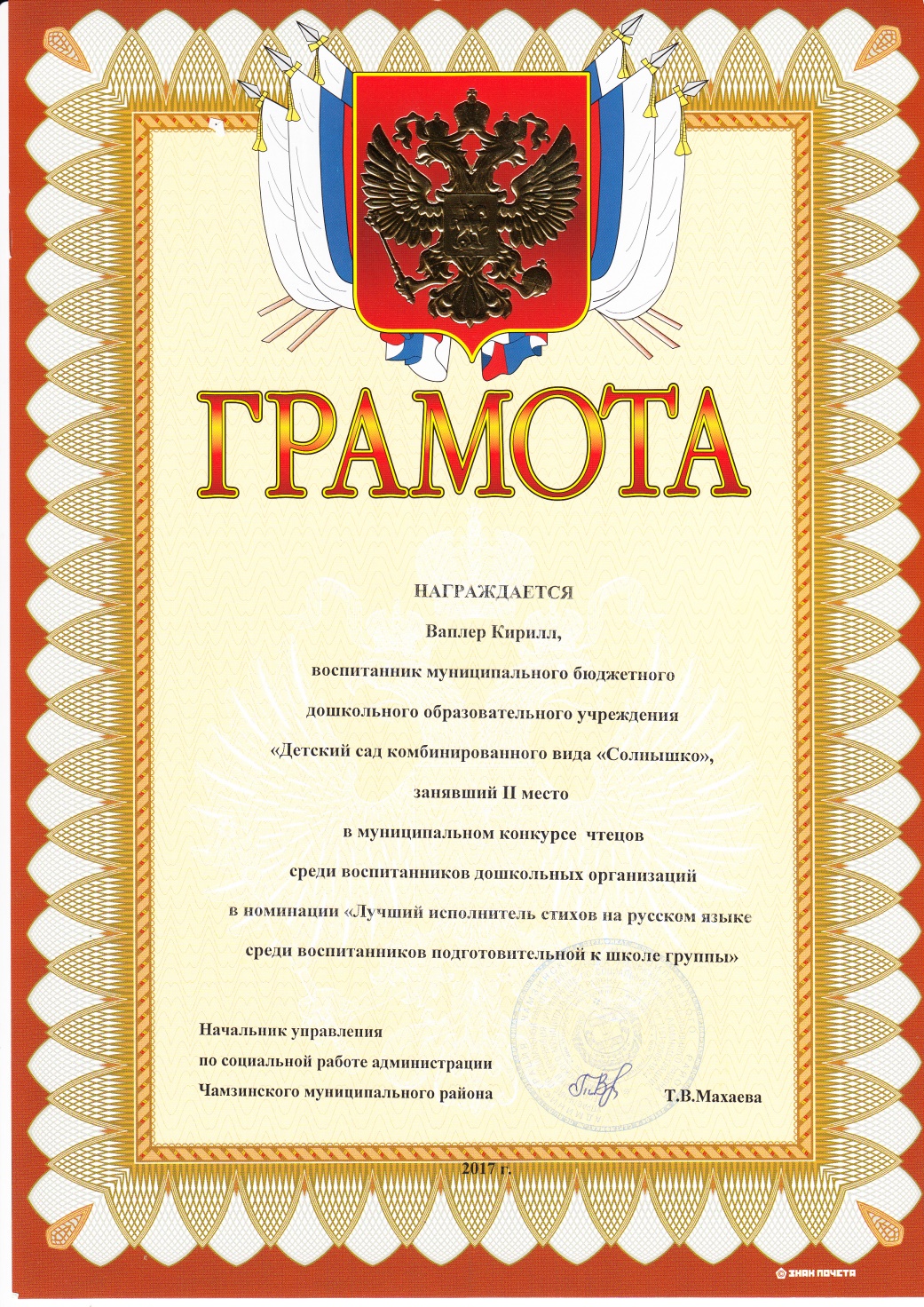 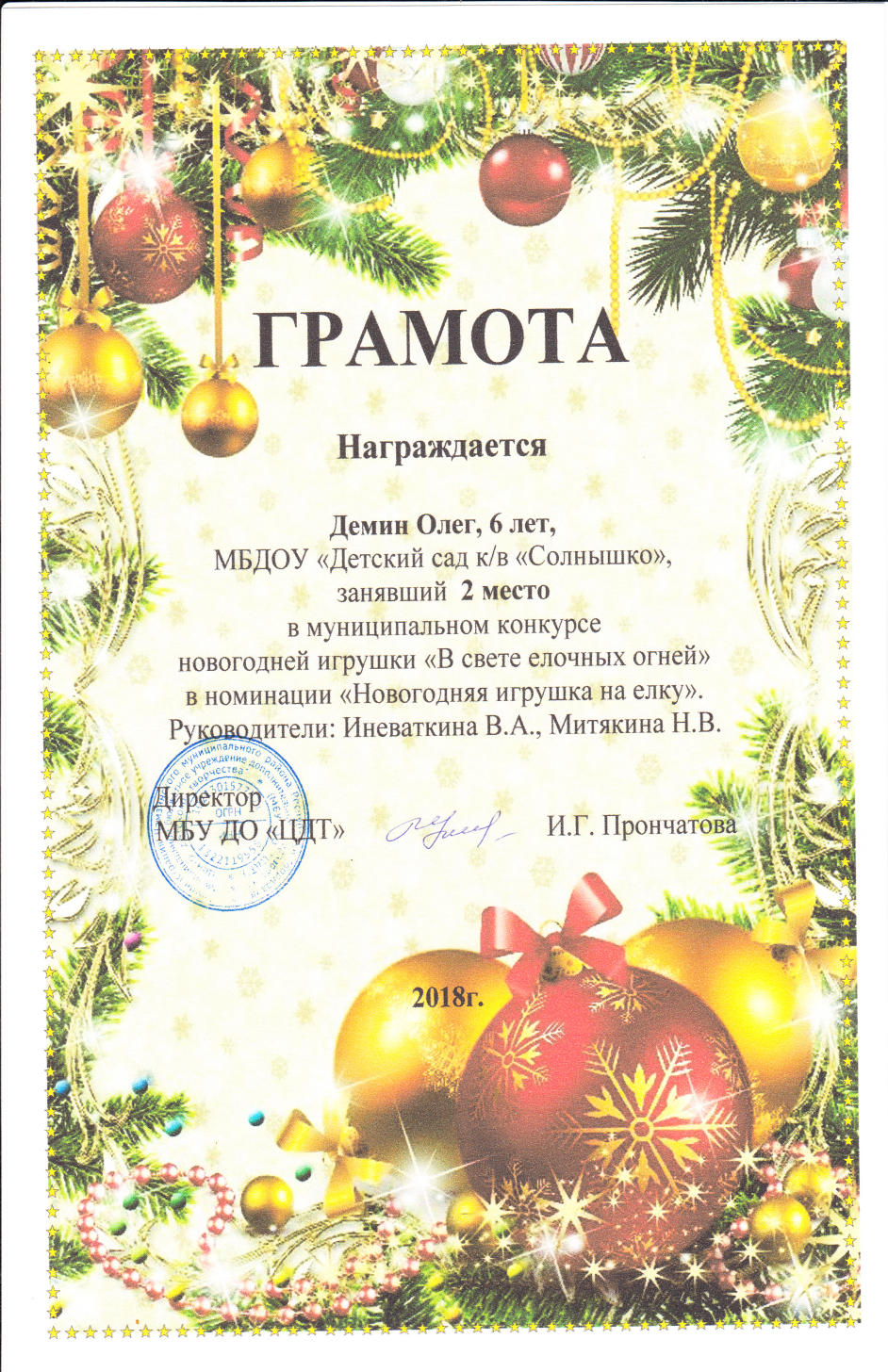 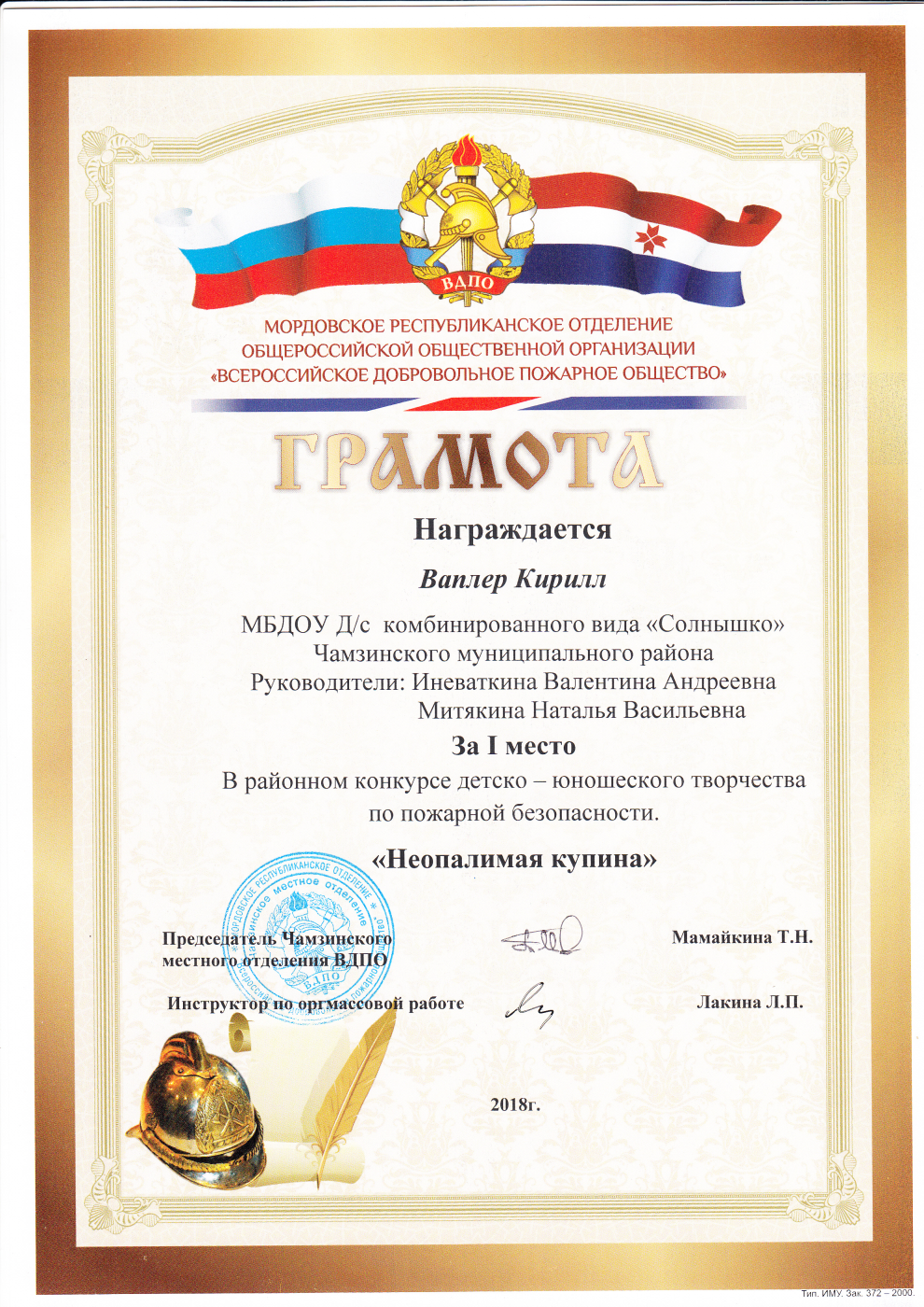 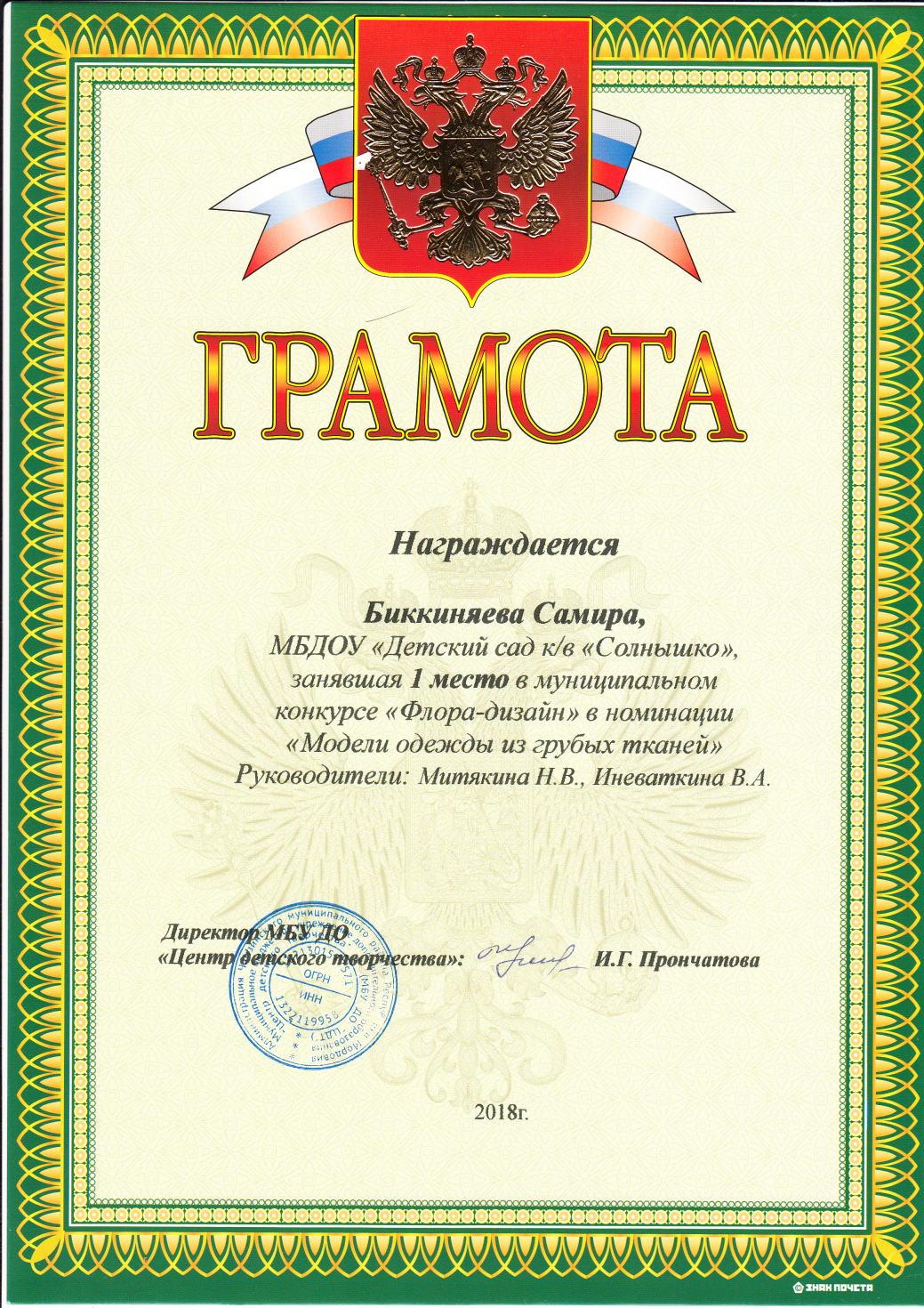 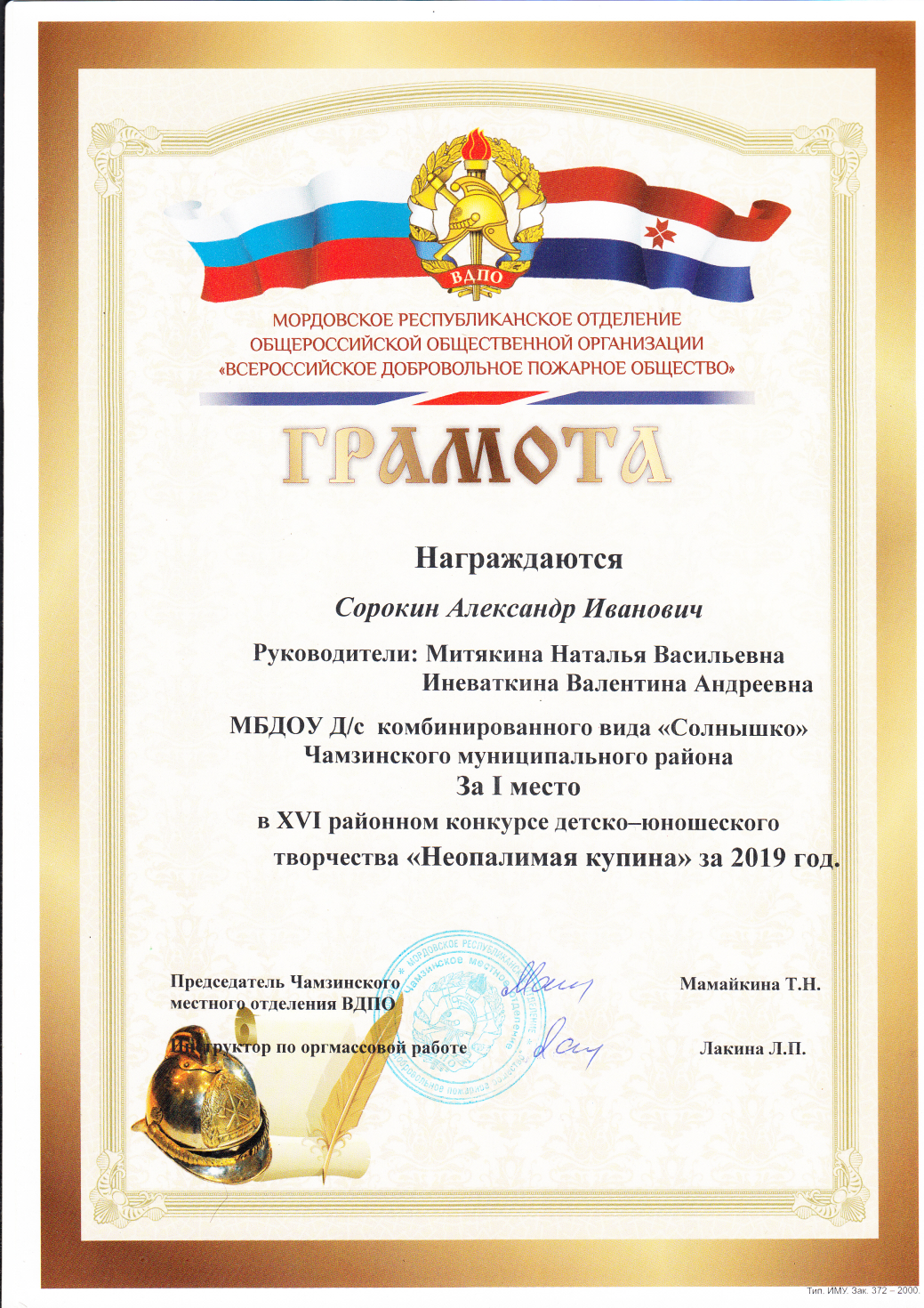 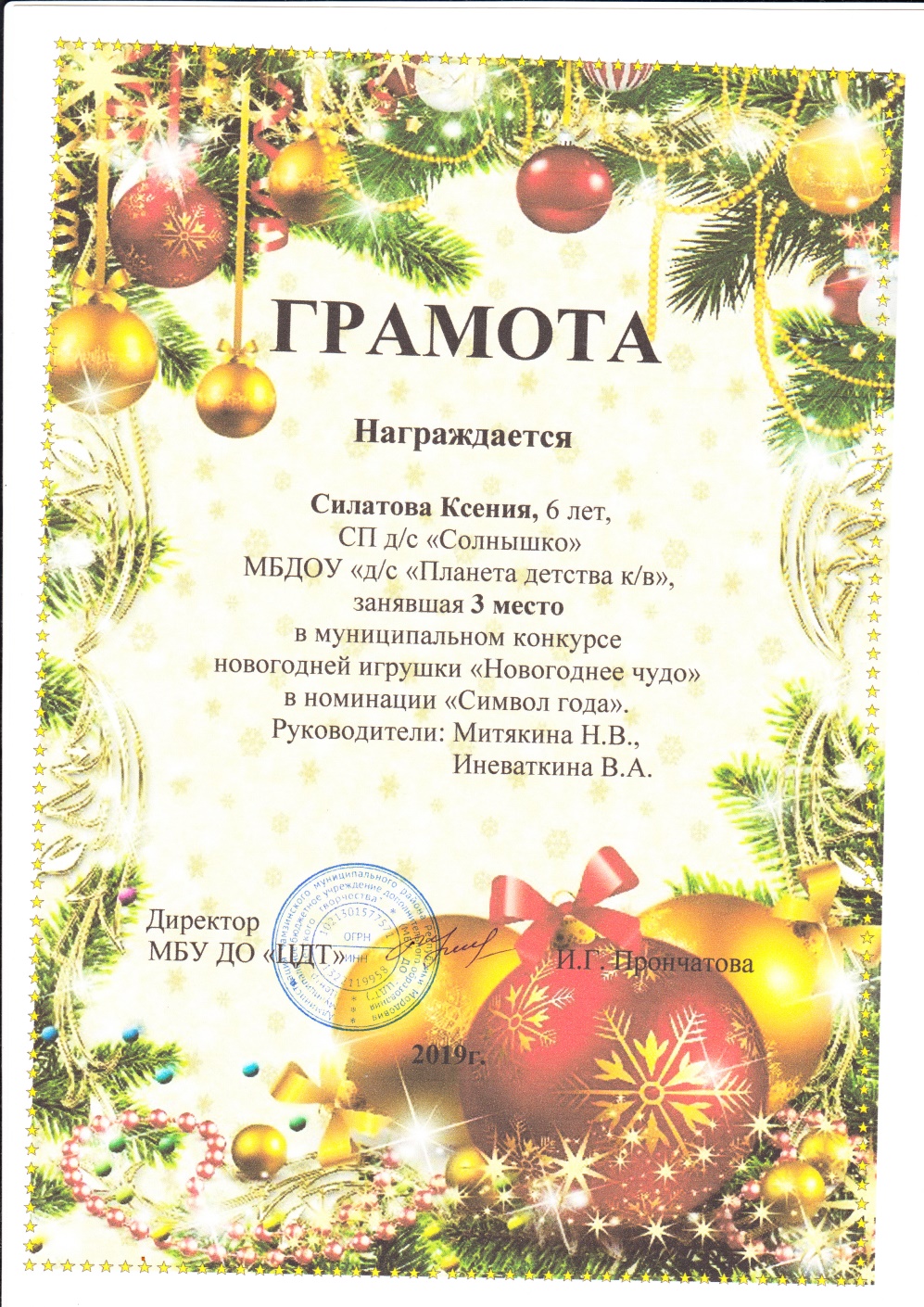 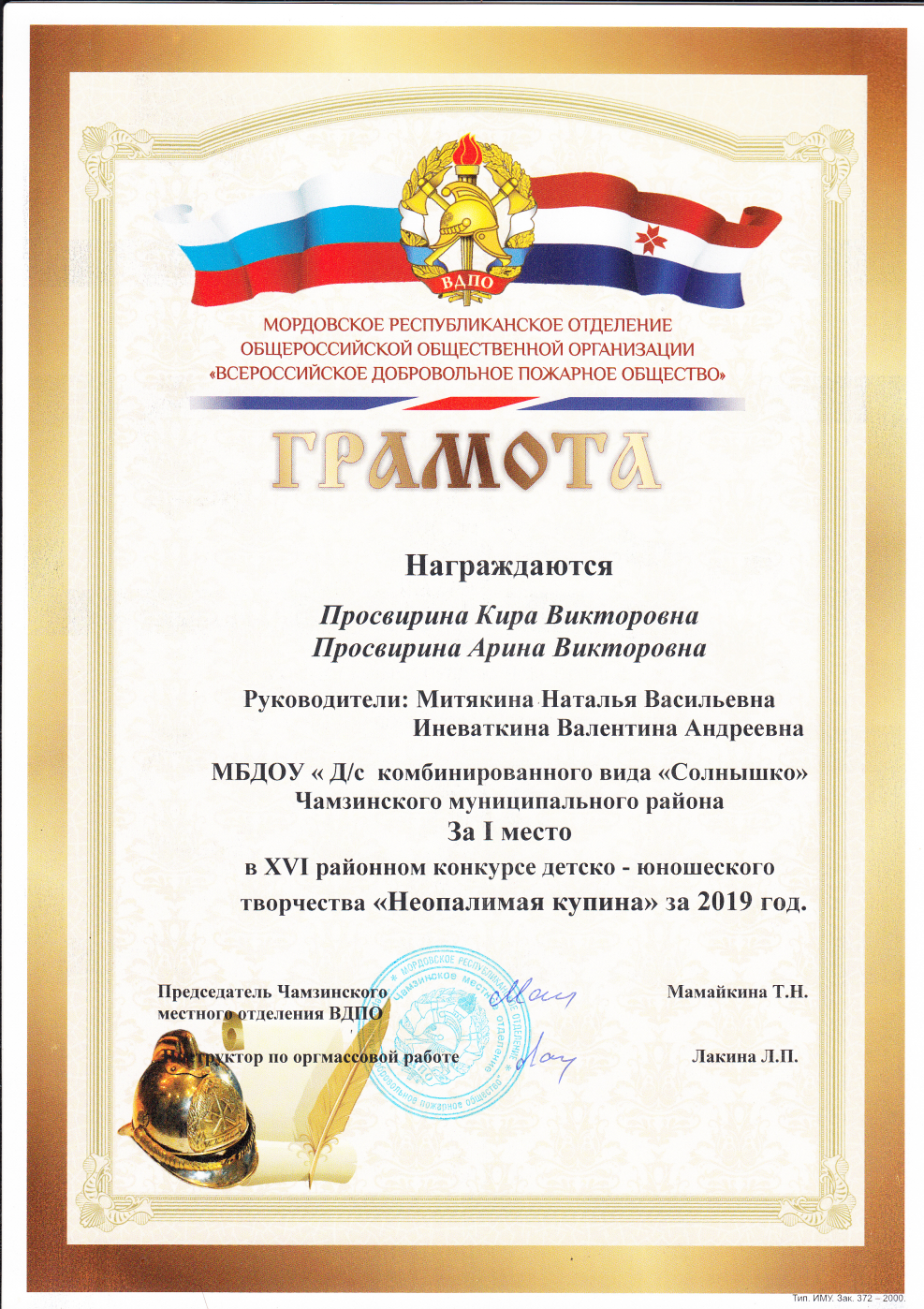 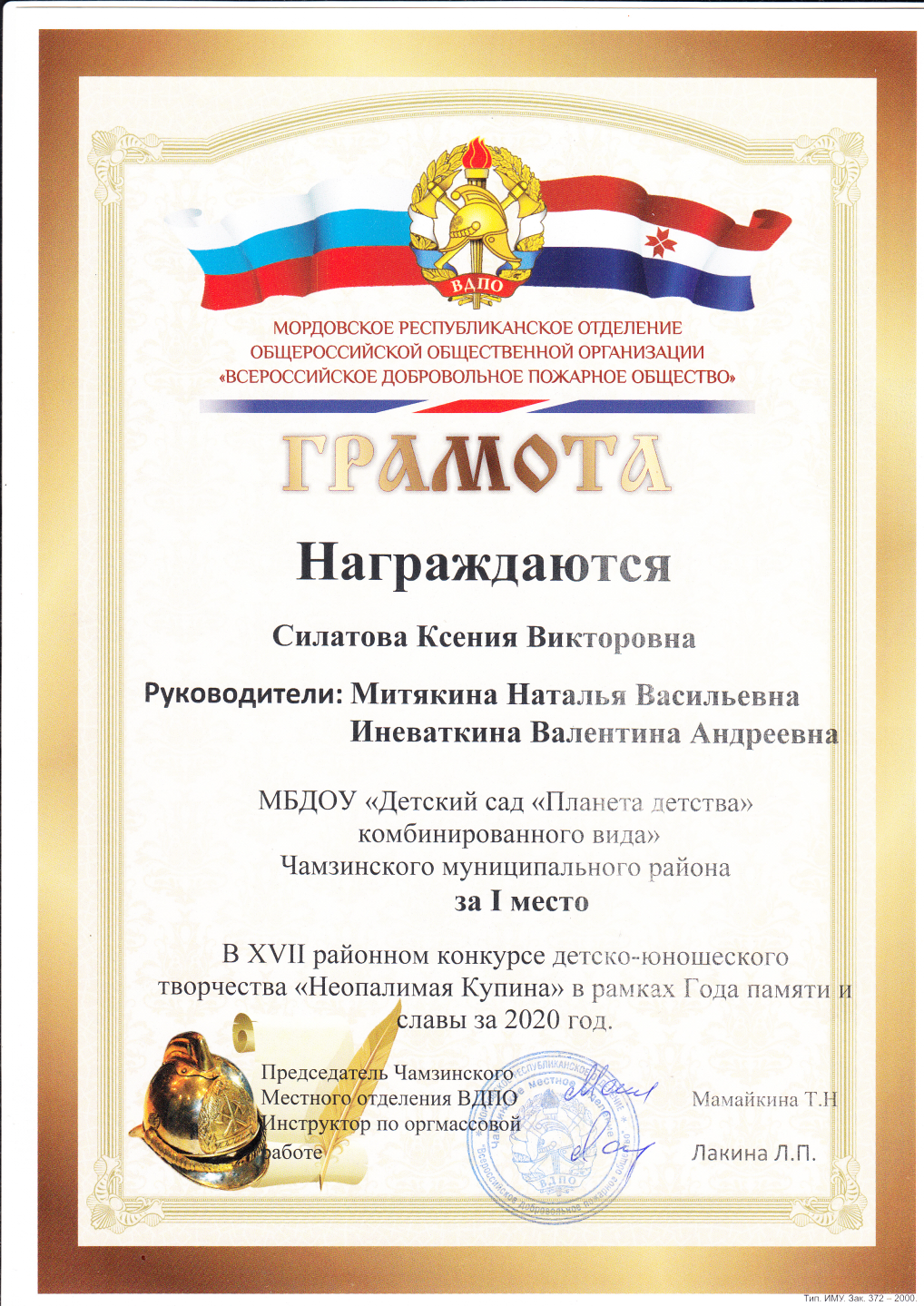 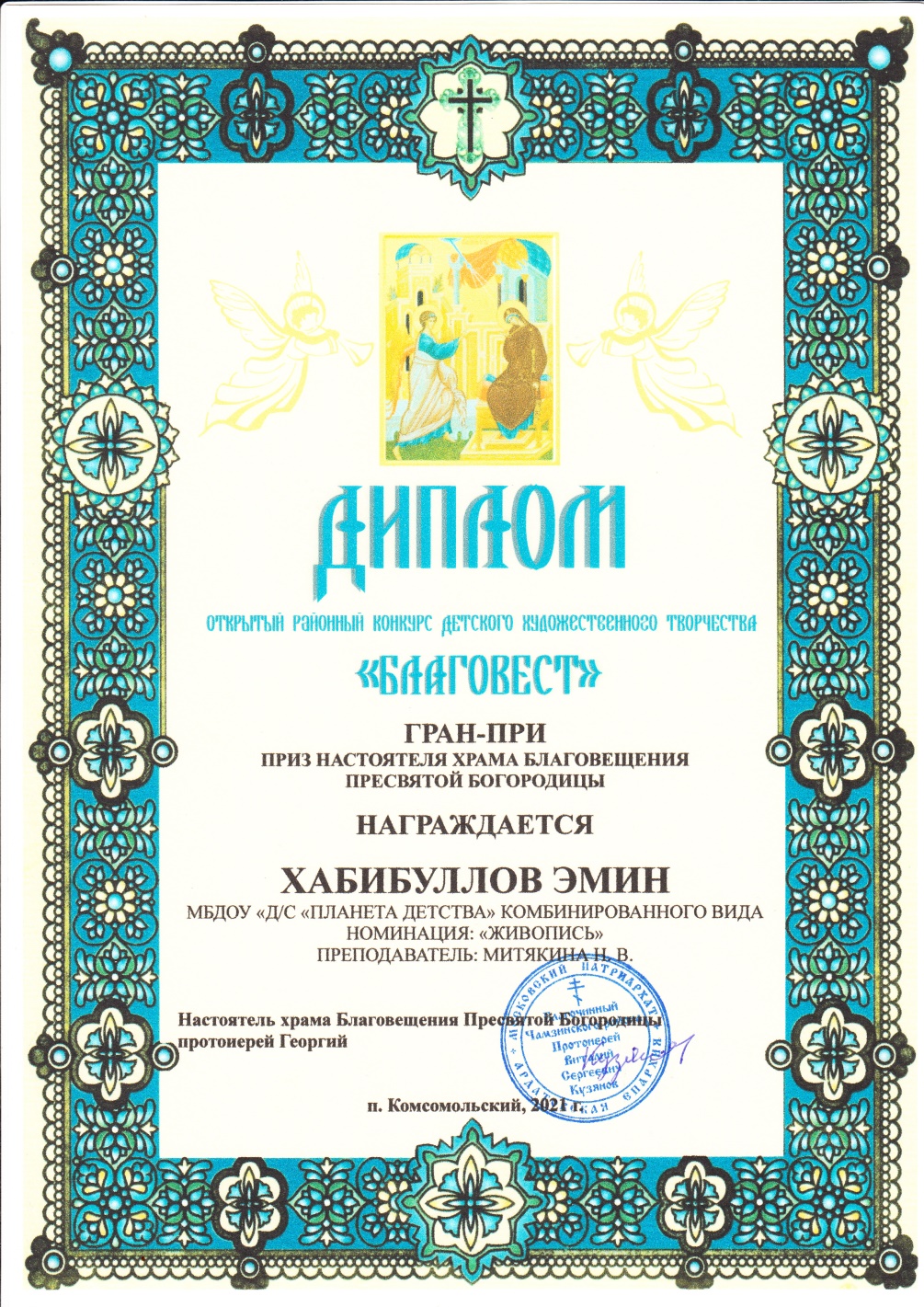 Выступление на заседаниях методических советов, научно-практических конференциях, педагогических чтениях, семинарах, секциях, форумах, радиопередачах
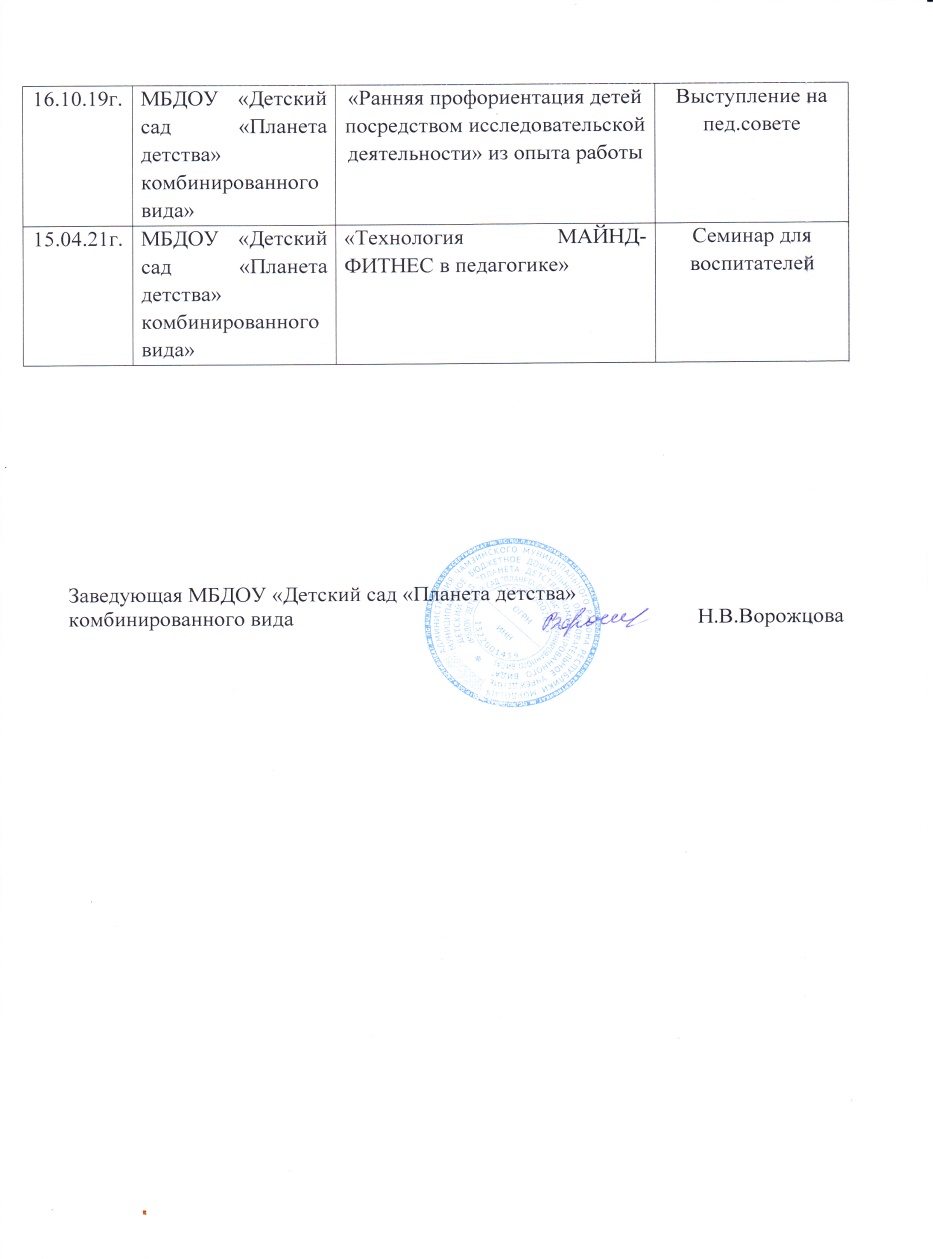 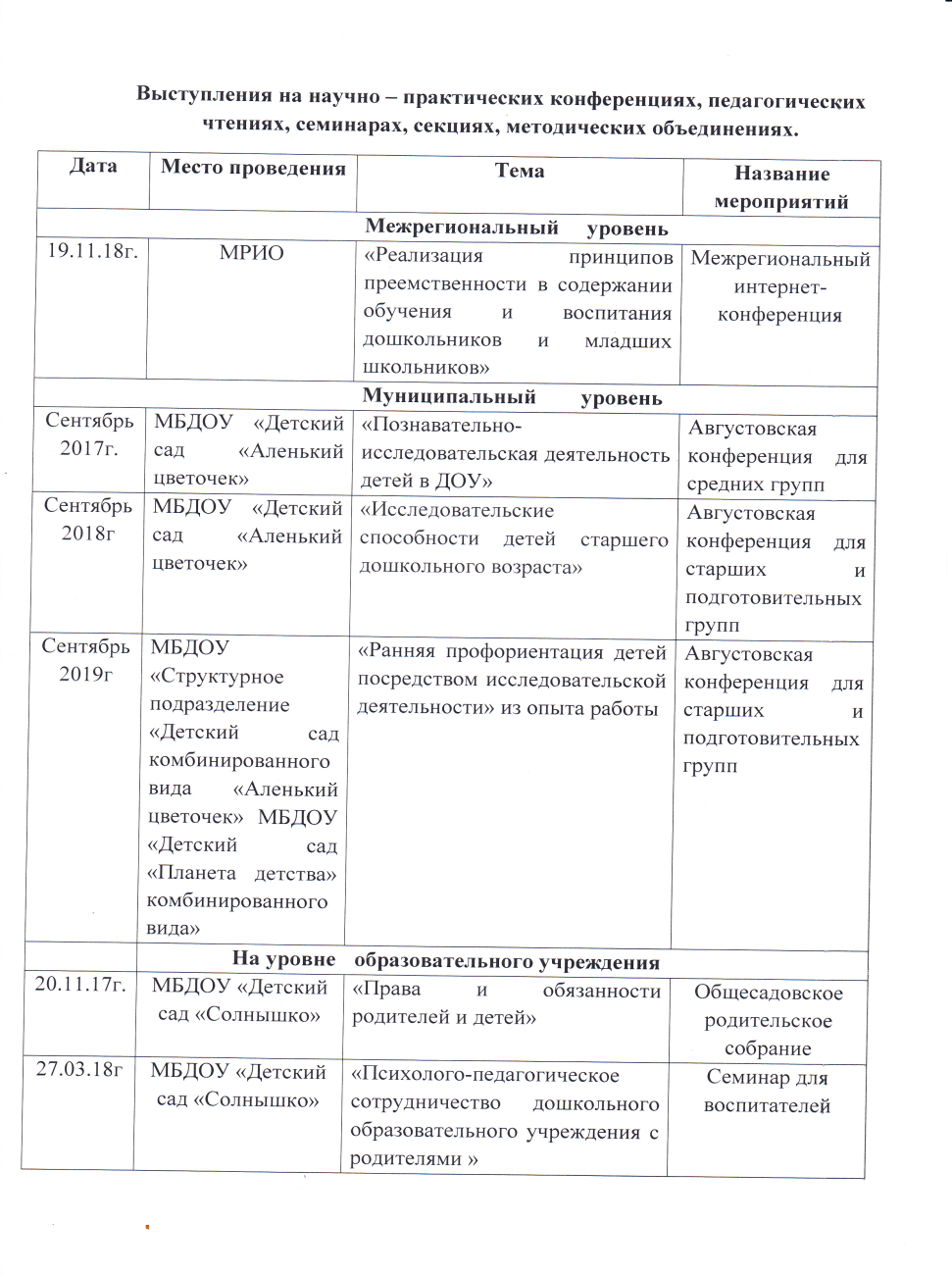 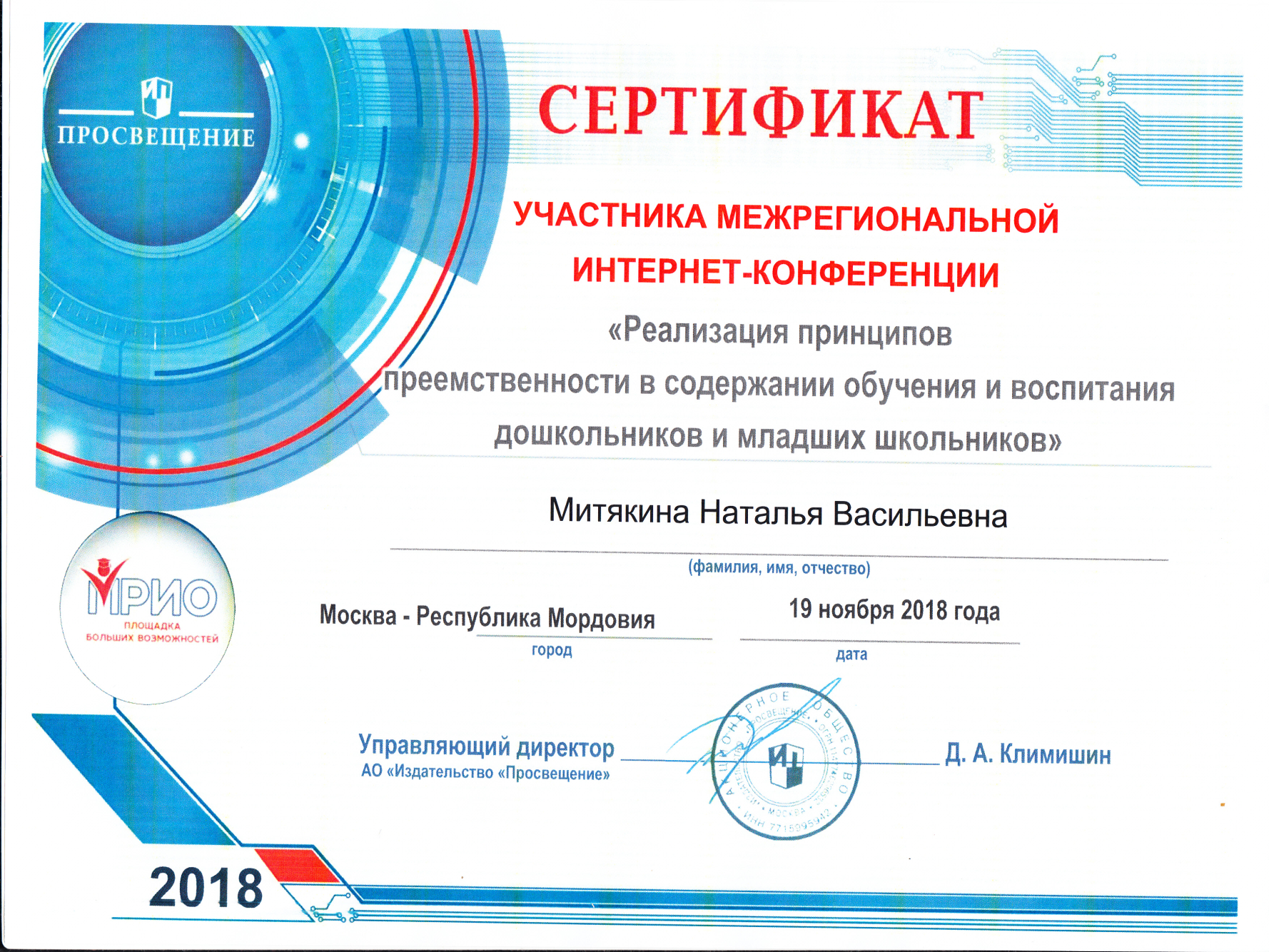 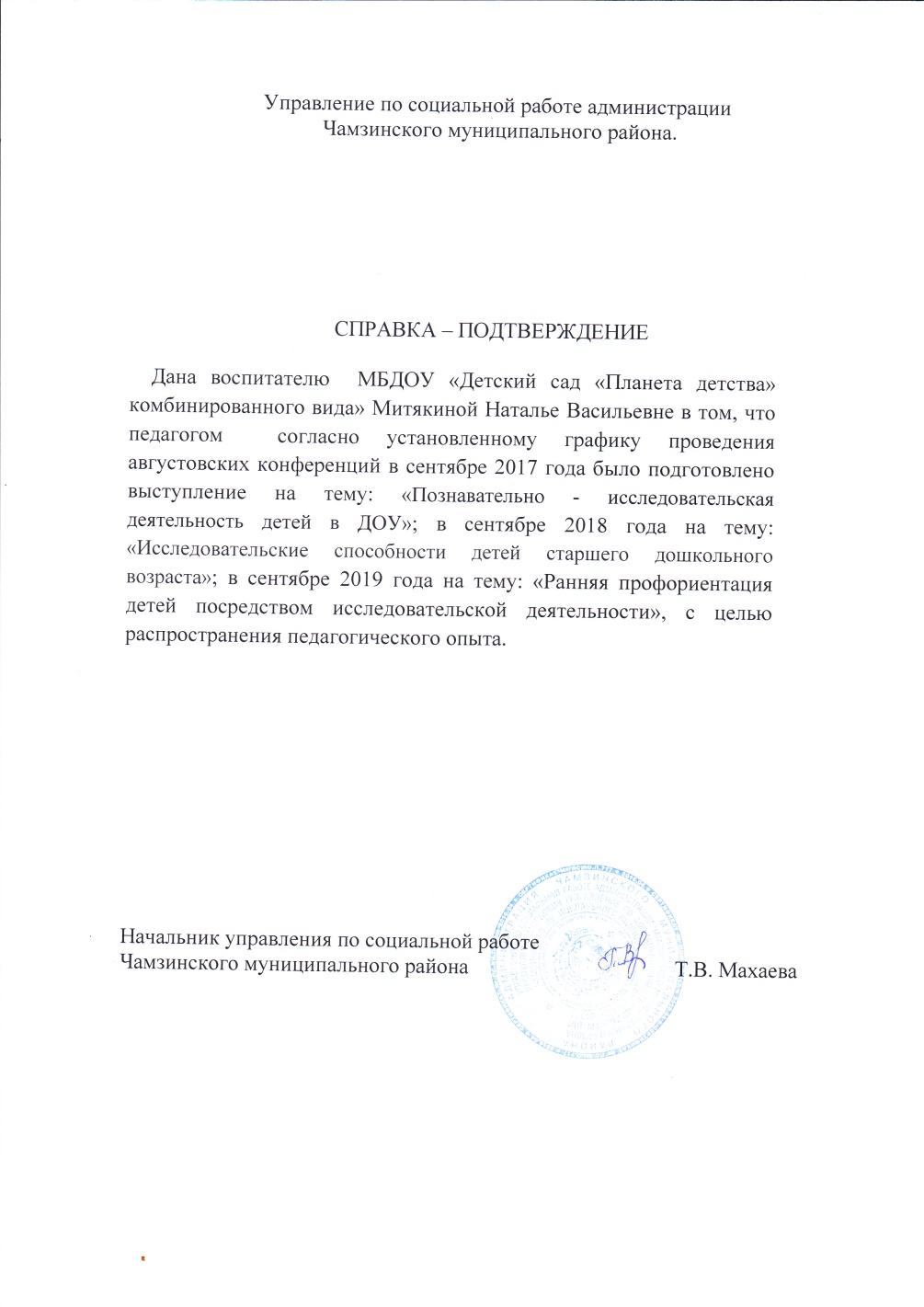 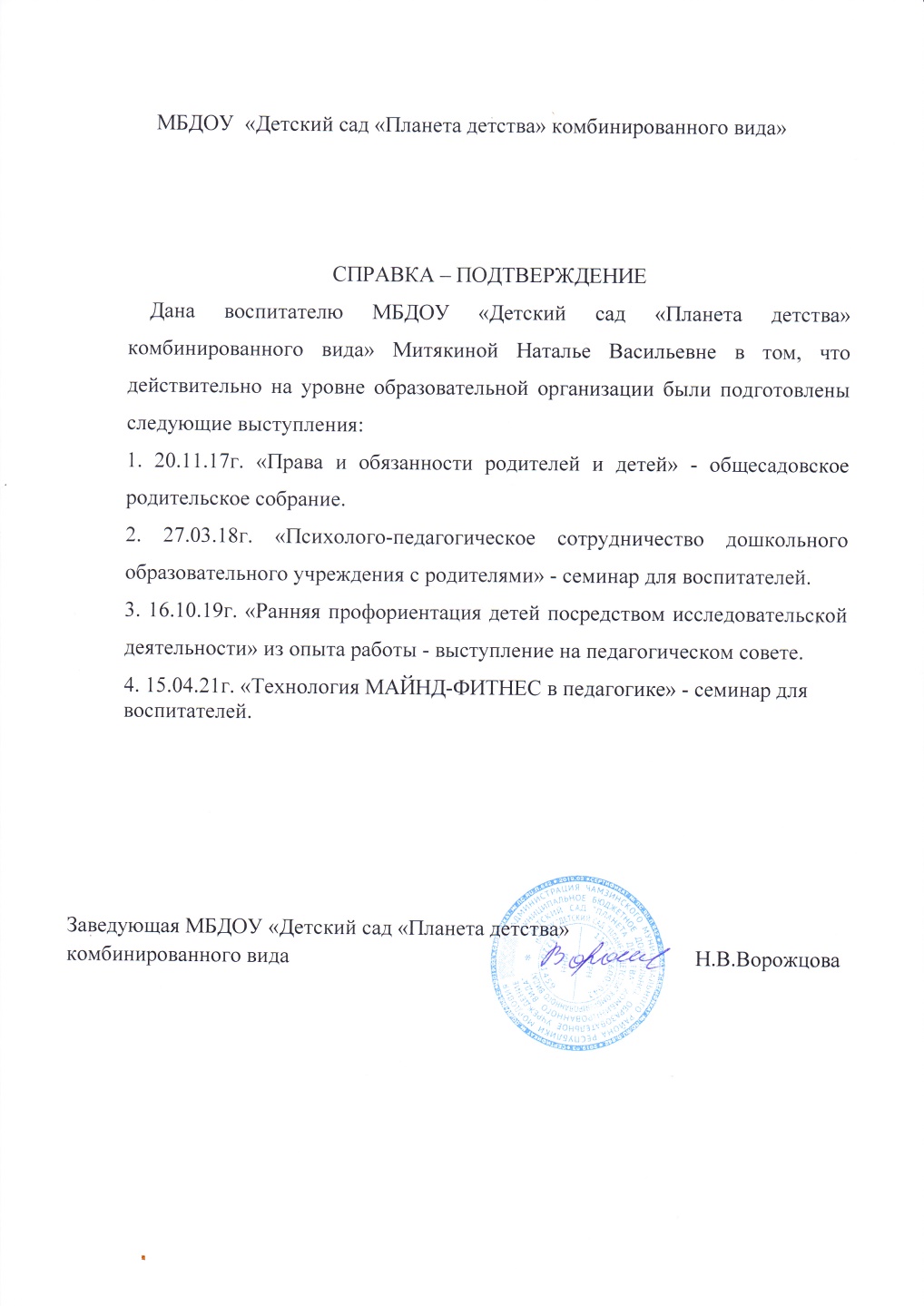 Проведение открытых занятий, мастер классов, мероприятий
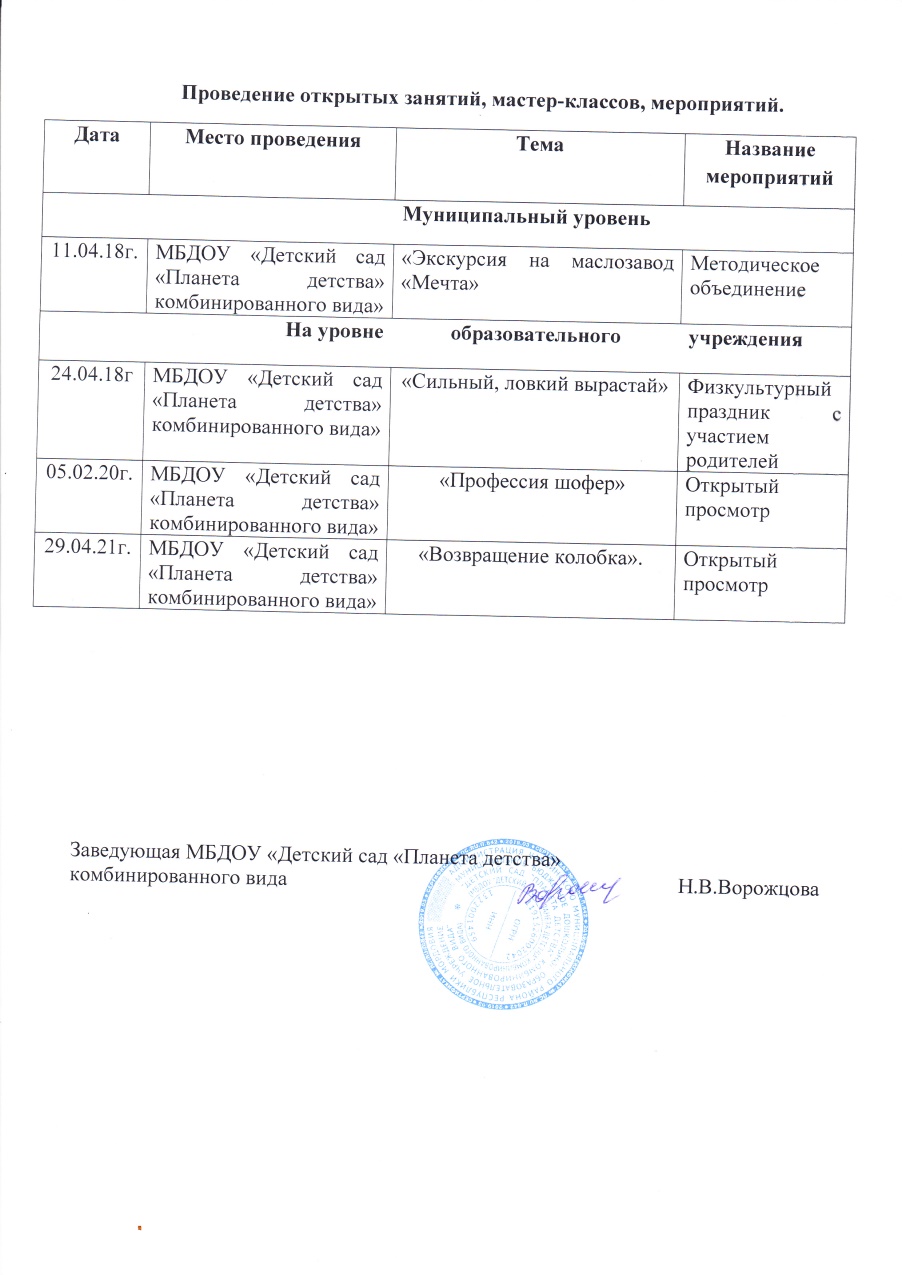 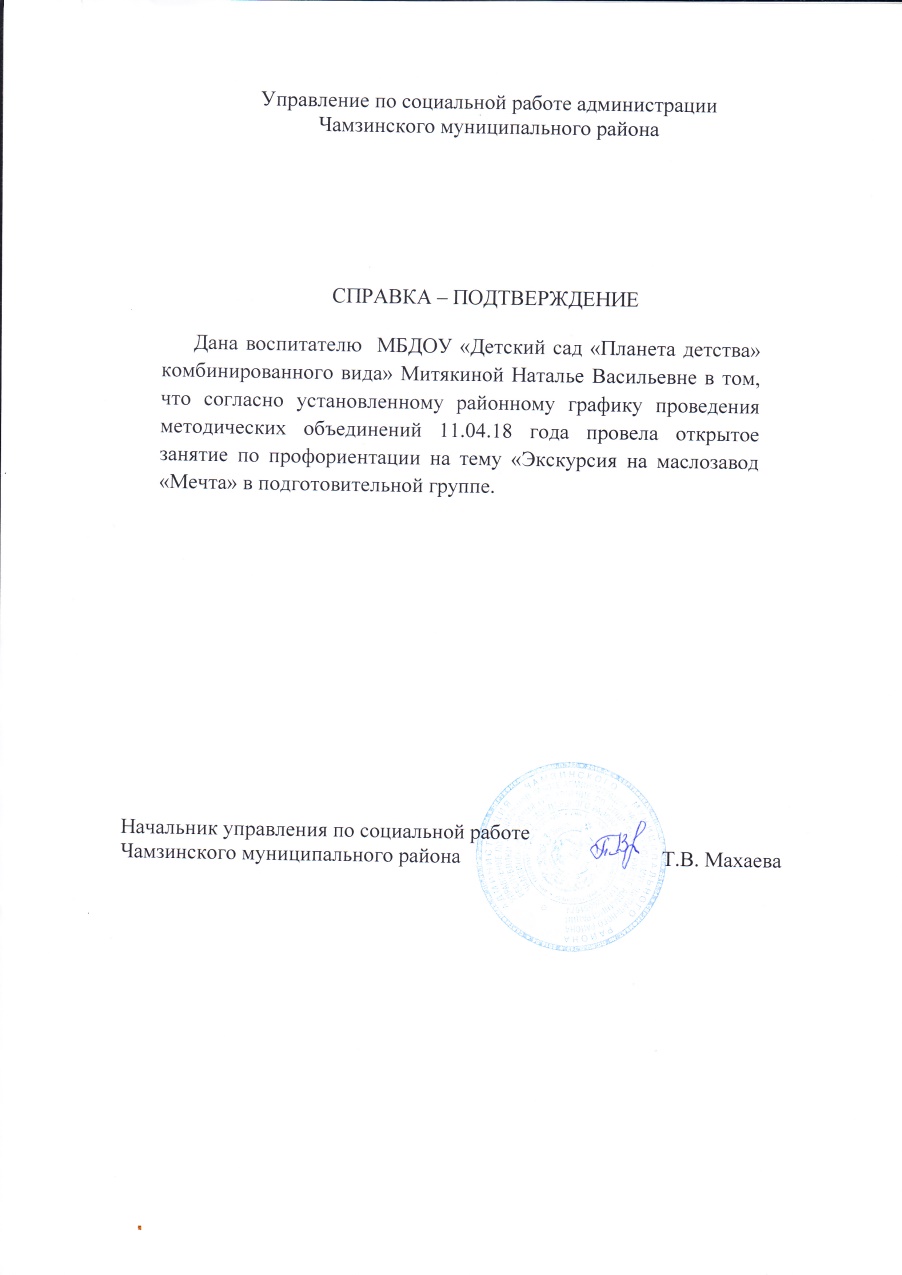 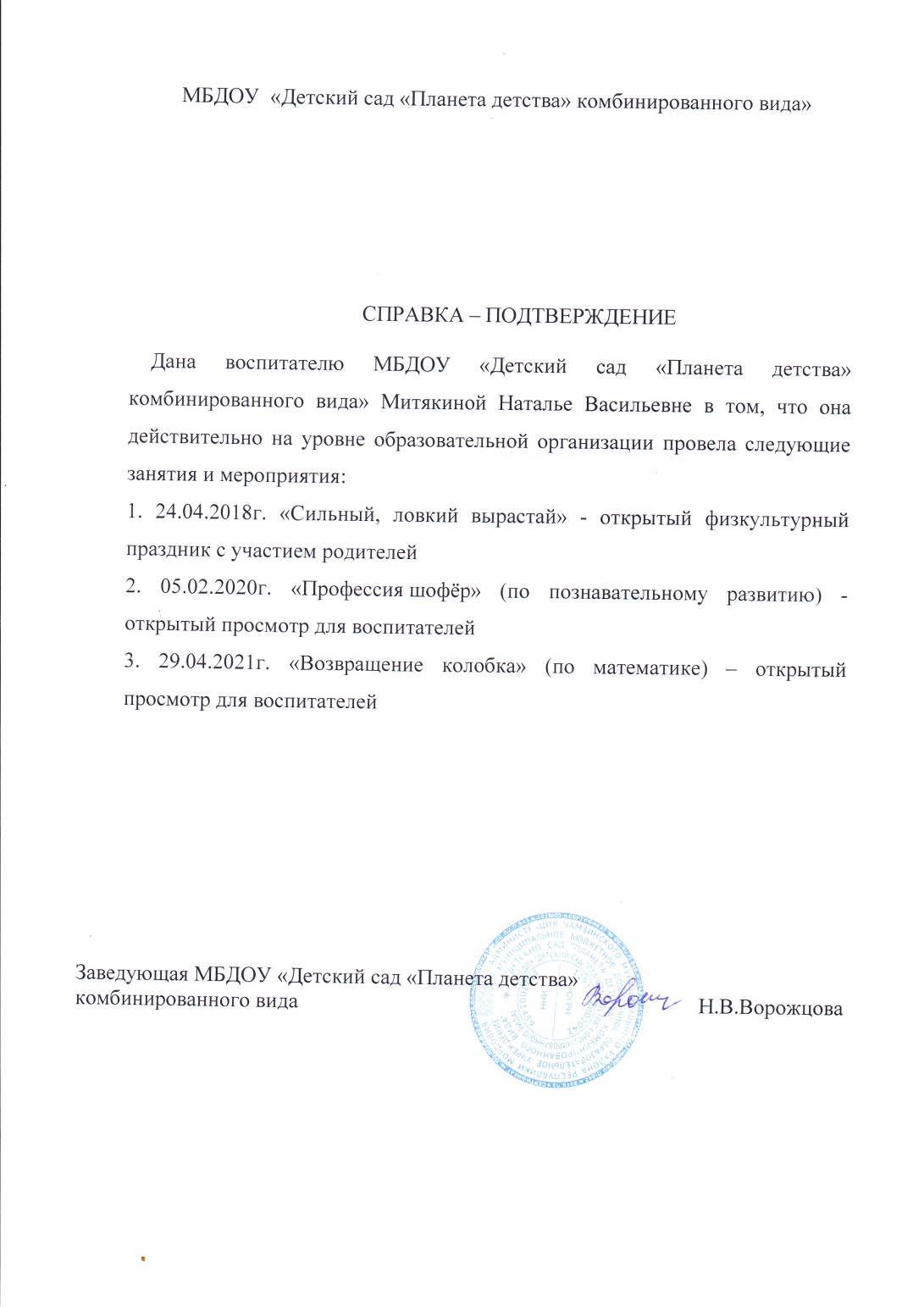 Общественно- педагогическая активность педагога: участие в комиссиях, педагогических сообществах, в жюри конкурсов
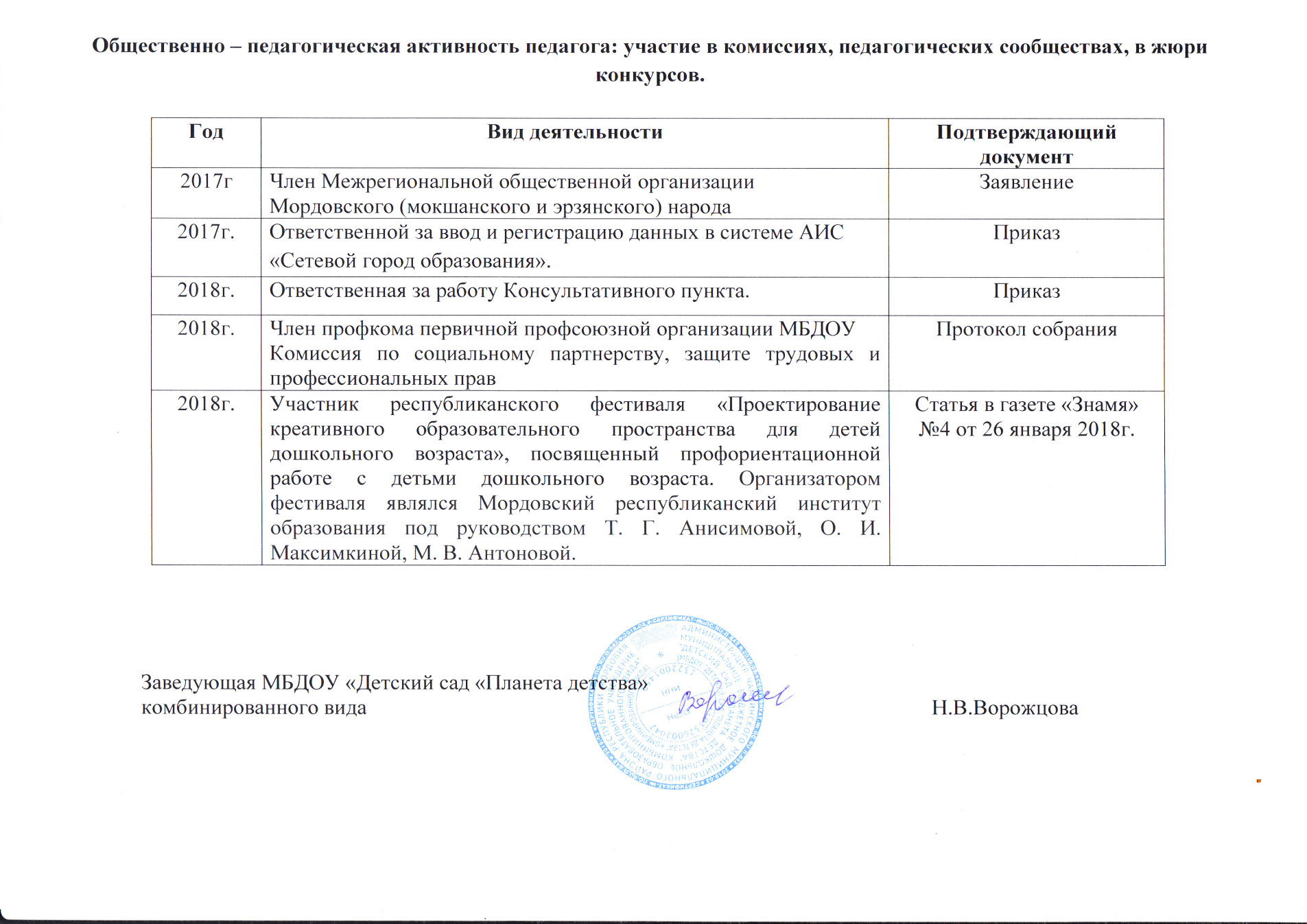 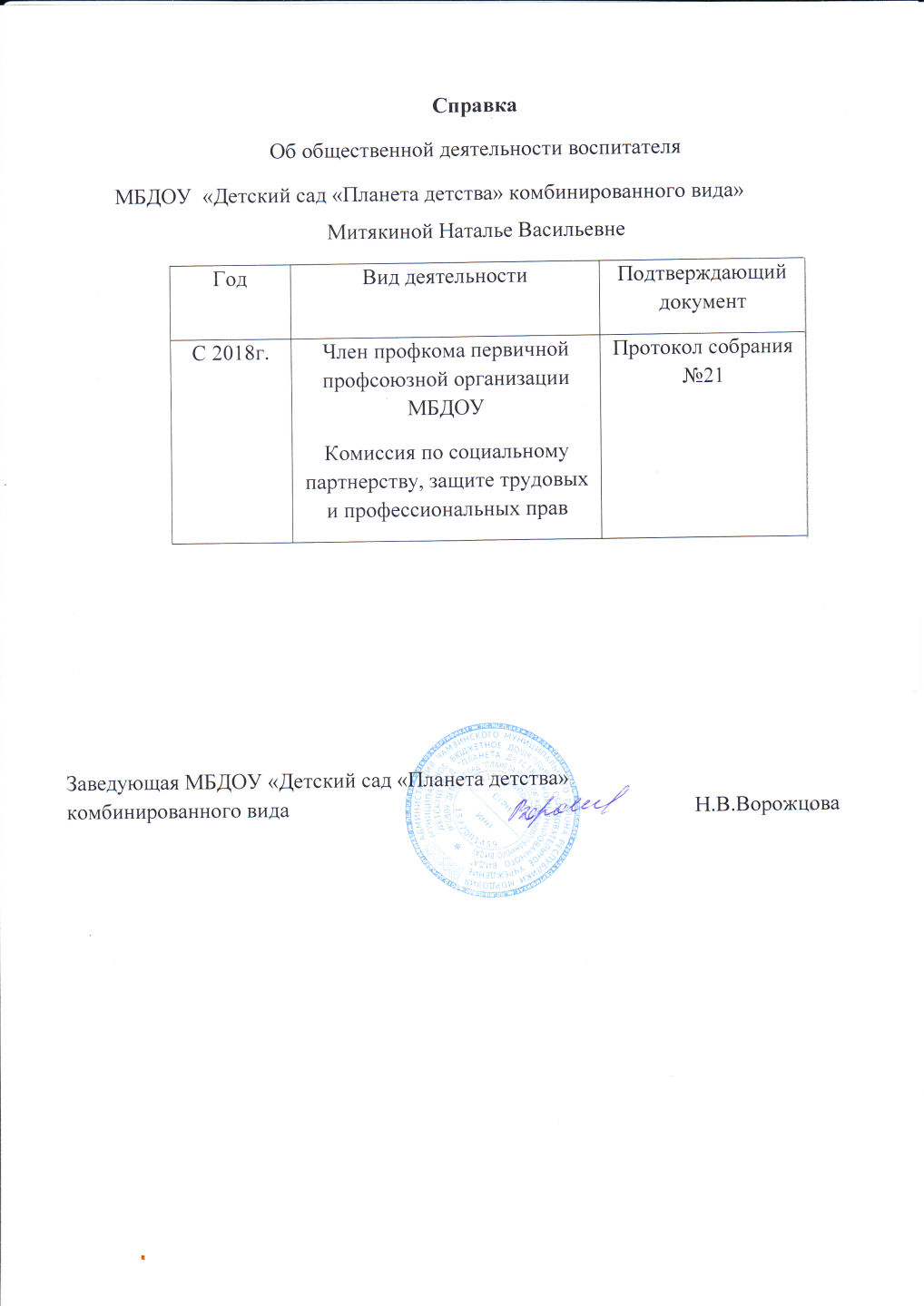 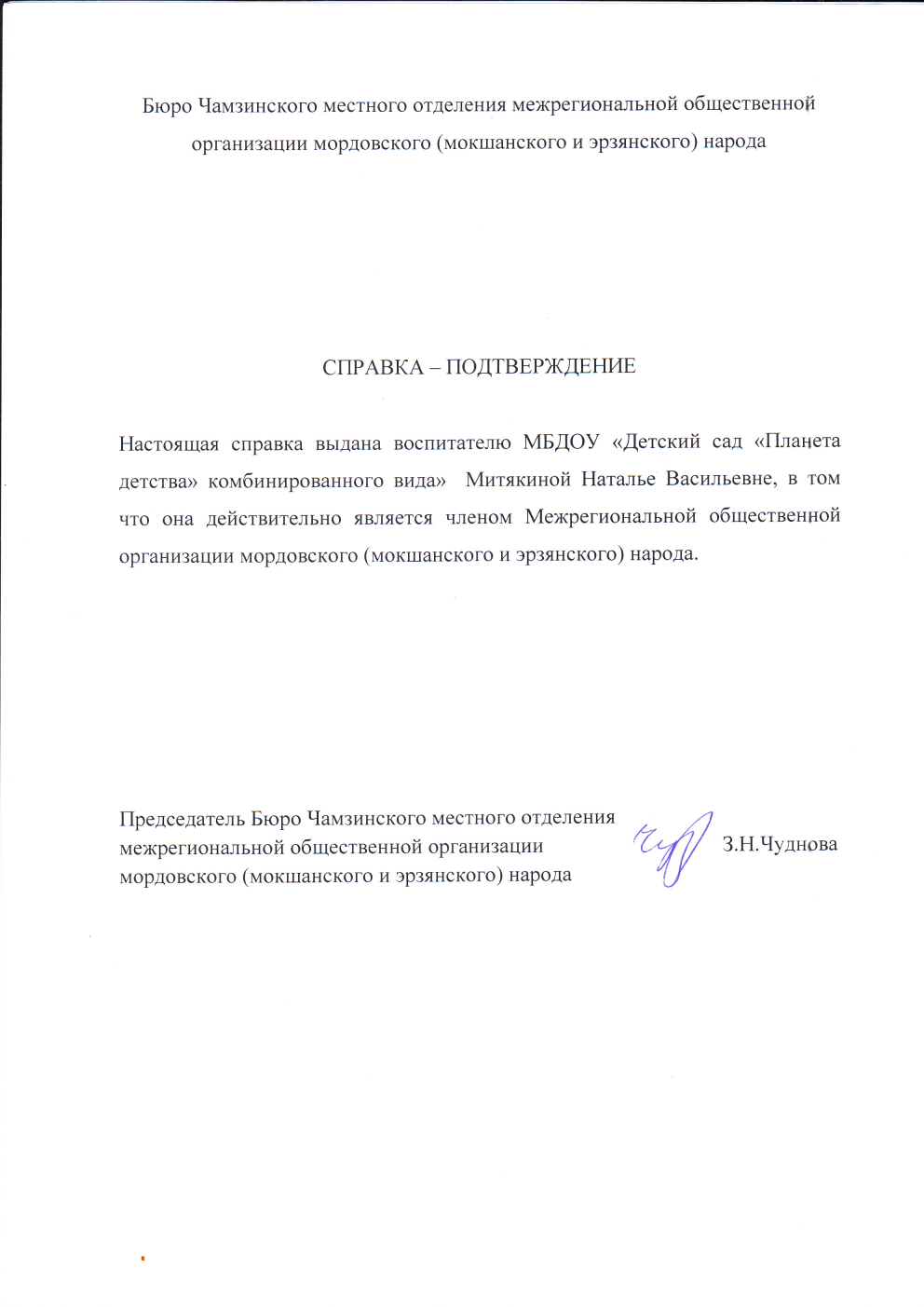 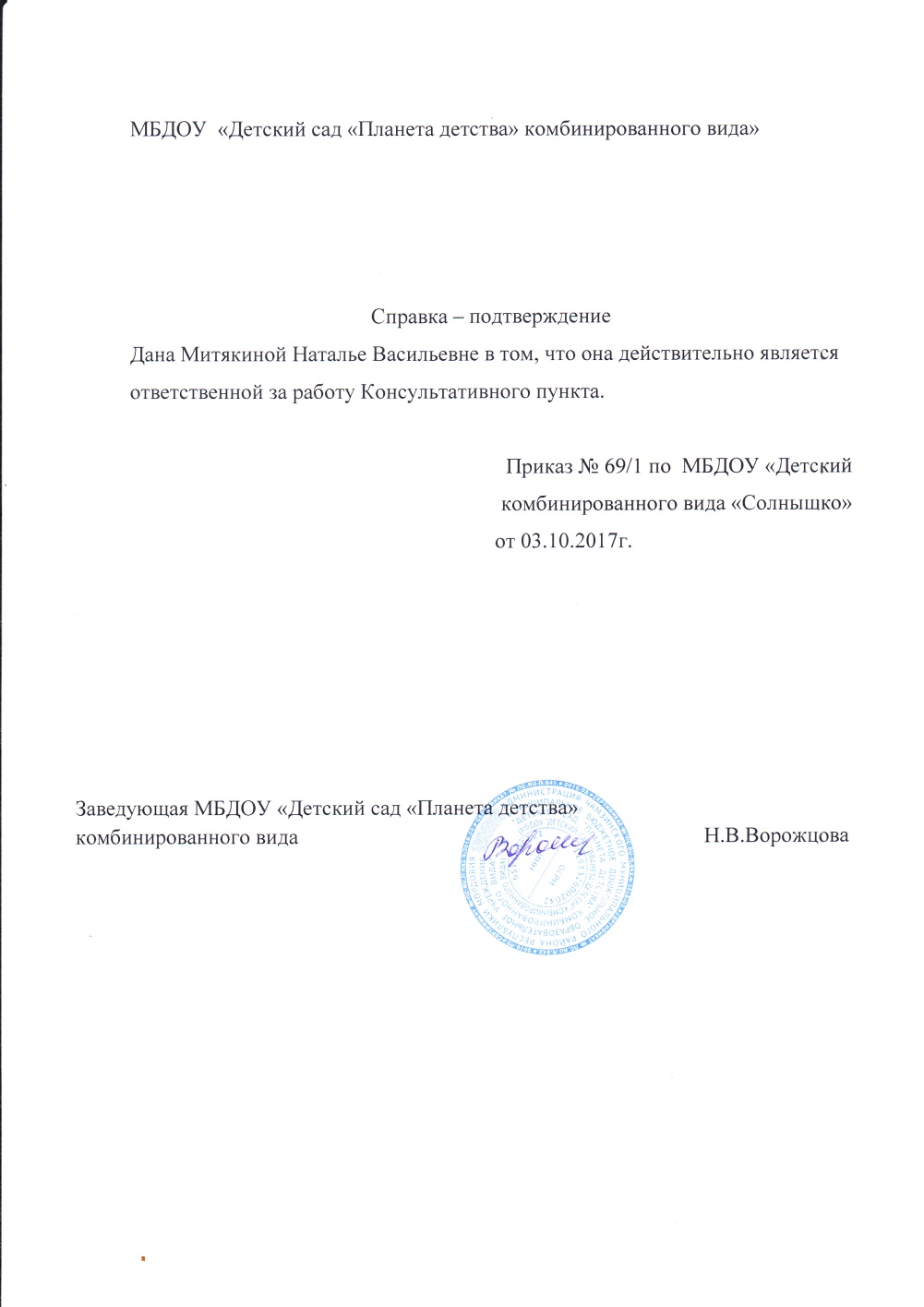 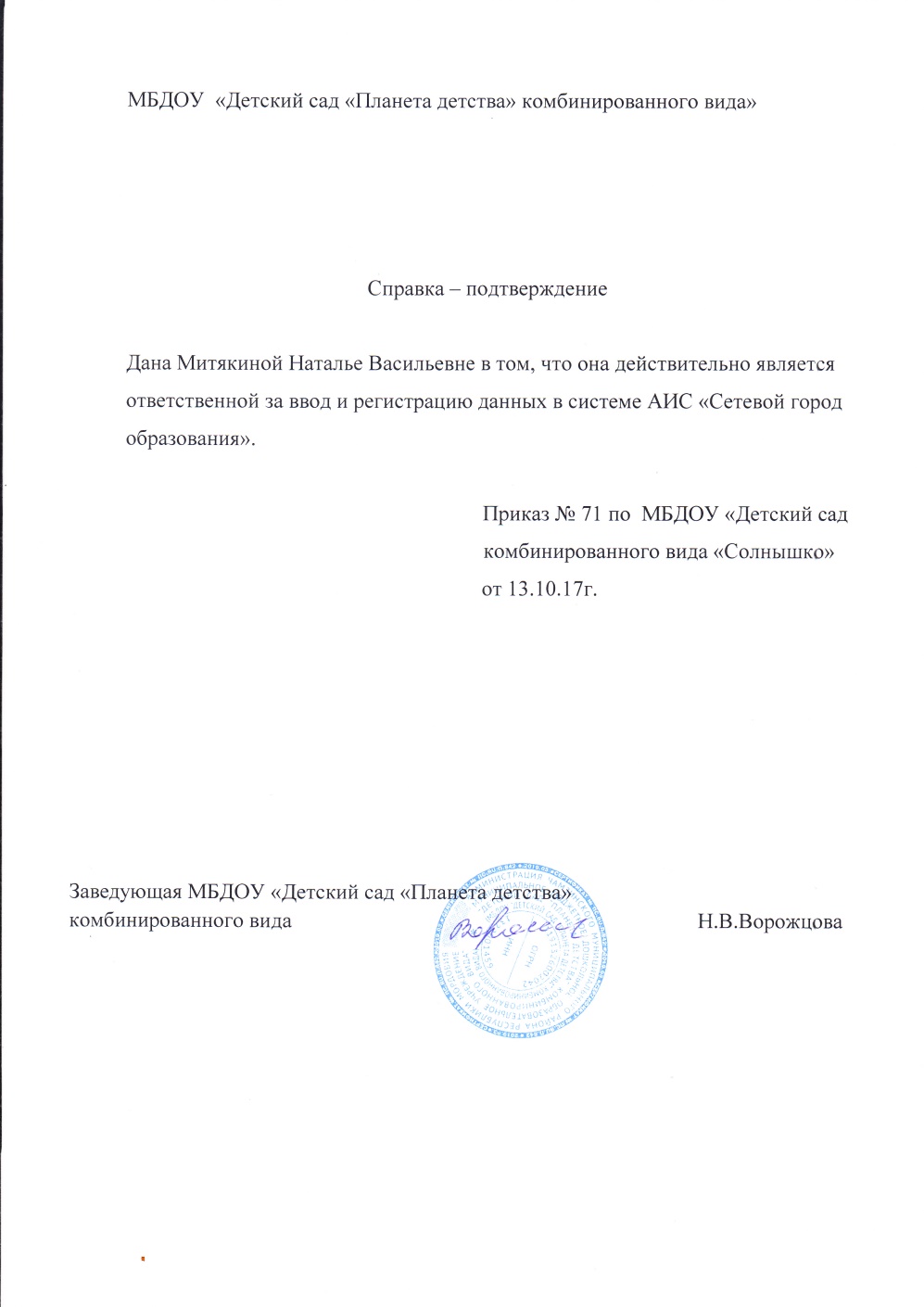 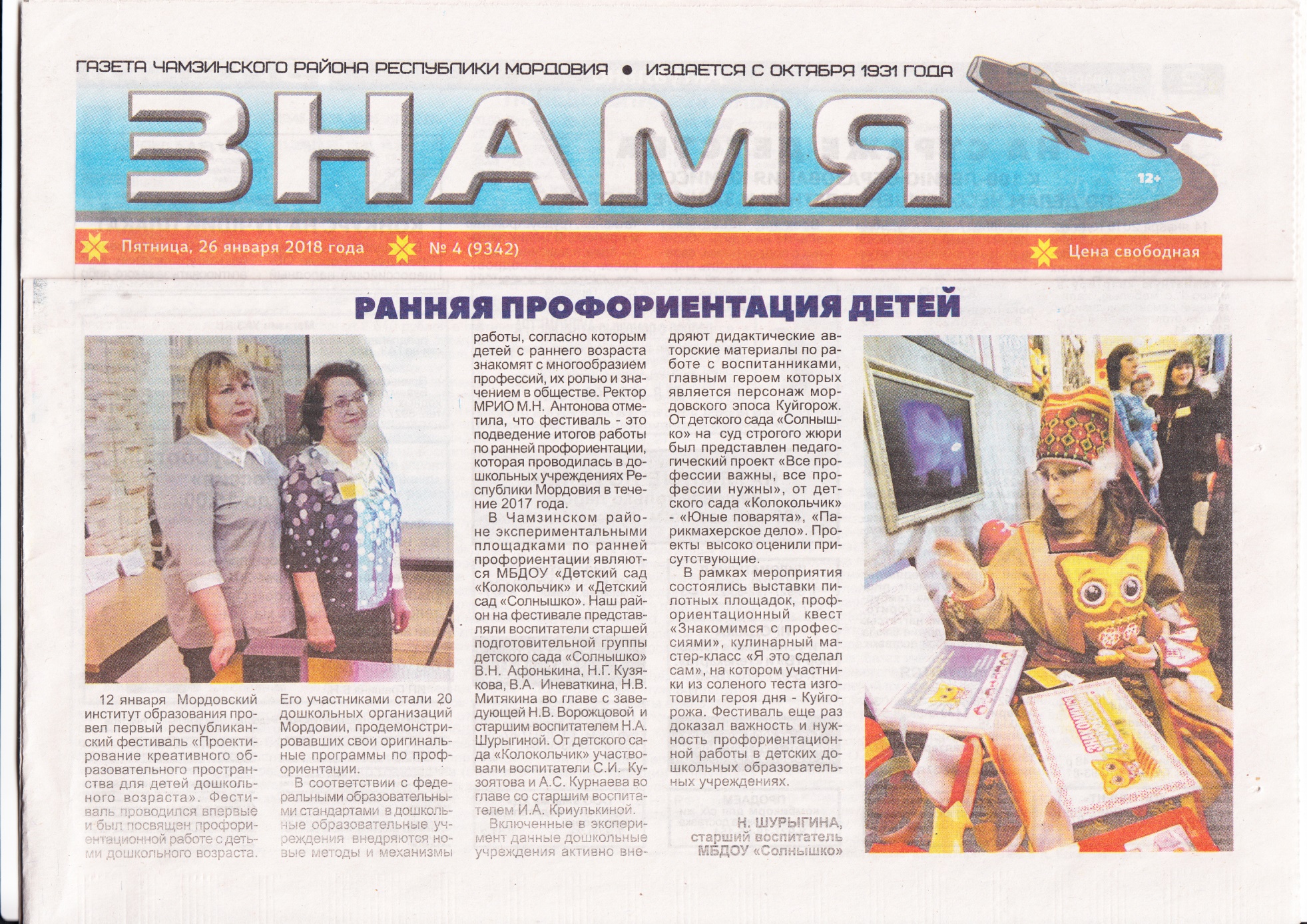 Позитивные результаты работы с воспитанниками
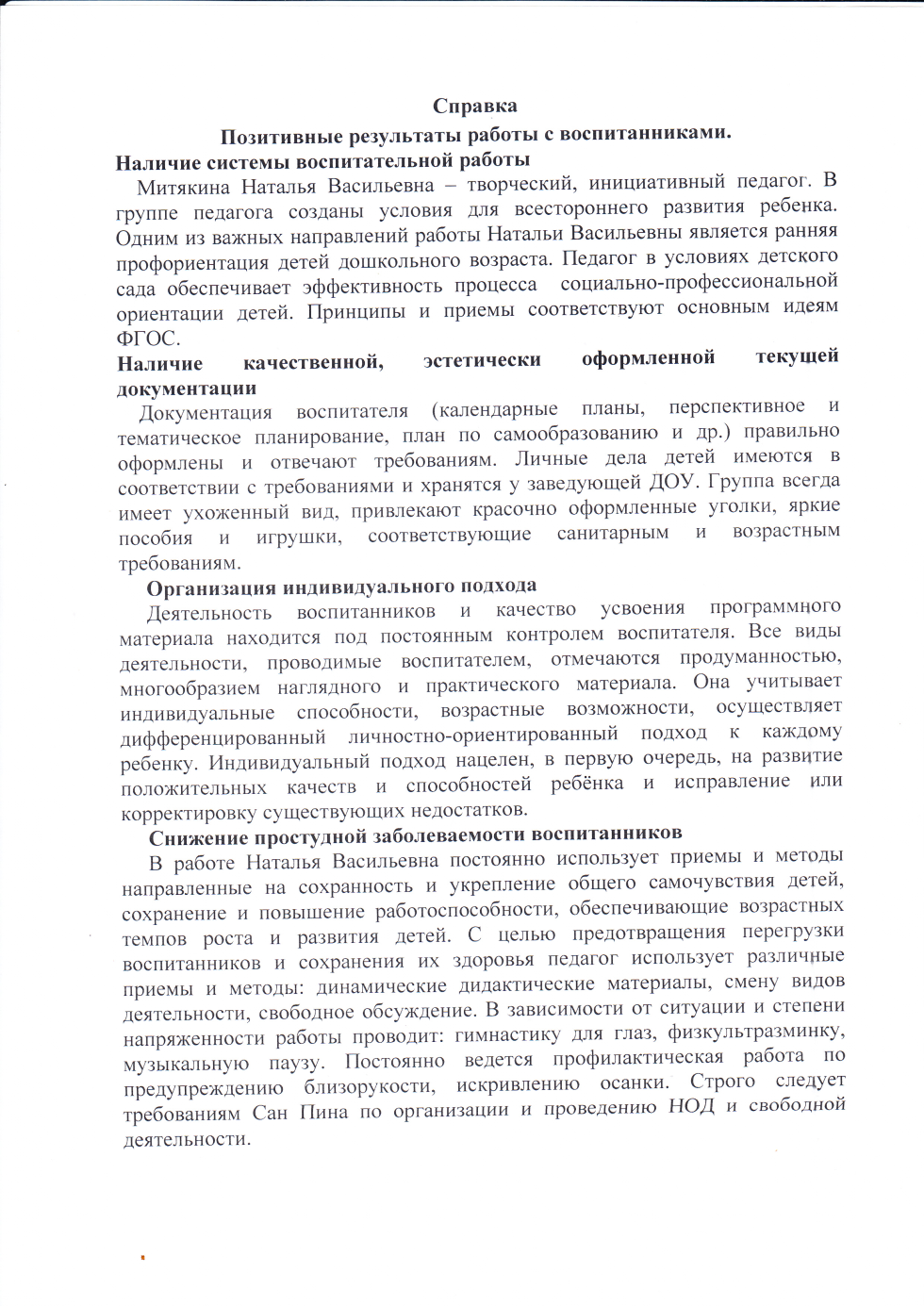 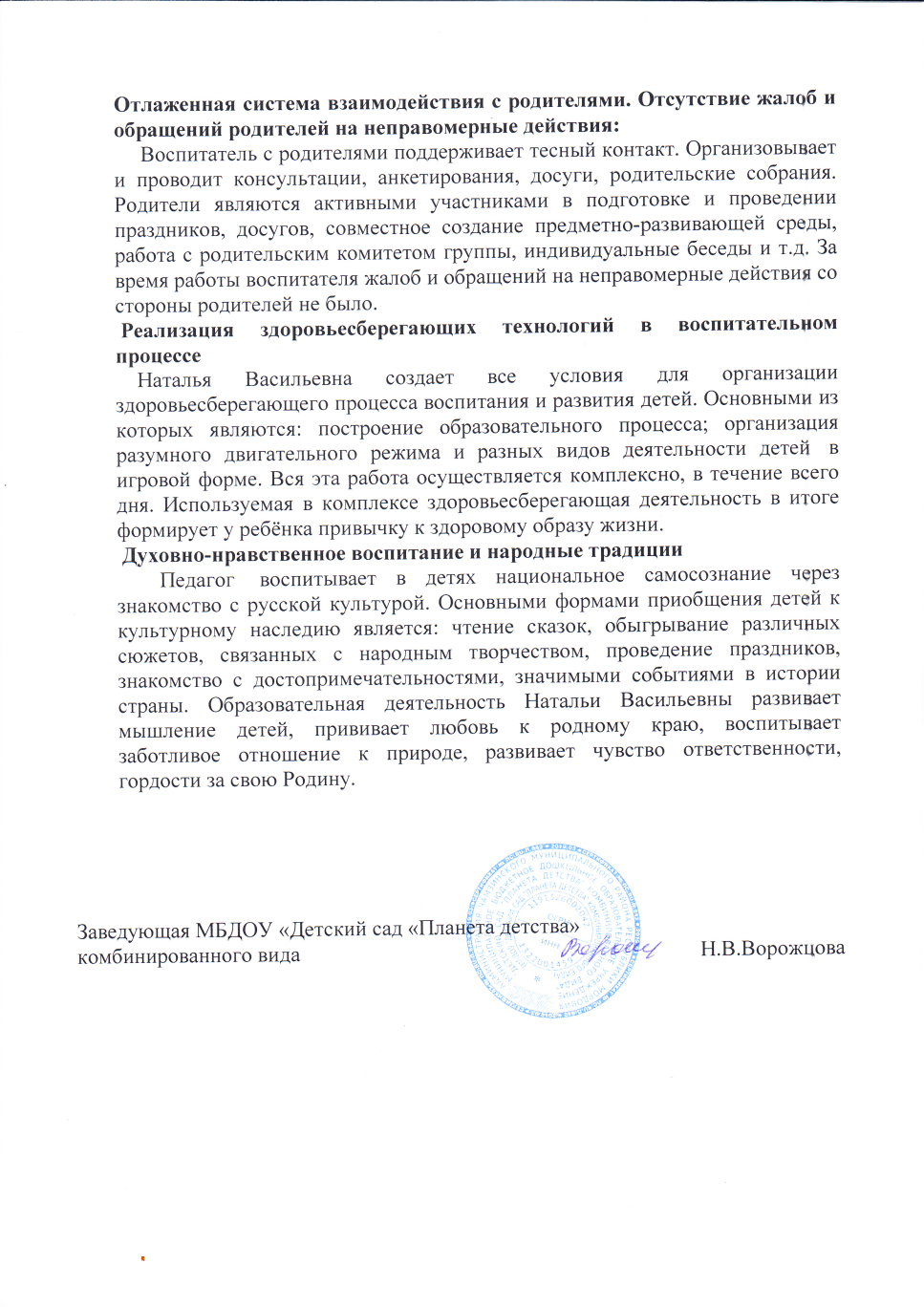 Качество взаимодействия с родителями
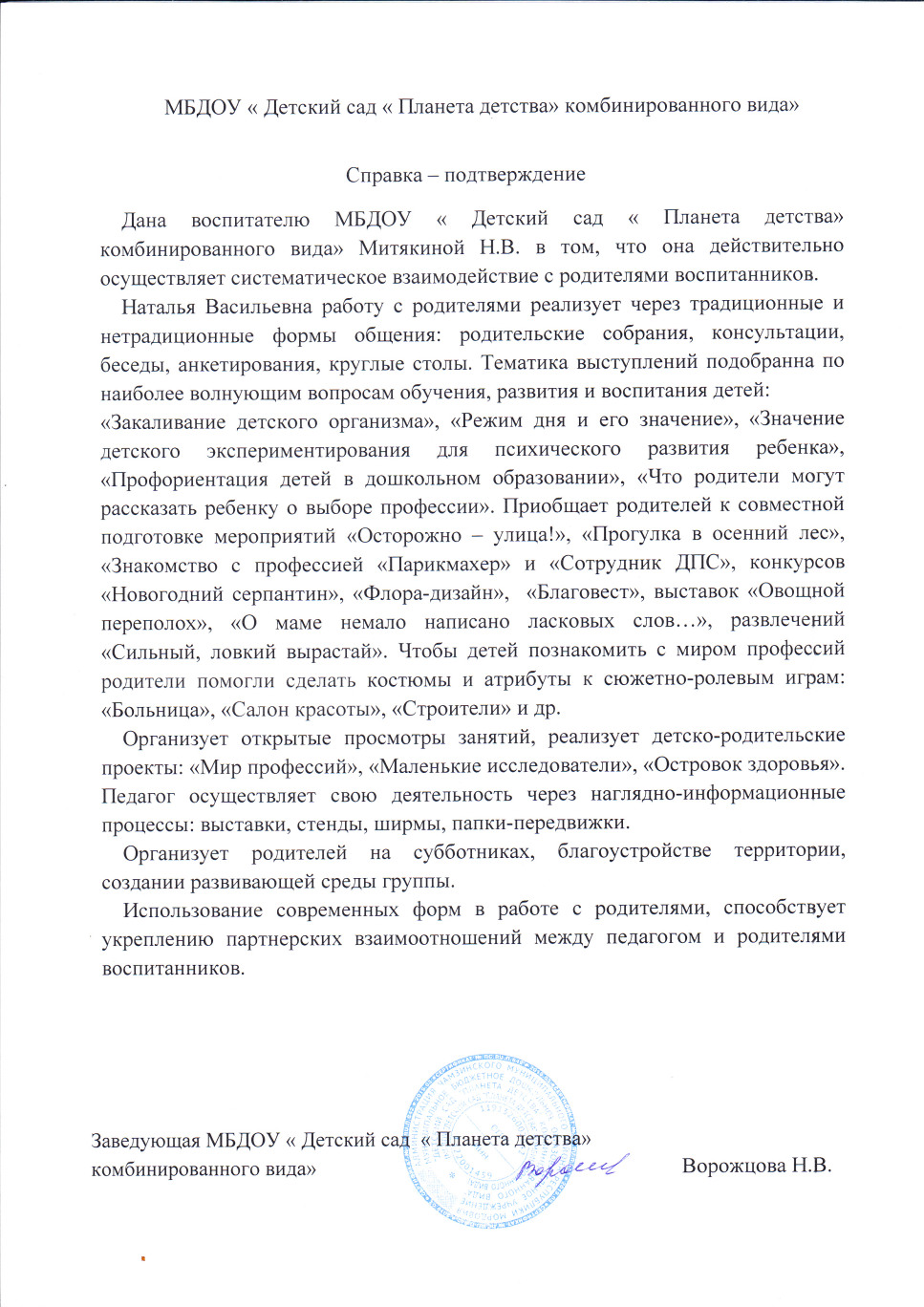 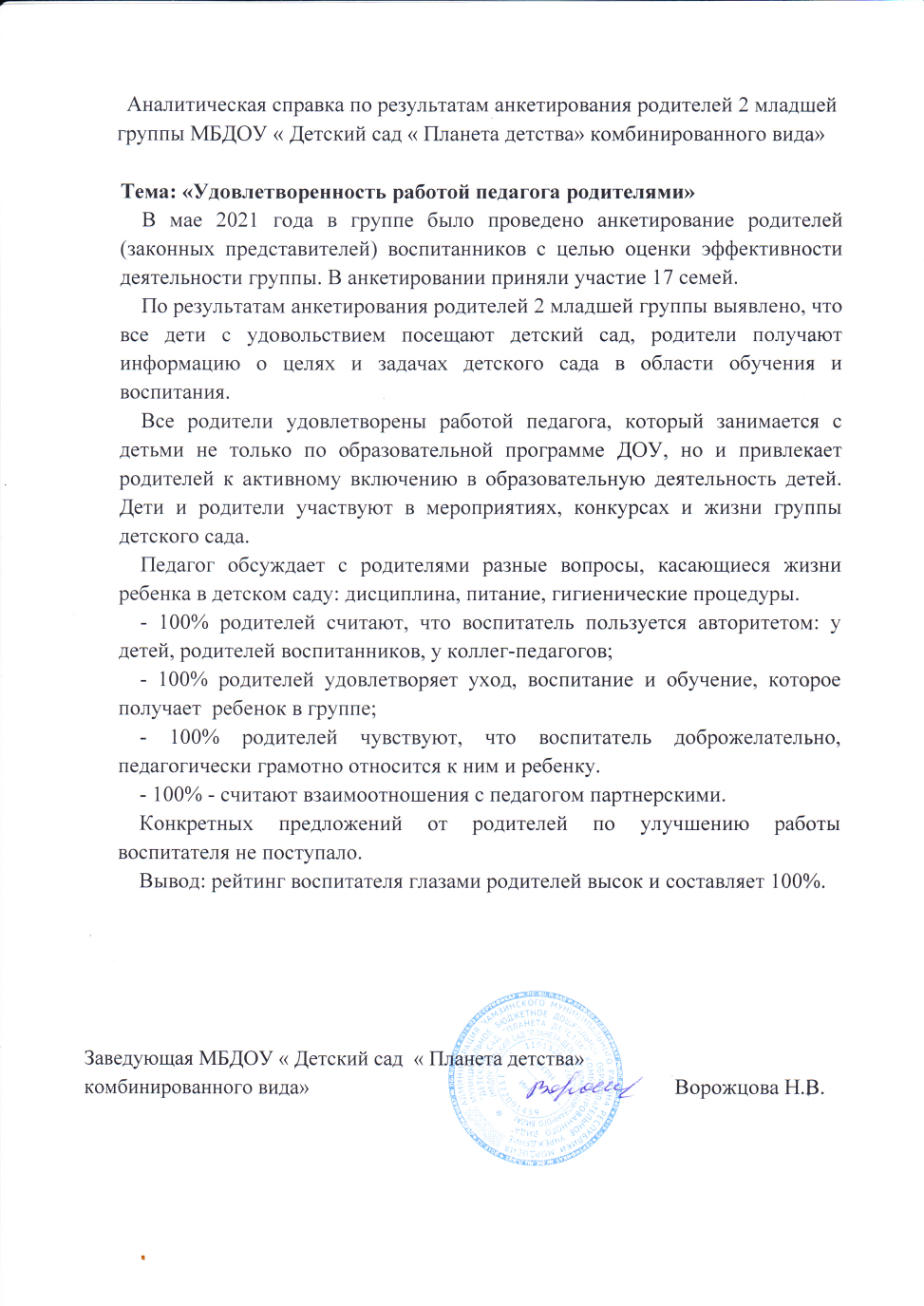 Работа с детьми из социально - неблагополучных семей
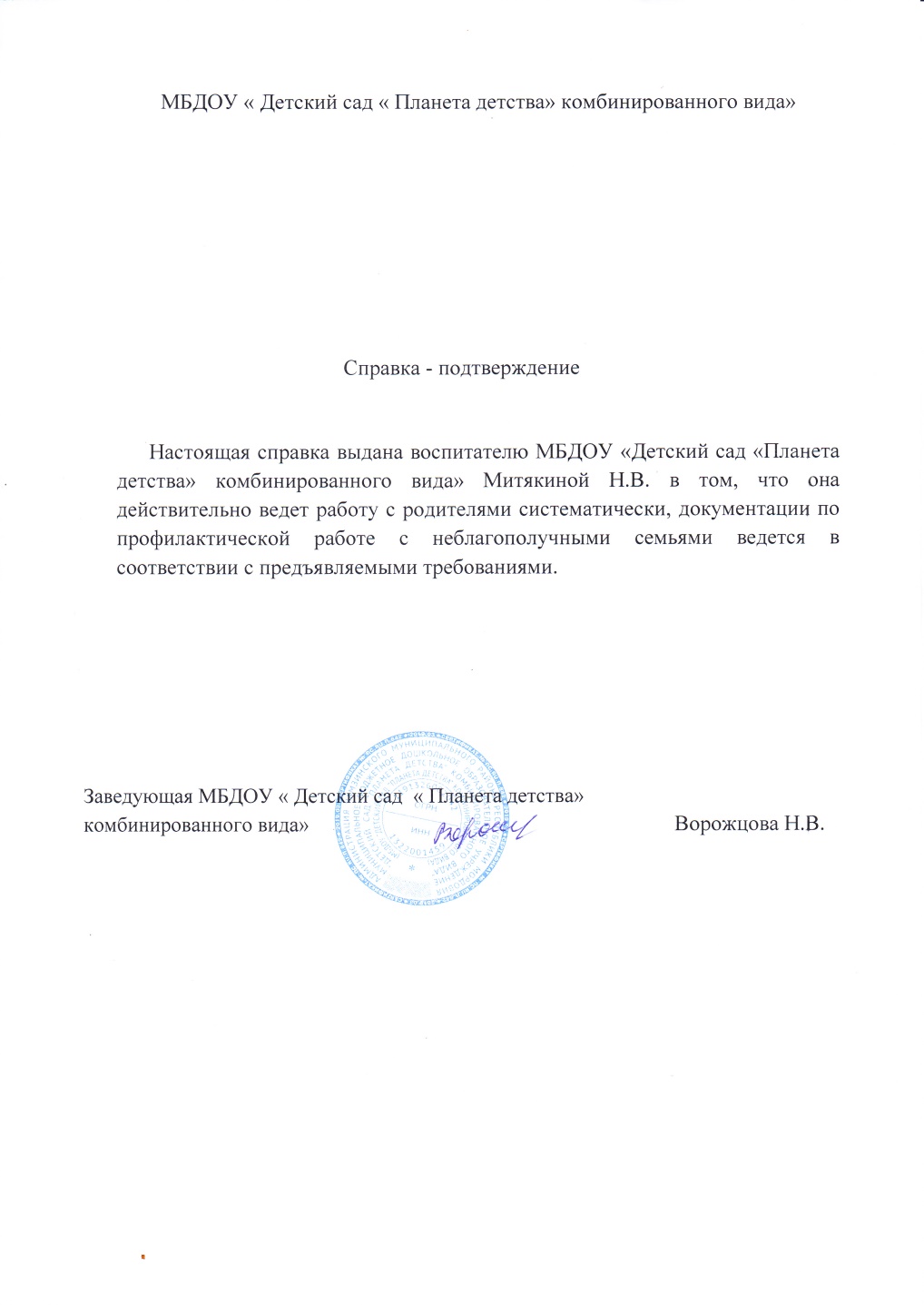 Участие педагога в профессиональных конкурсах
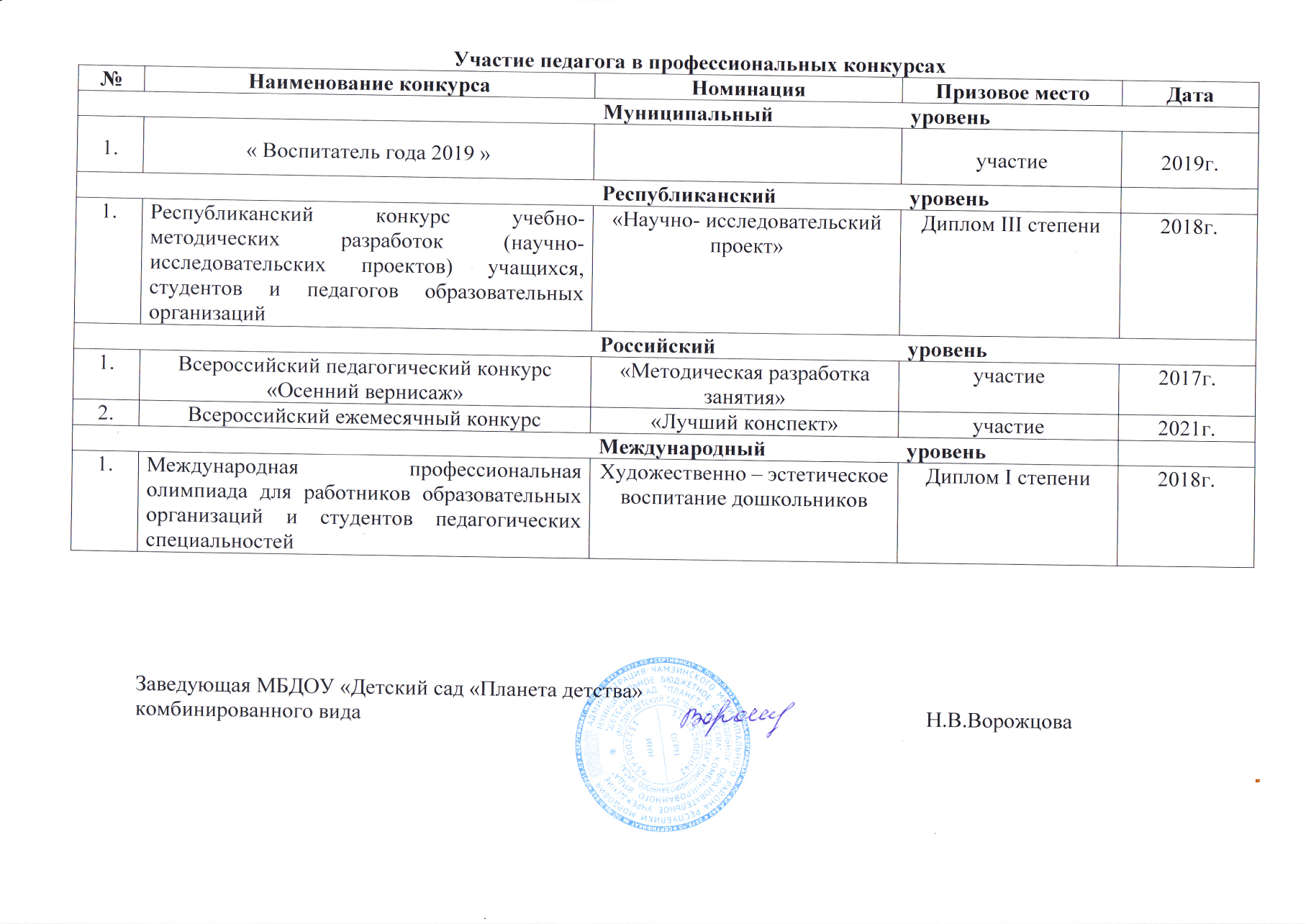 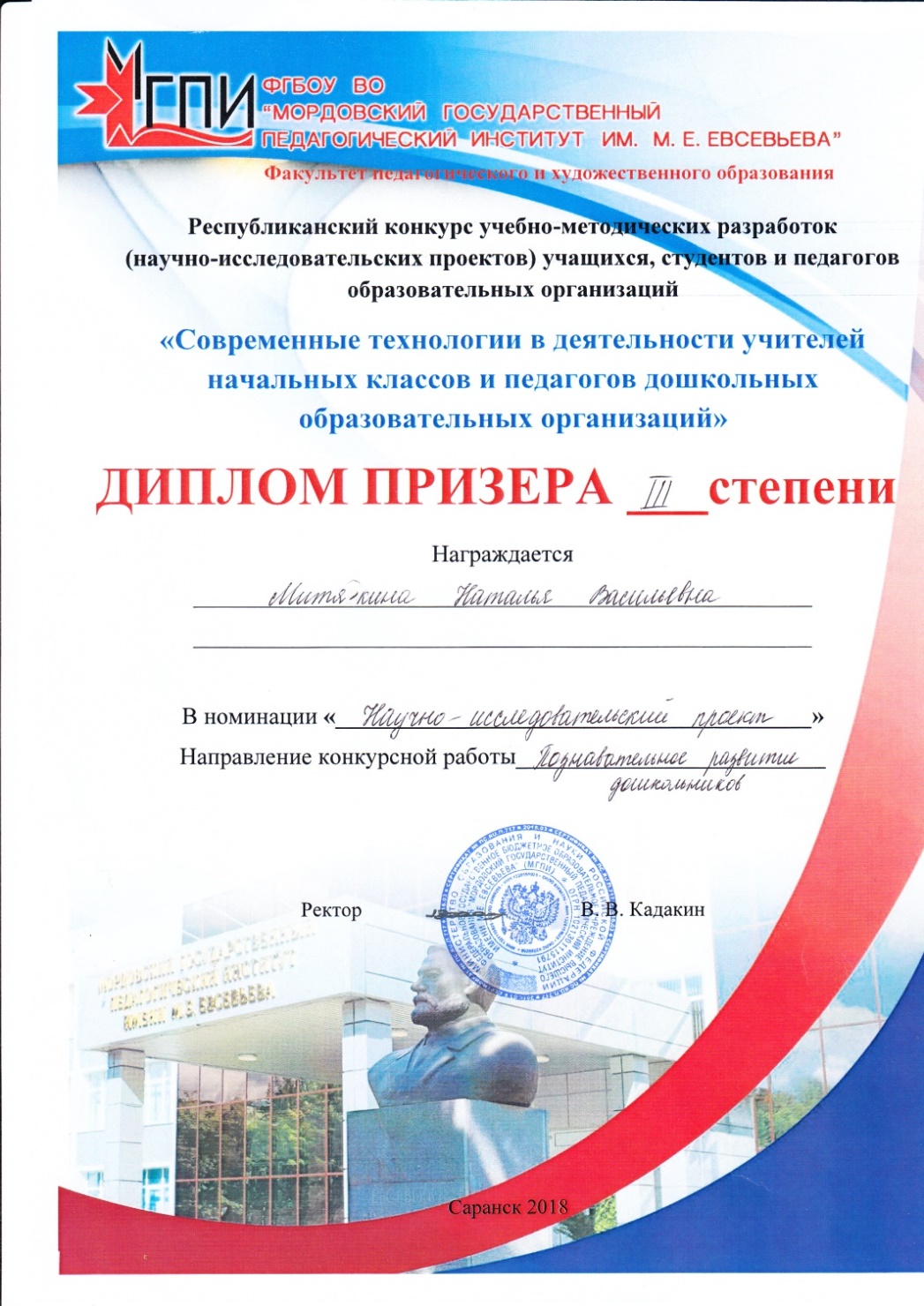 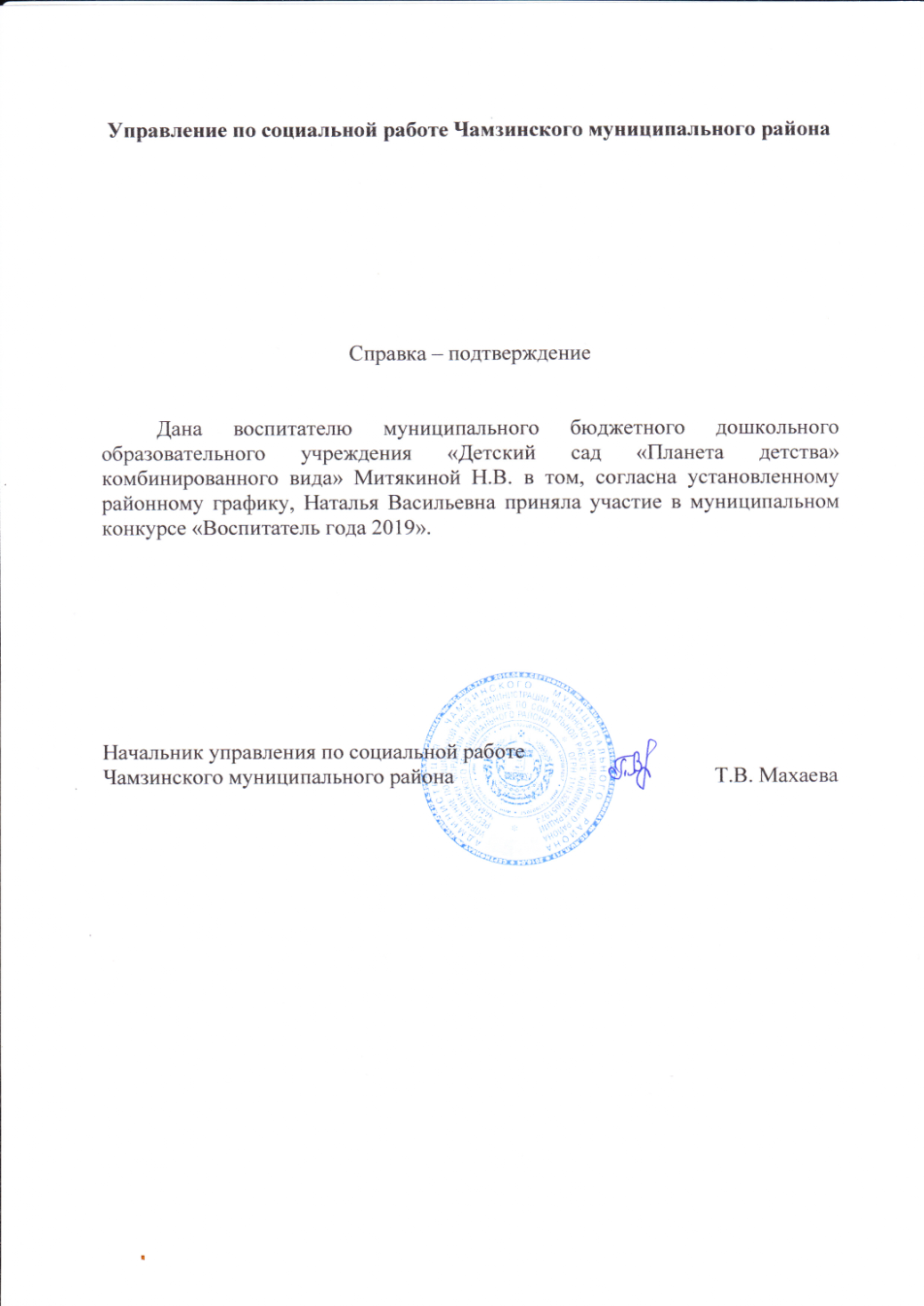 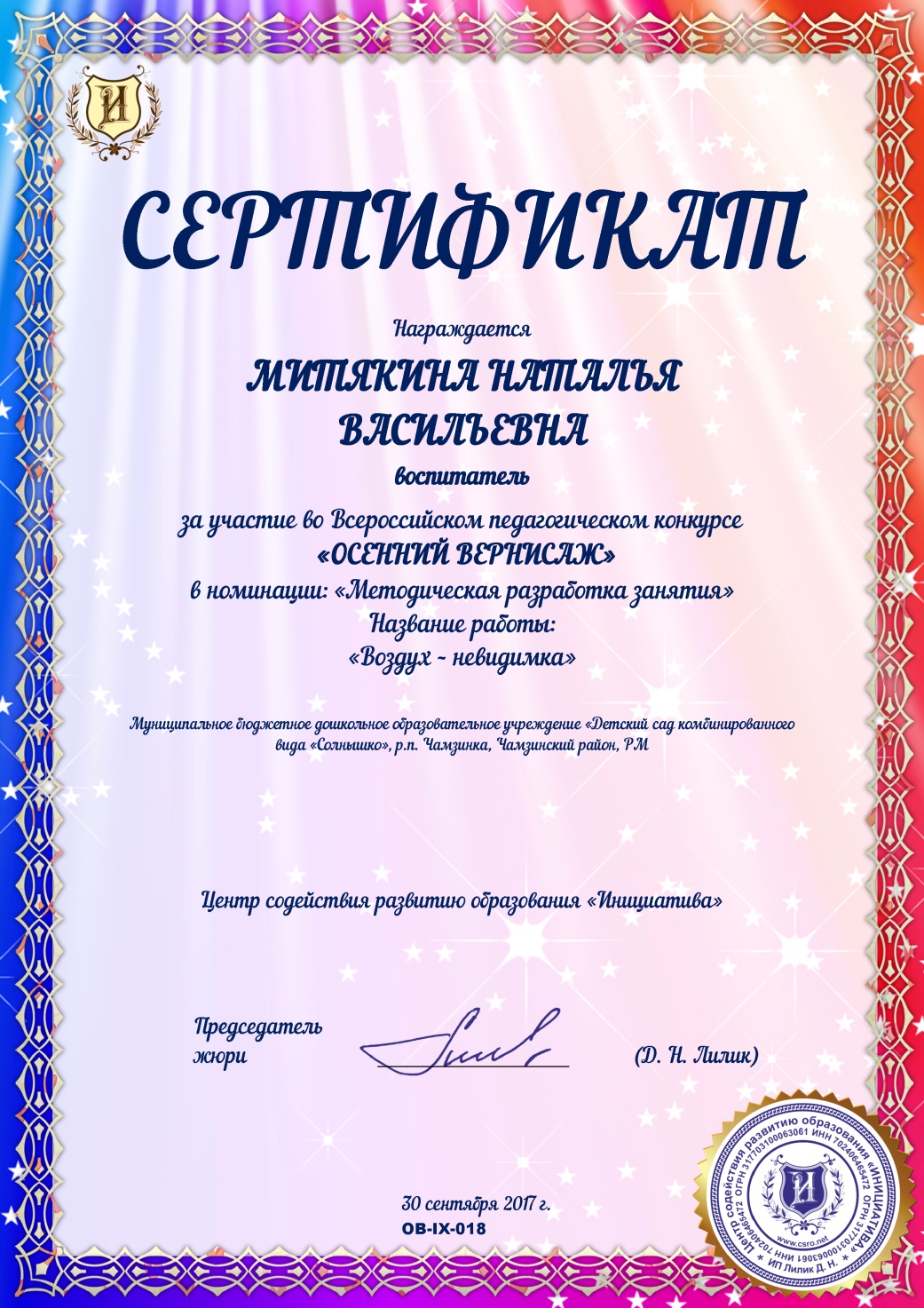 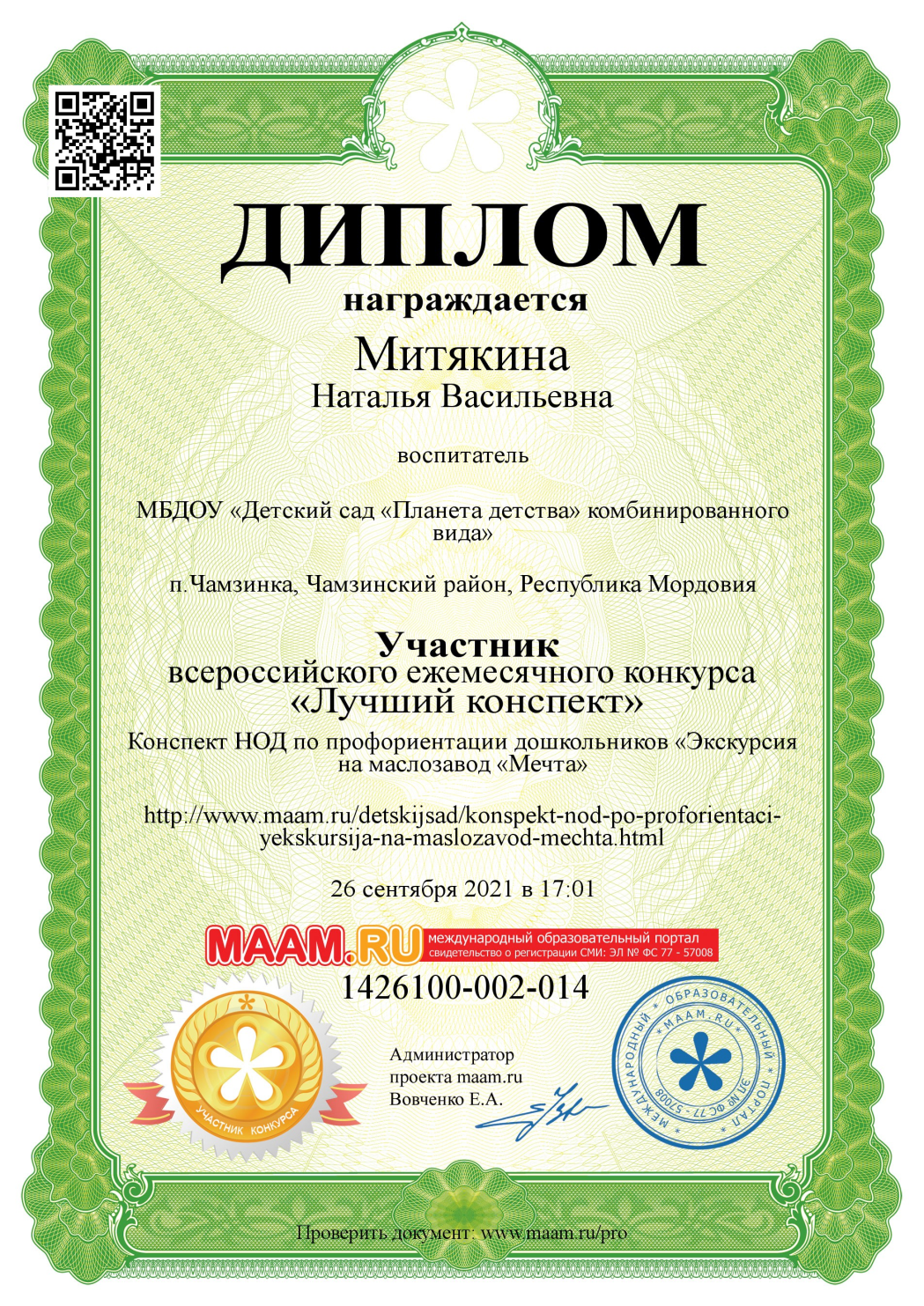 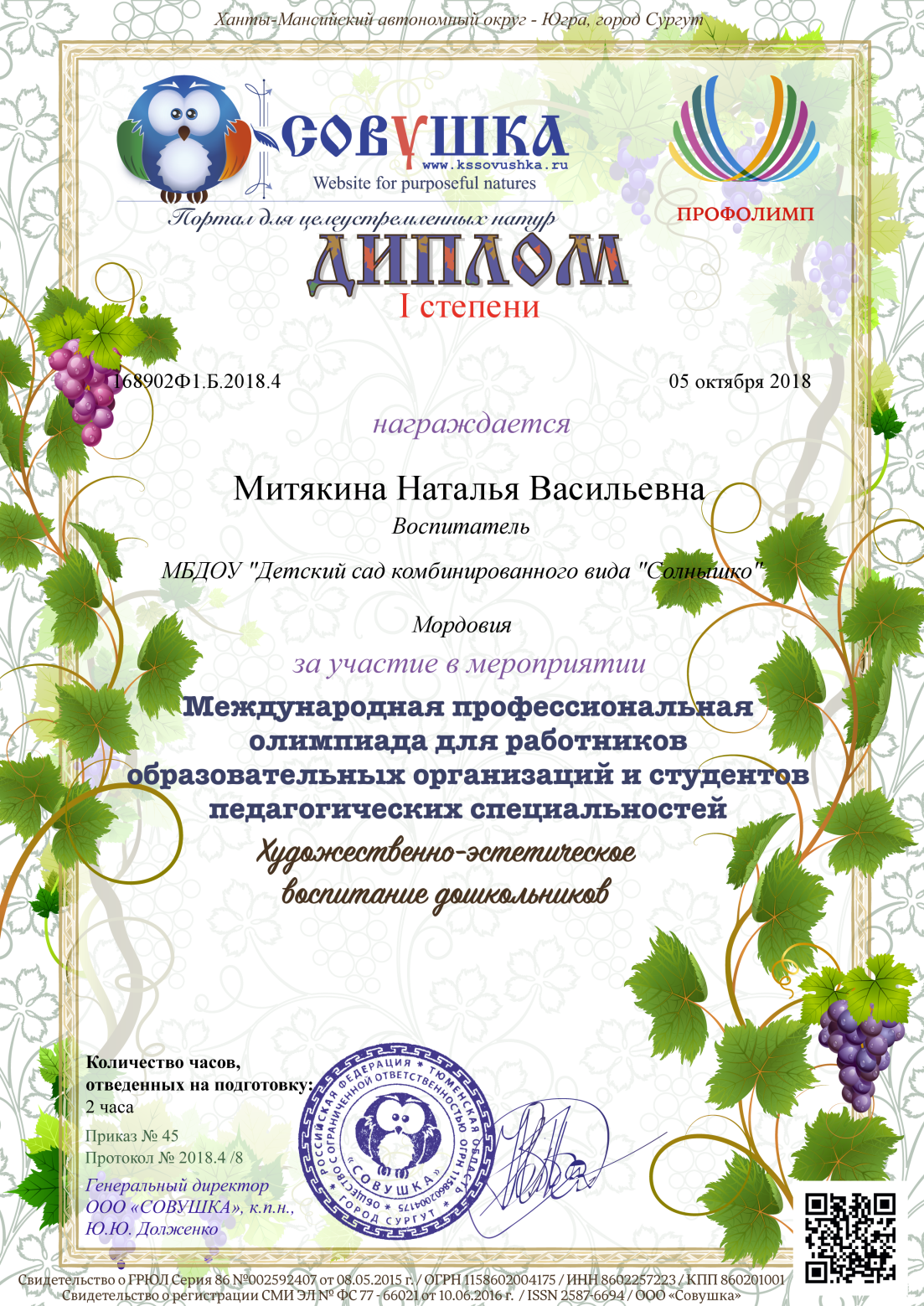 Награды и поощрения
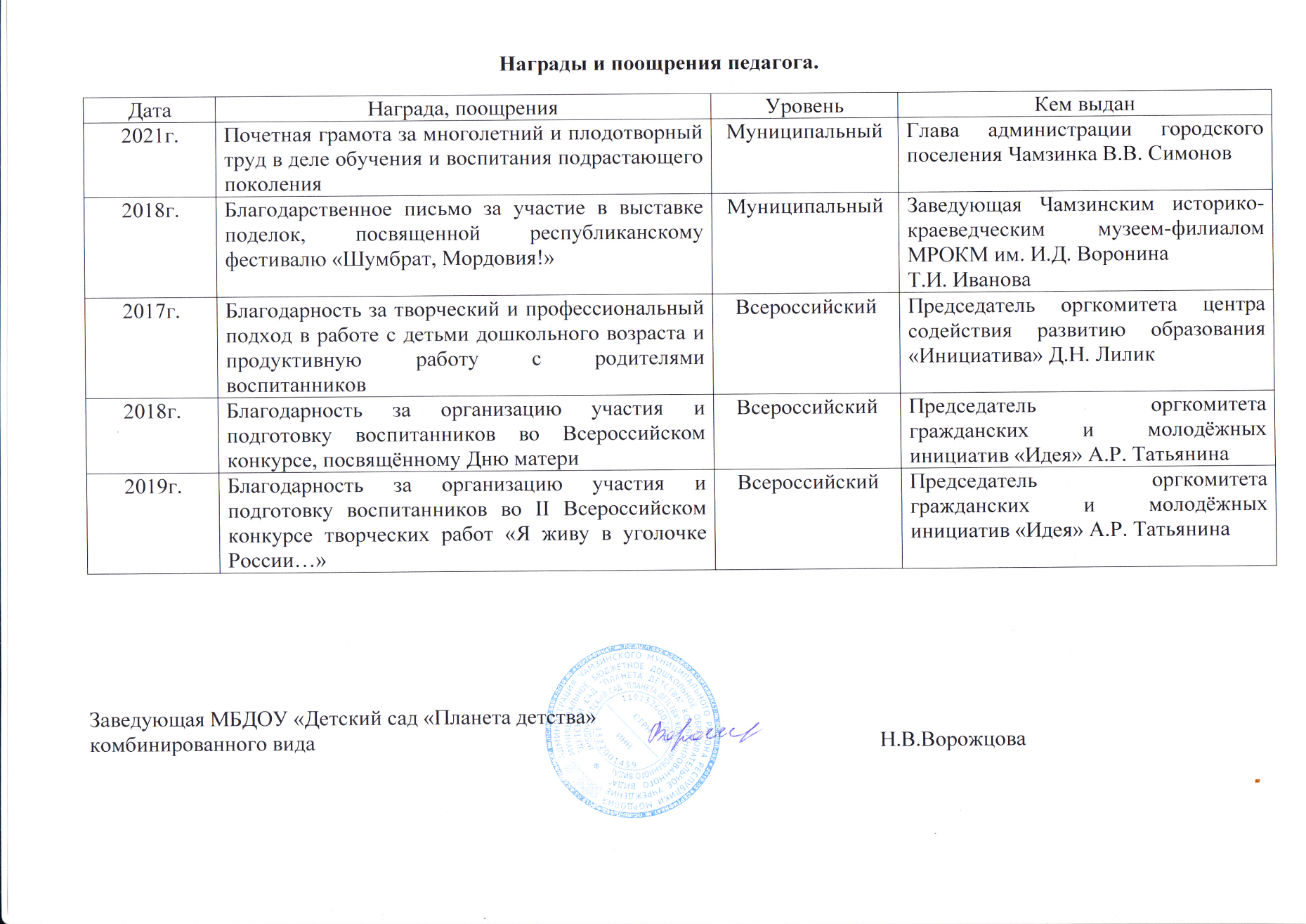 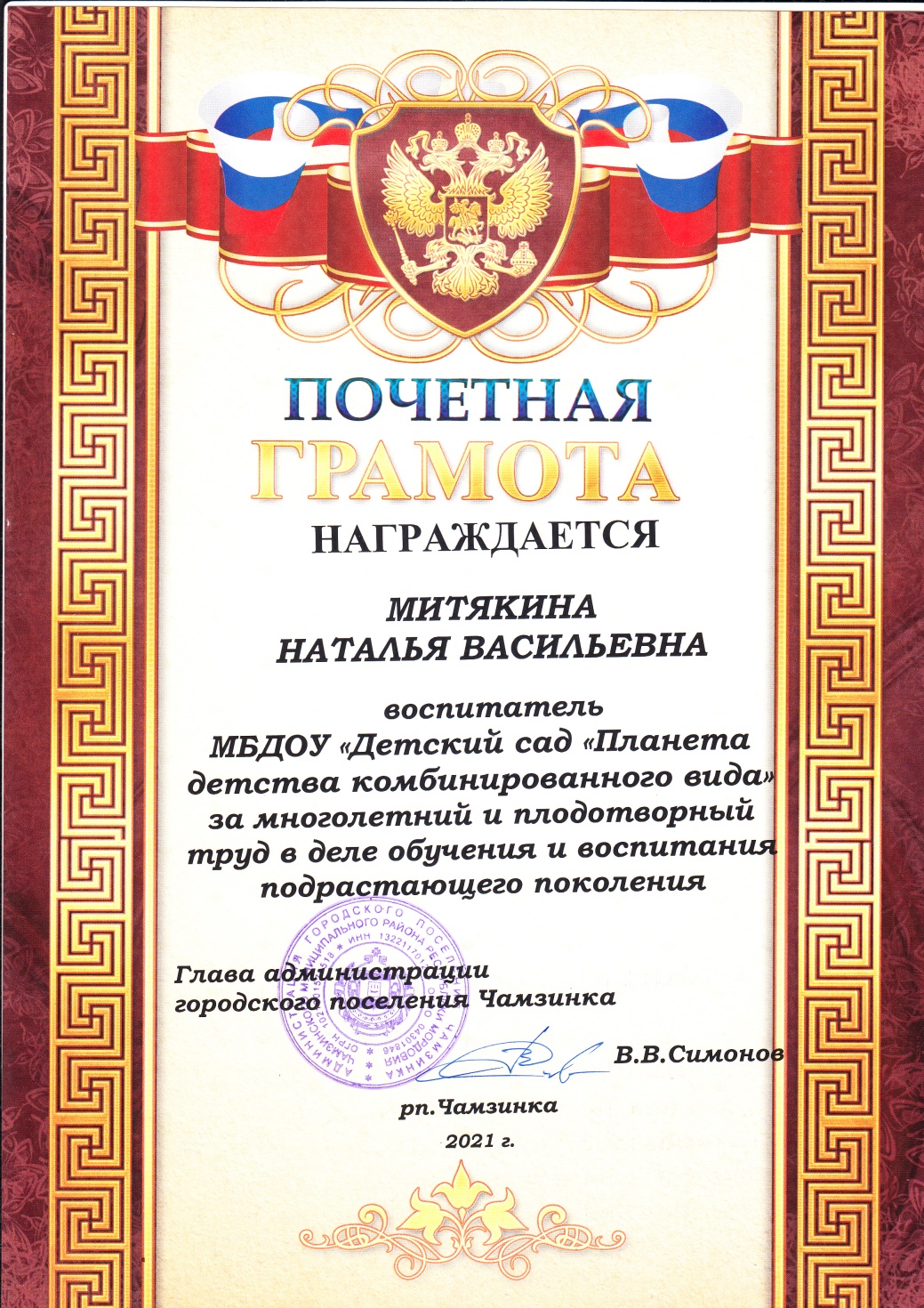 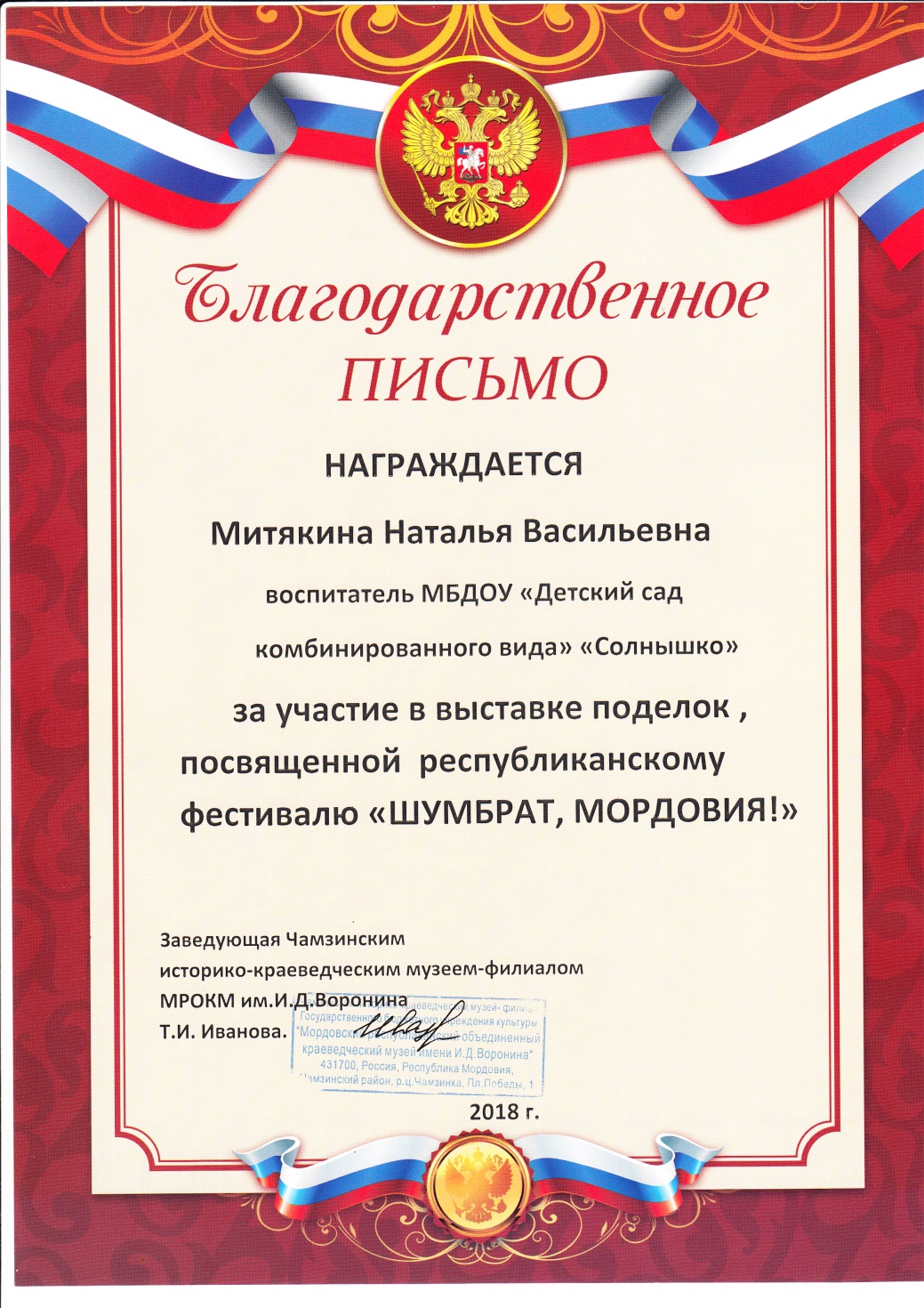 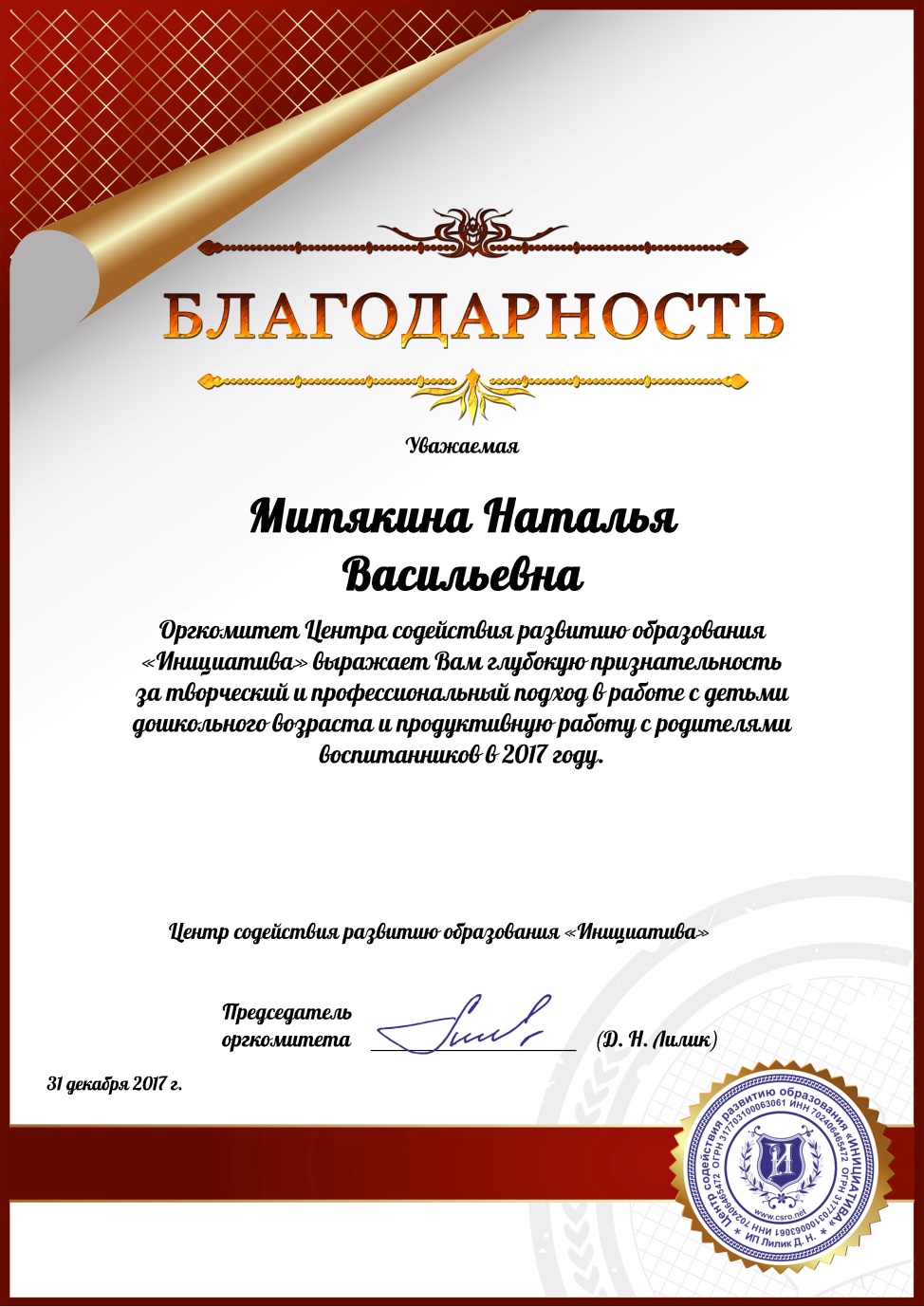 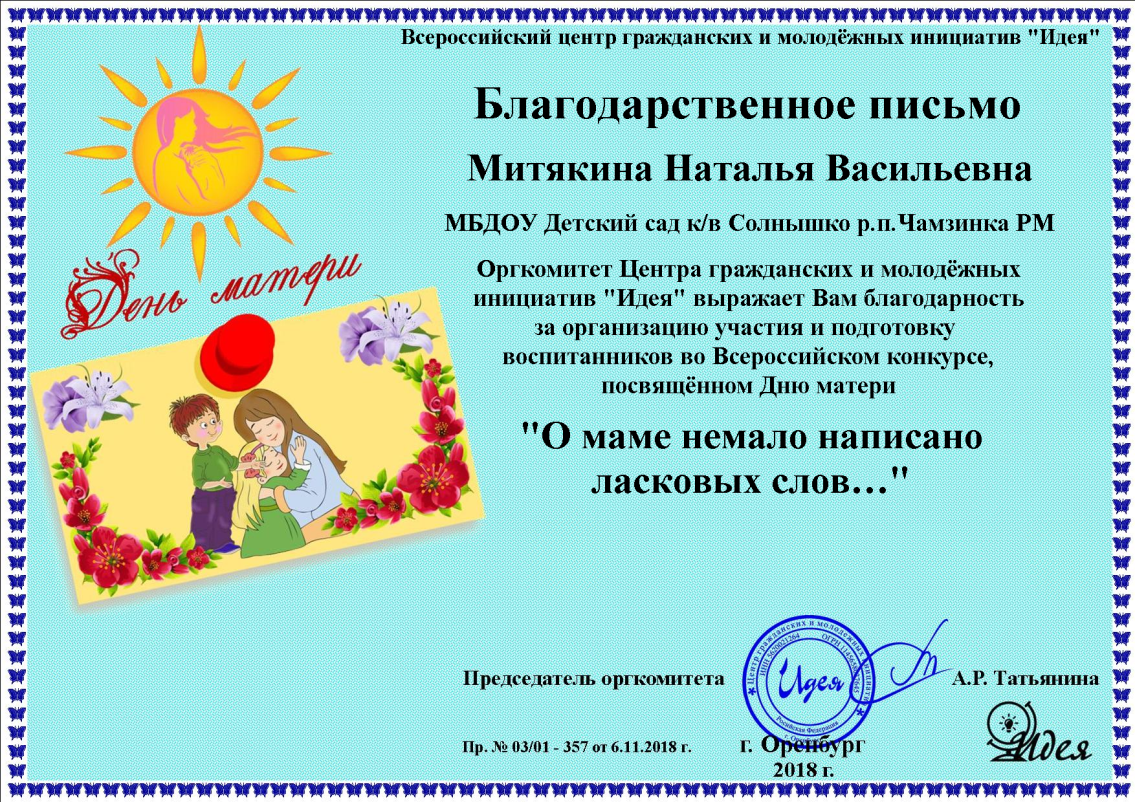 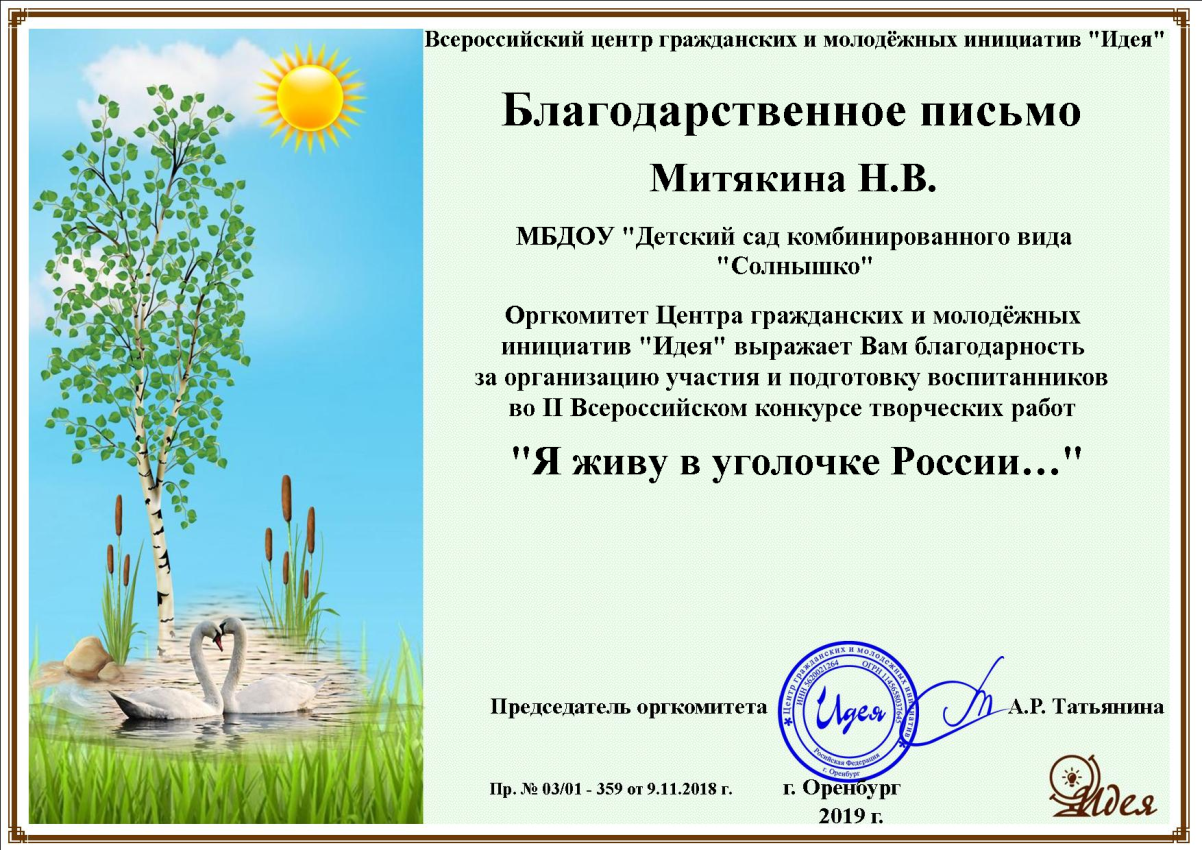